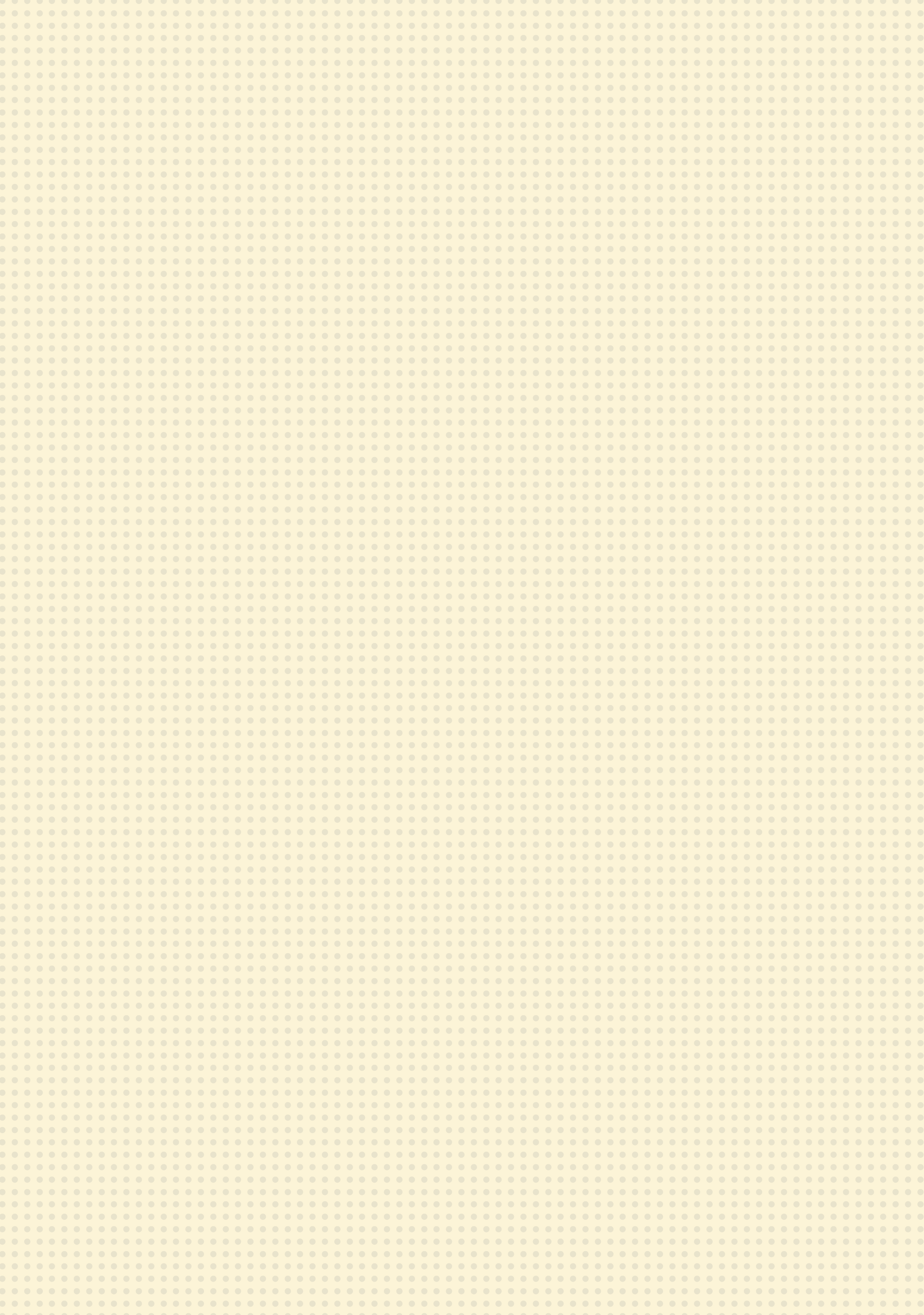 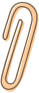 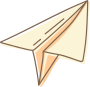 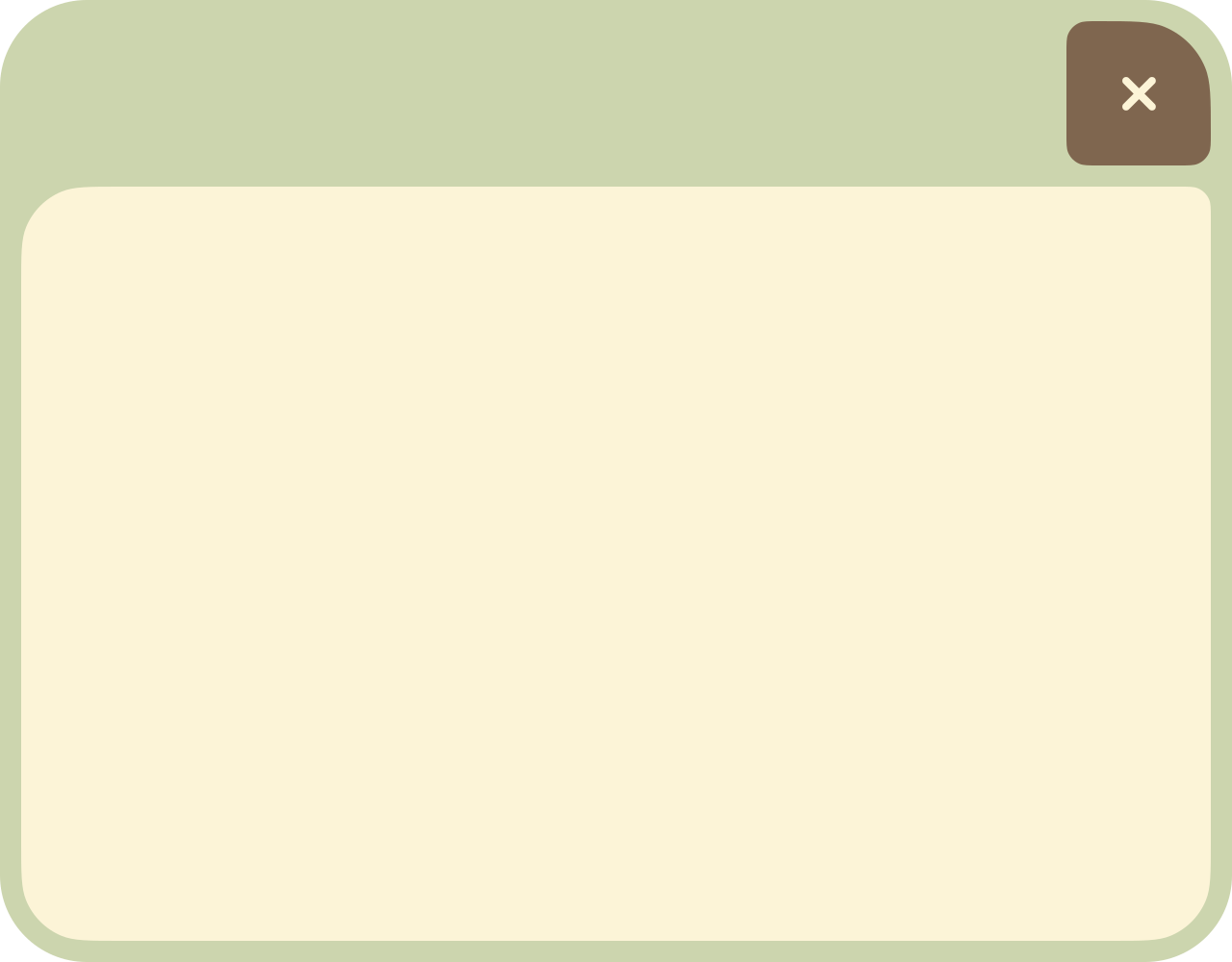 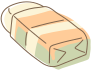 CHÀO MỪNG CÁC EM ĐẾN VỚI TIẾT HỌC NGÀY HÔM NAY!
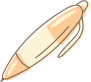 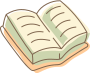 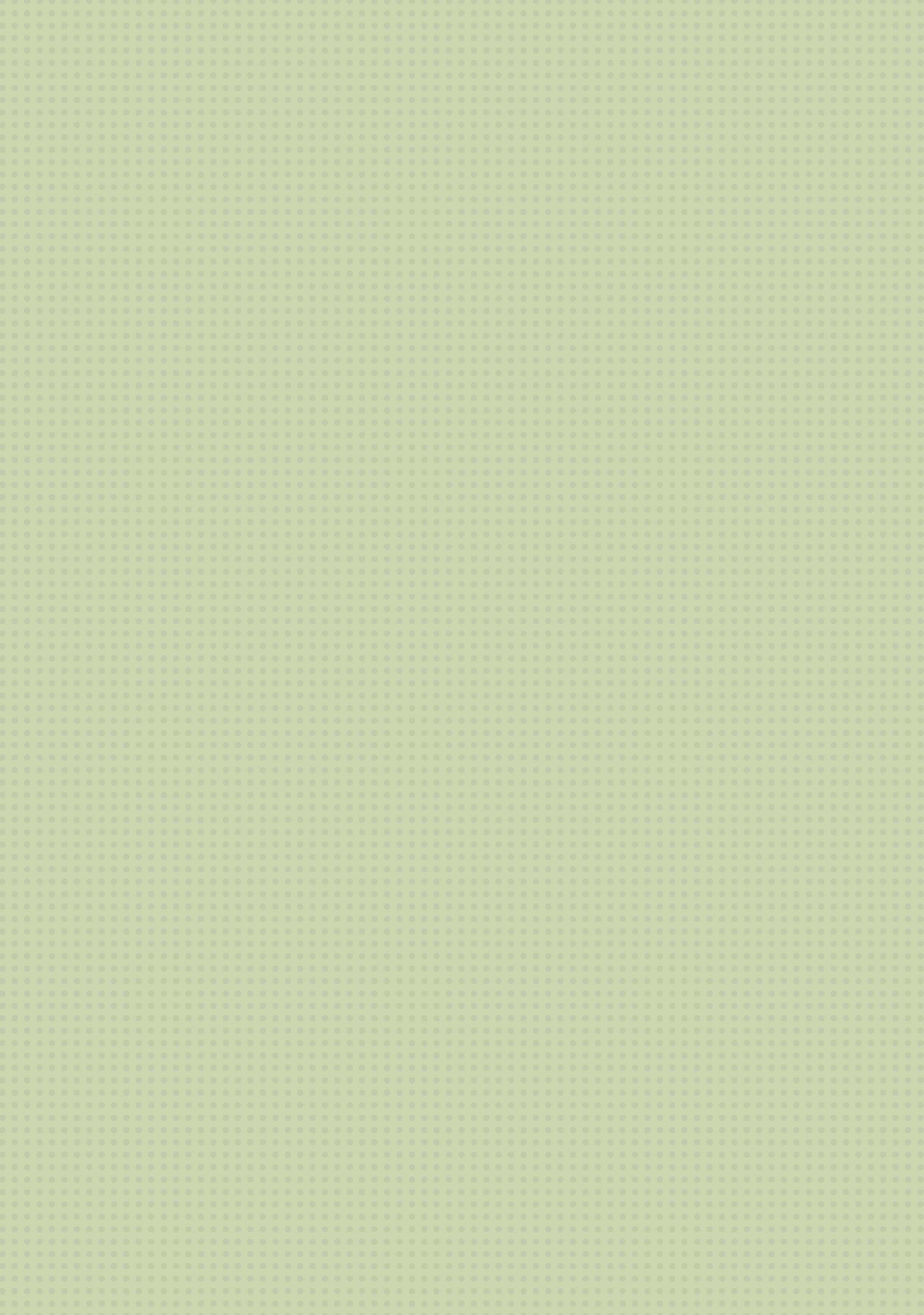 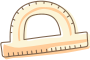 KHỞI ĐỘNG
SEA Games 30 đã đi vào lịch sử của Thể thao Việt Nam. Lần đầu tiên, Việt Nam cùng được Huy chương Vàng cả bóng đá nam và bóng đá nữ.
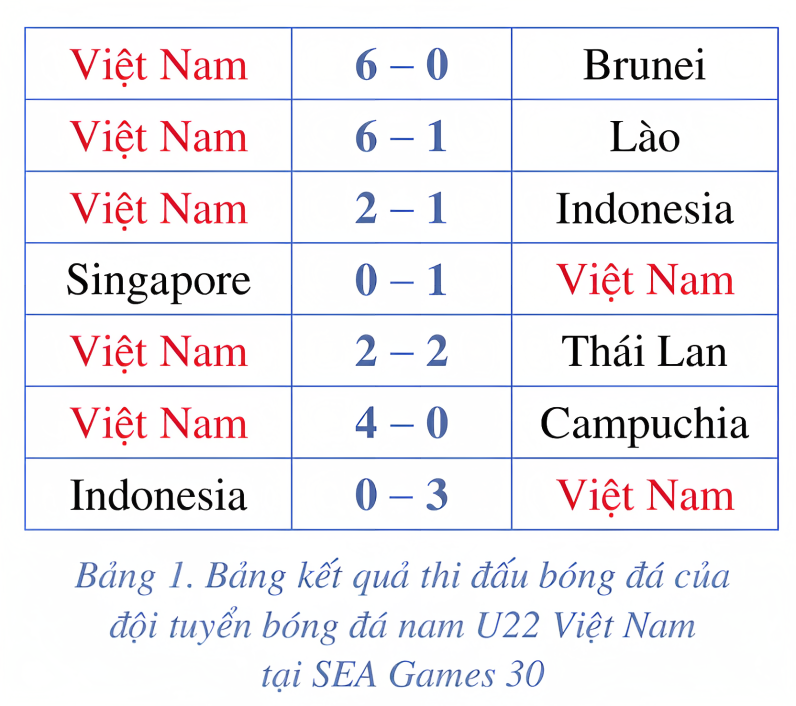 Đặc biệt, số bàn thắng trung bình của đội tuyển bóng đá nam U22 Việt Nam trong mỗi trận đấu là 3,43.
Số bàn thắng trung bình mỗi trận đấu được tính như thế nào?
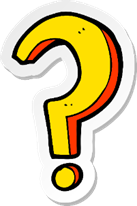 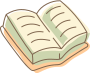 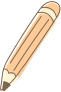 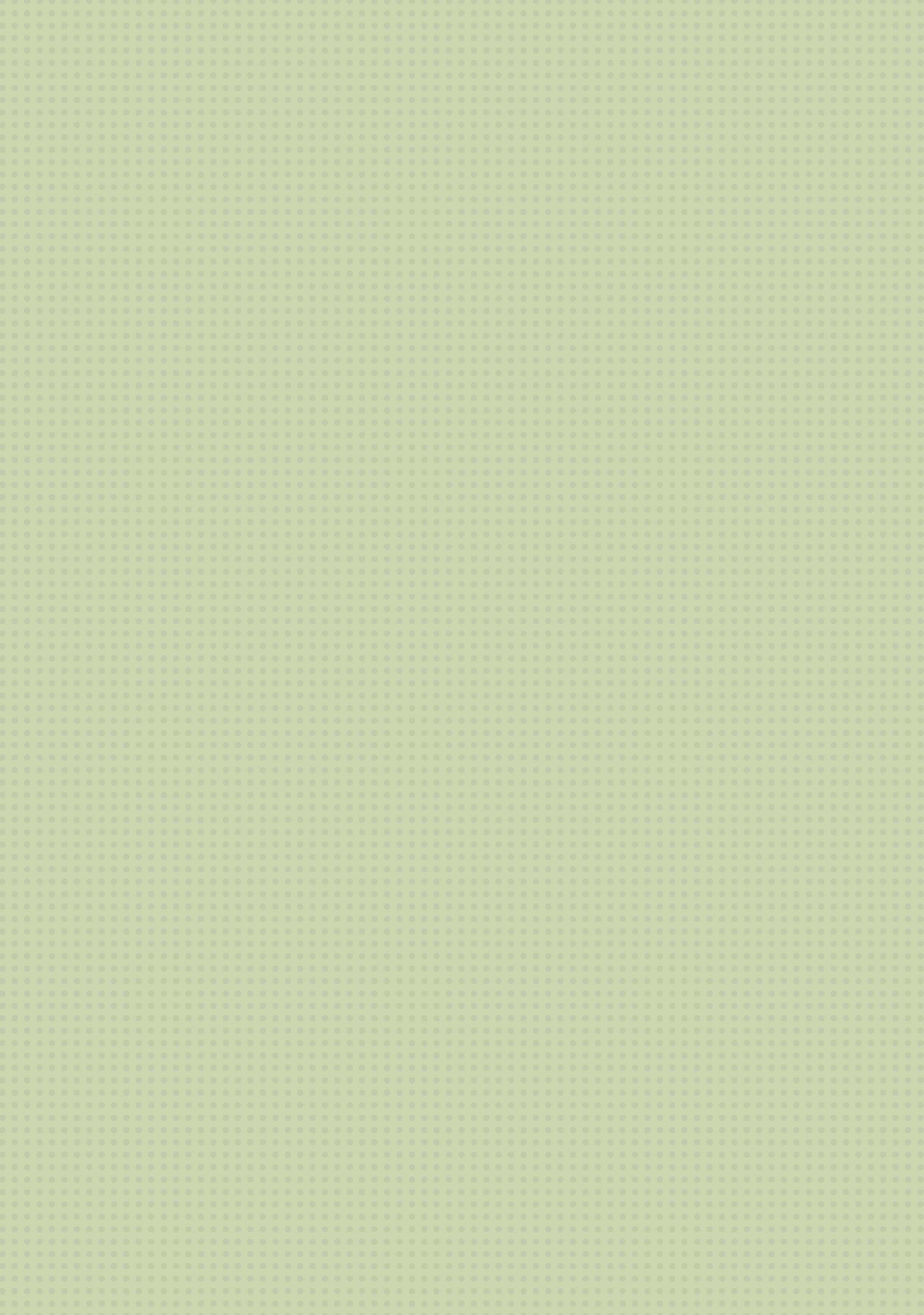 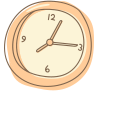 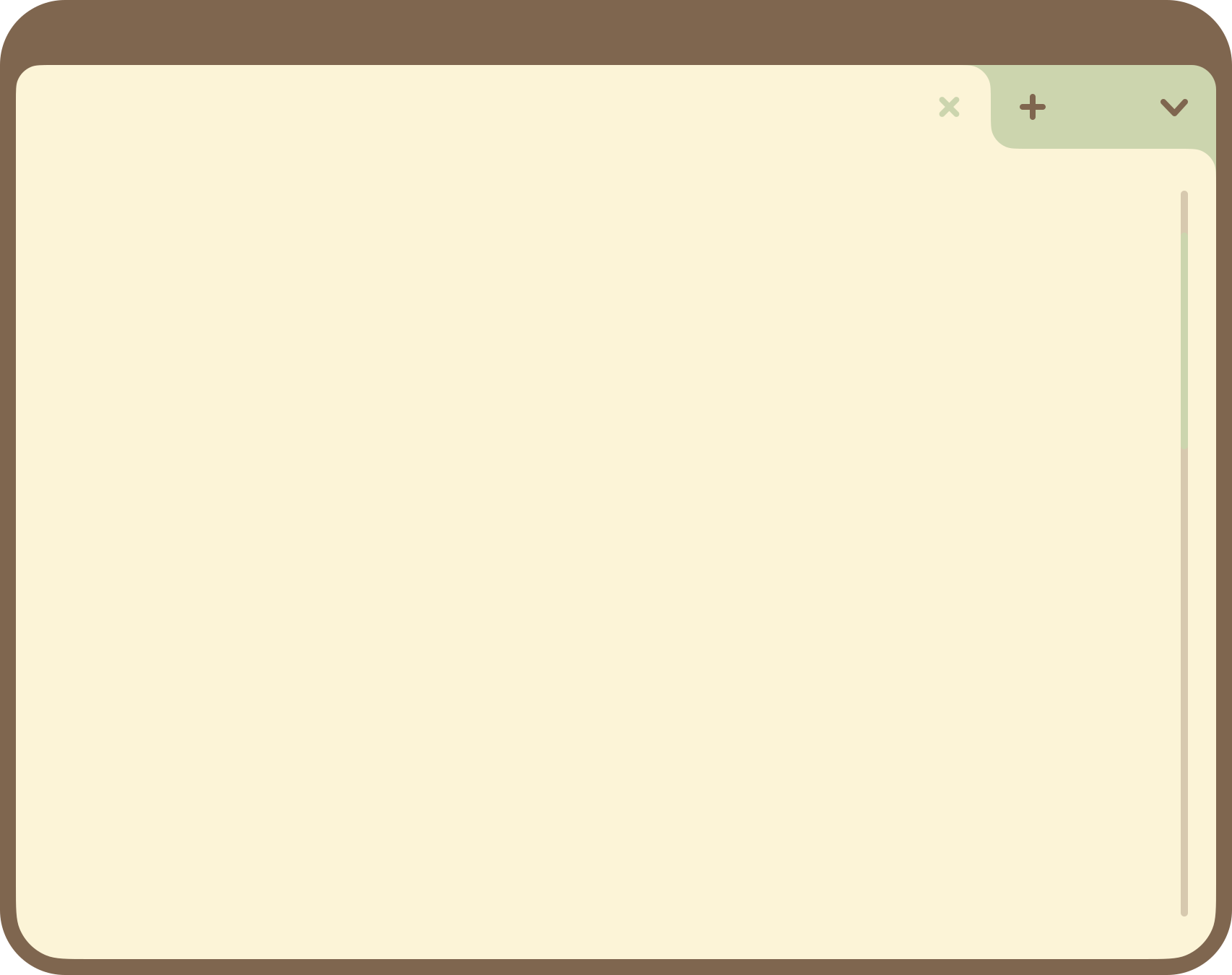 CHƯƠNG VI: MỘT sỐ YẾU TỐ THỐNG KÊ VÀ XÁC XUẤT
BÀI 2: CÁC SỐ ĐẶC TRƯNG ĐO XU THẾ TRUNG TÂM CHO MẪU SỐ LIỆU KHÔNG GHÉP NHÓM
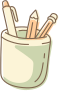 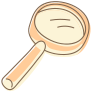 NỘI DUNG BÀI HỌC
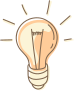 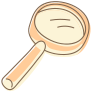 Số trung bình cộng (số trung bình)
01
02
03
04
05
Trung vị
Tứ phân vị
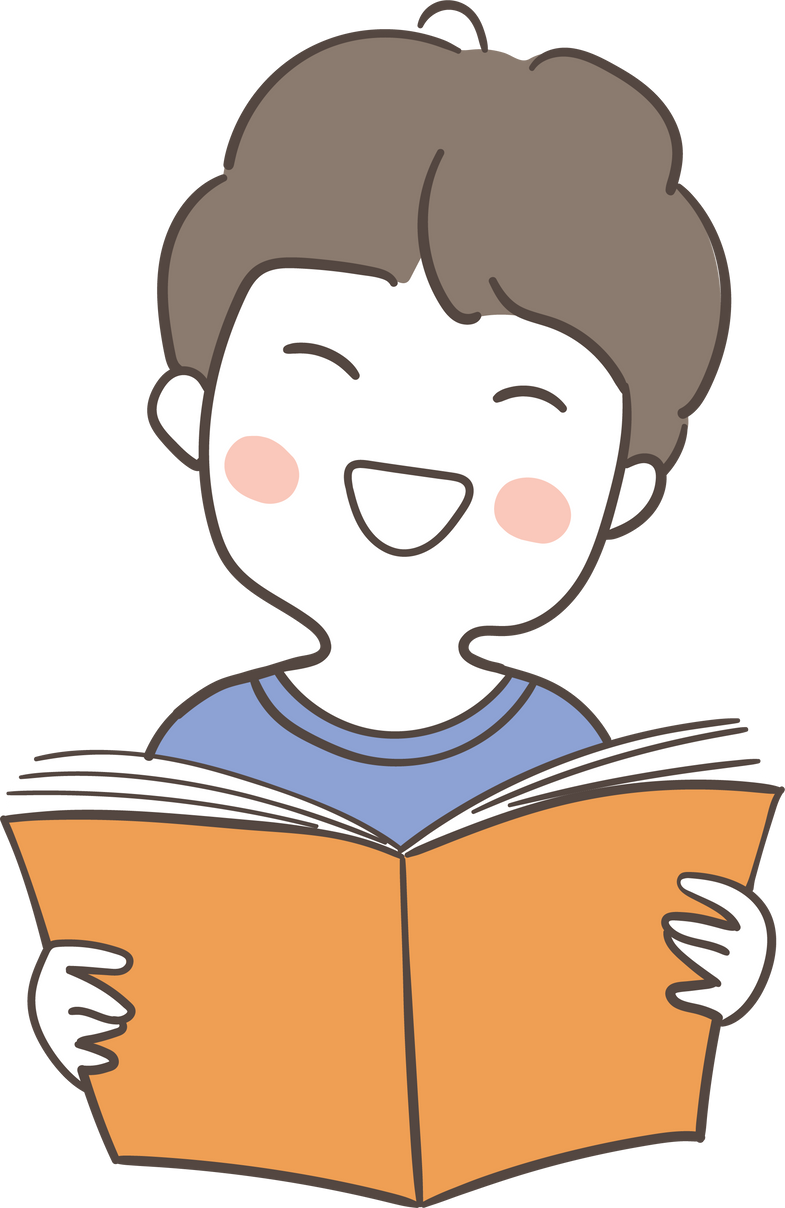 Mốt
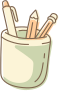 Tính hợp lí của số liệu thống kê
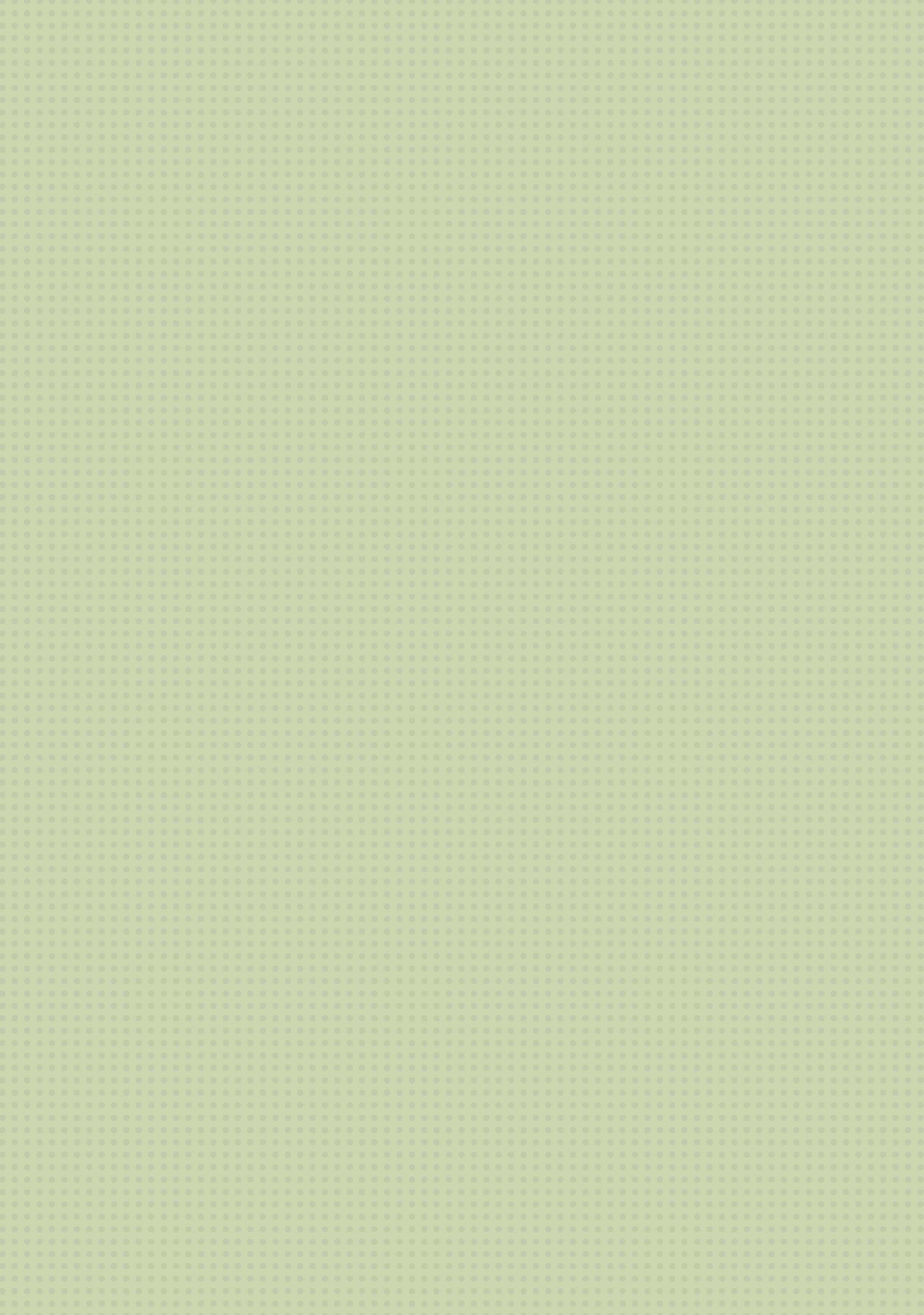 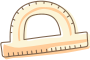 SỐ TRUNG BÌNH CỘNG (SỐ TRUNG BÌNH)
01
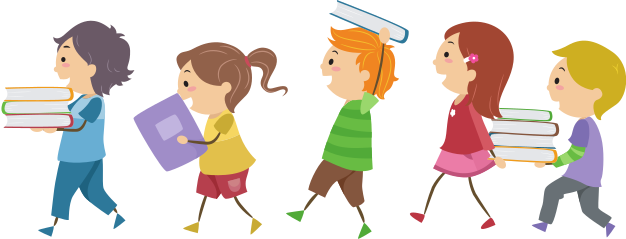 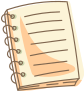 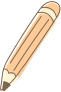 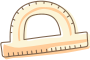 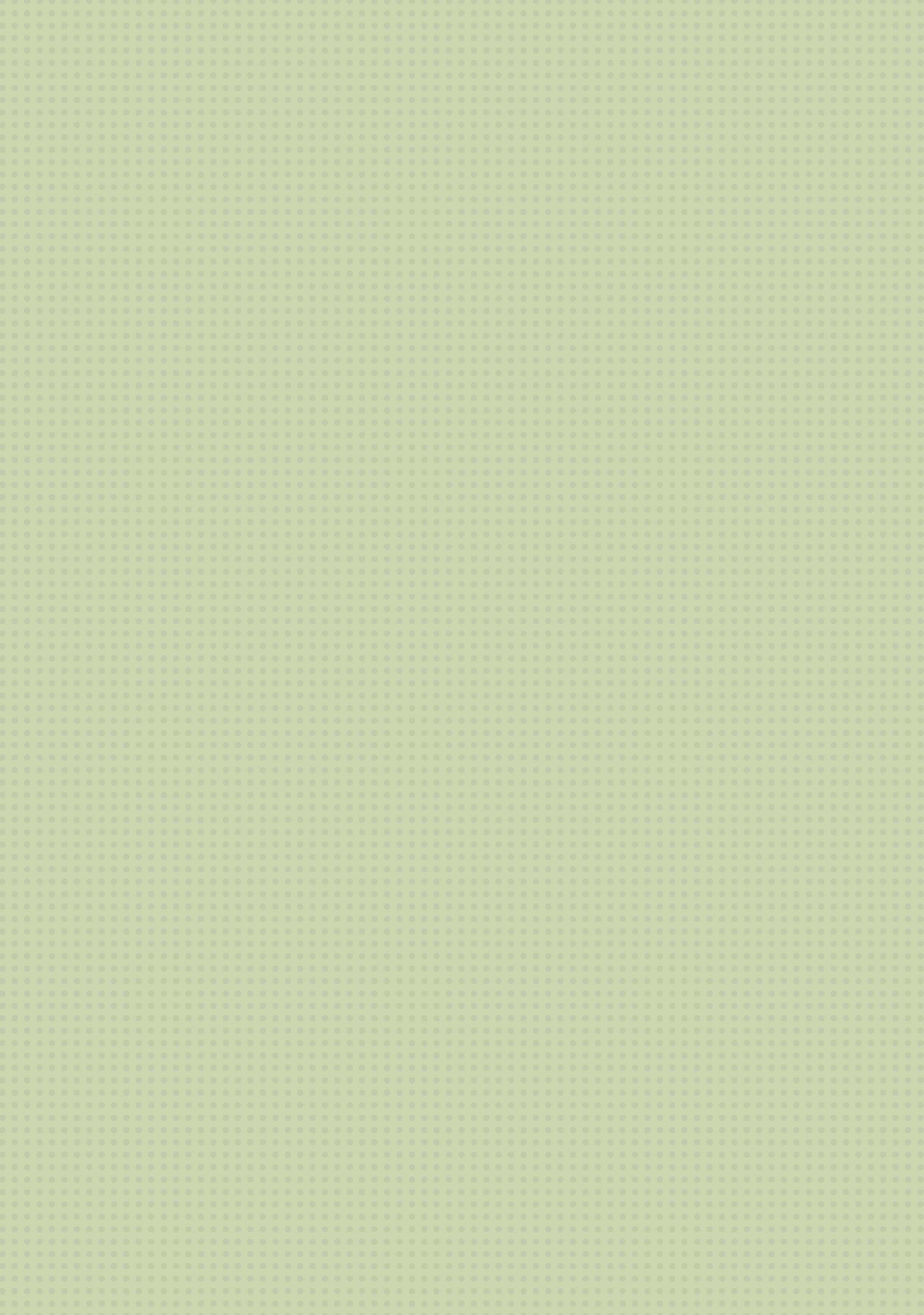 1. Định nghĩa
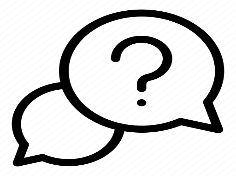 Kết quả đo chiều cao (đơn vị: xăng-ti-mét) của 5 bạn nam tổ I là:
165         172            172           171           170
Tính trung bình cộng của 5 số trên.
HĐ1:
Giải
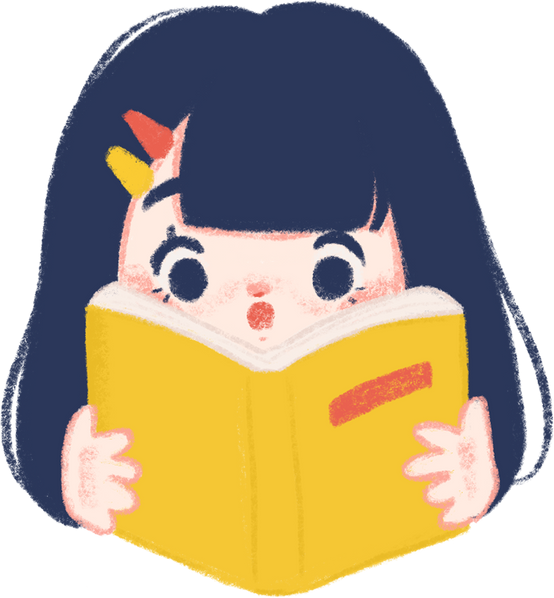 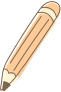 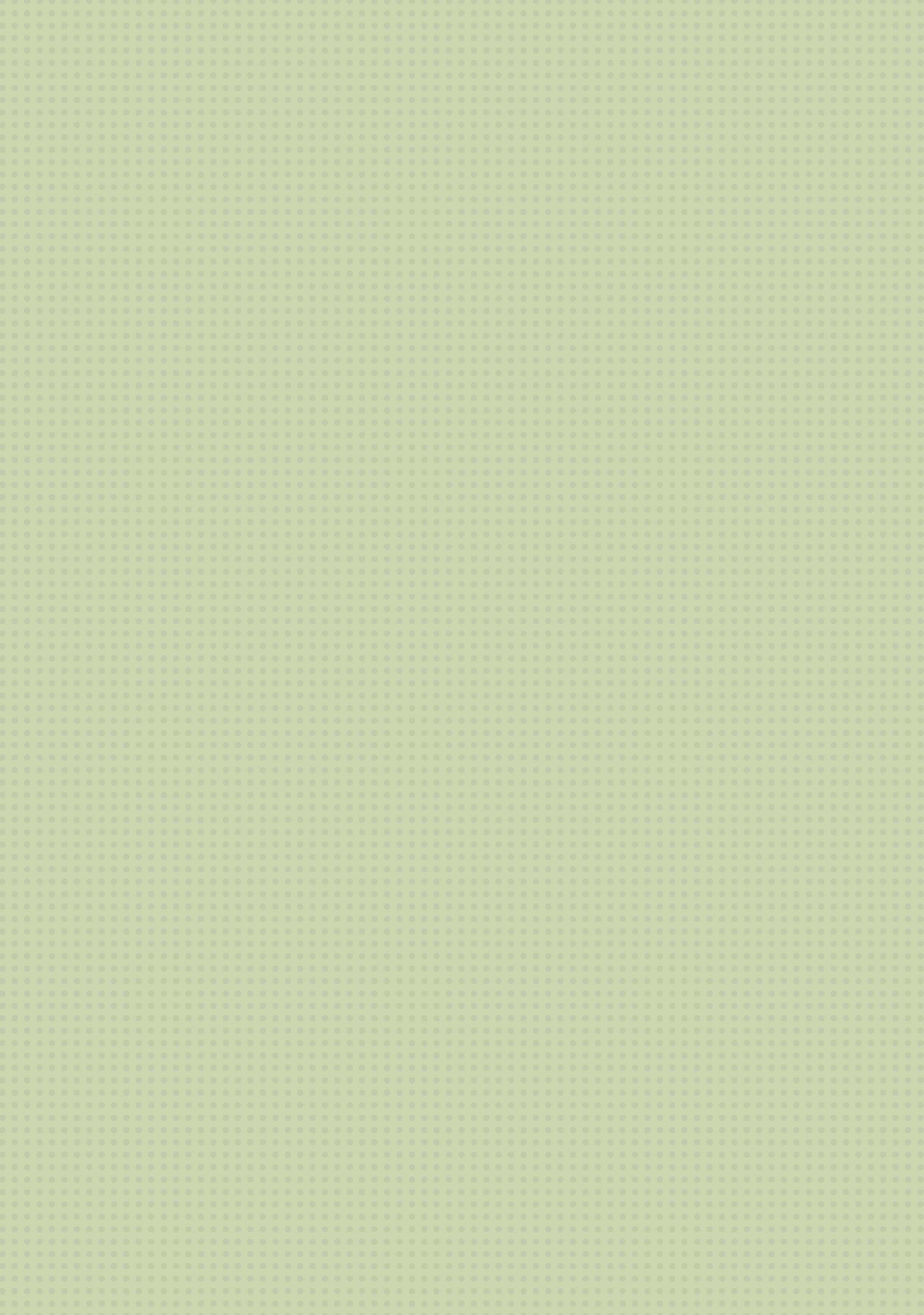 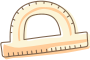 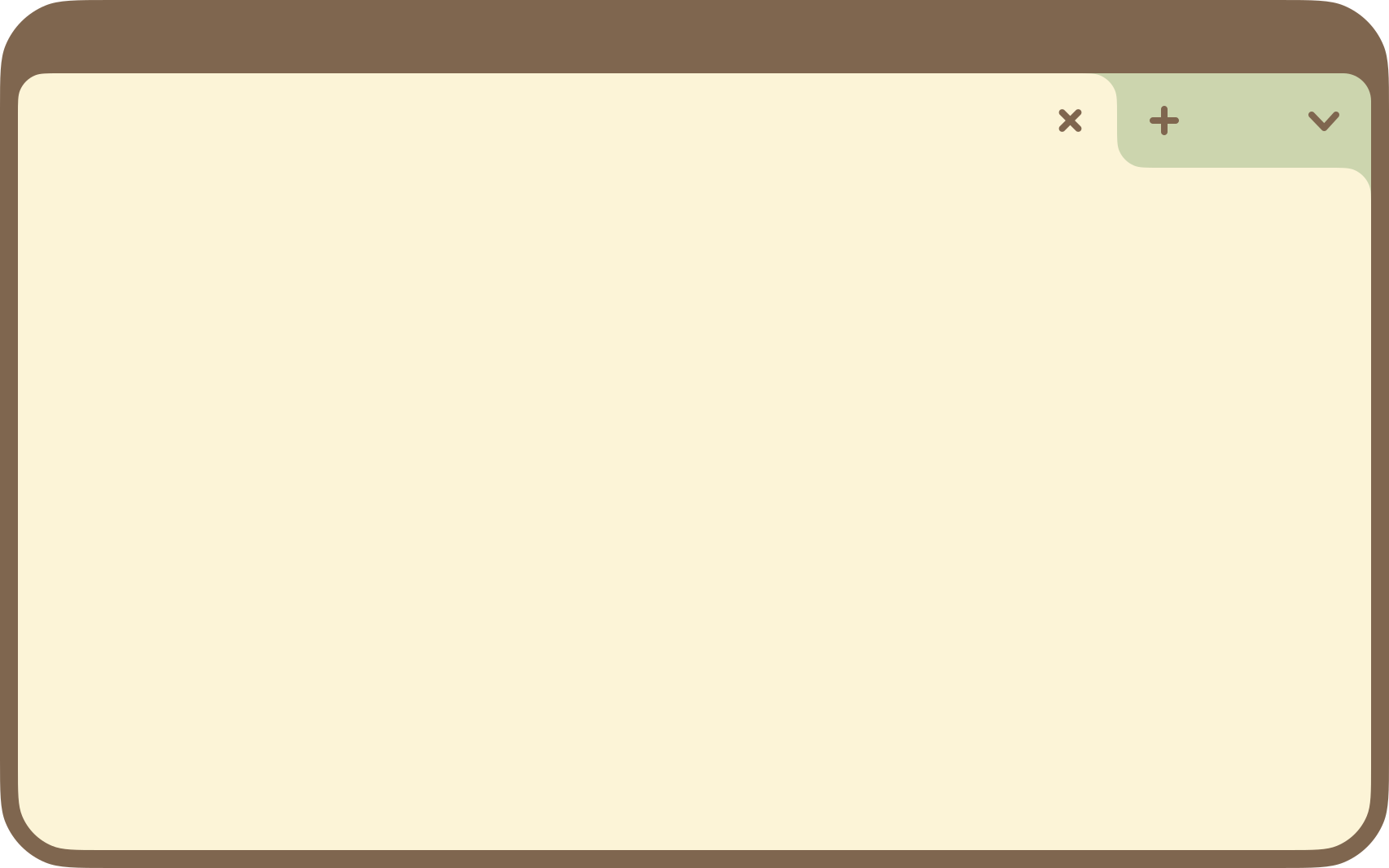 KẾT LUẬN
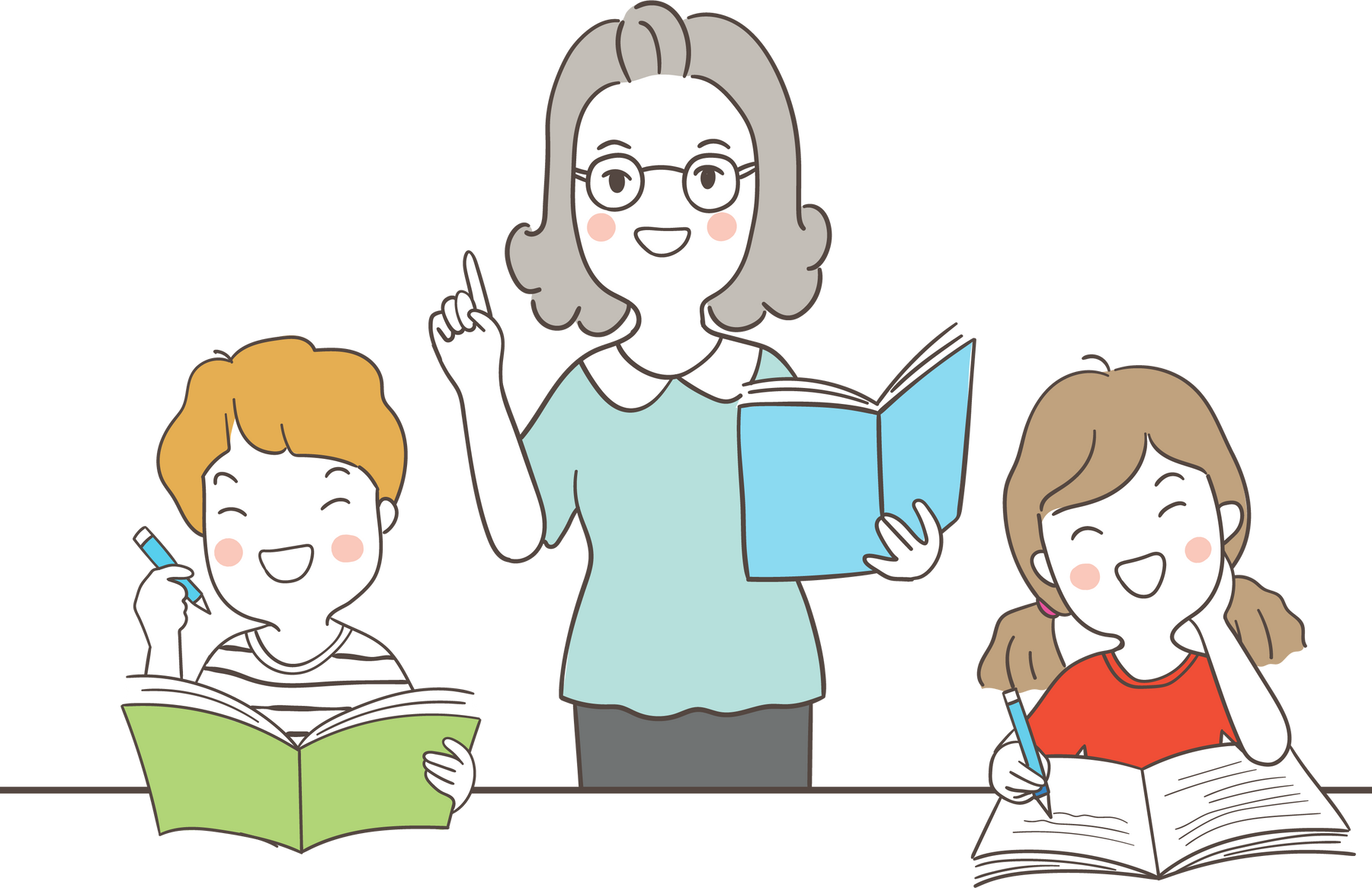 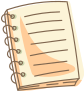 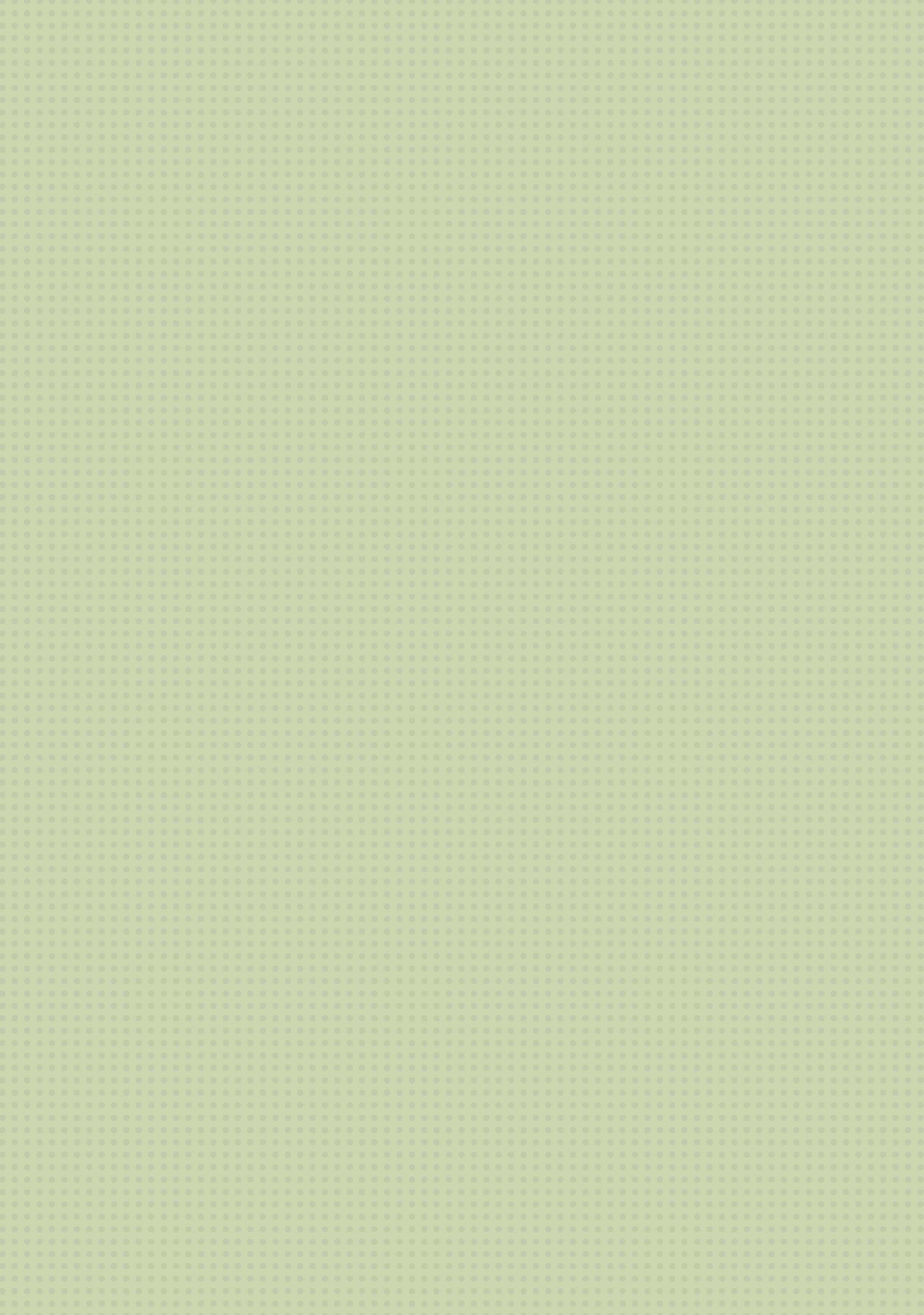 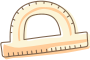 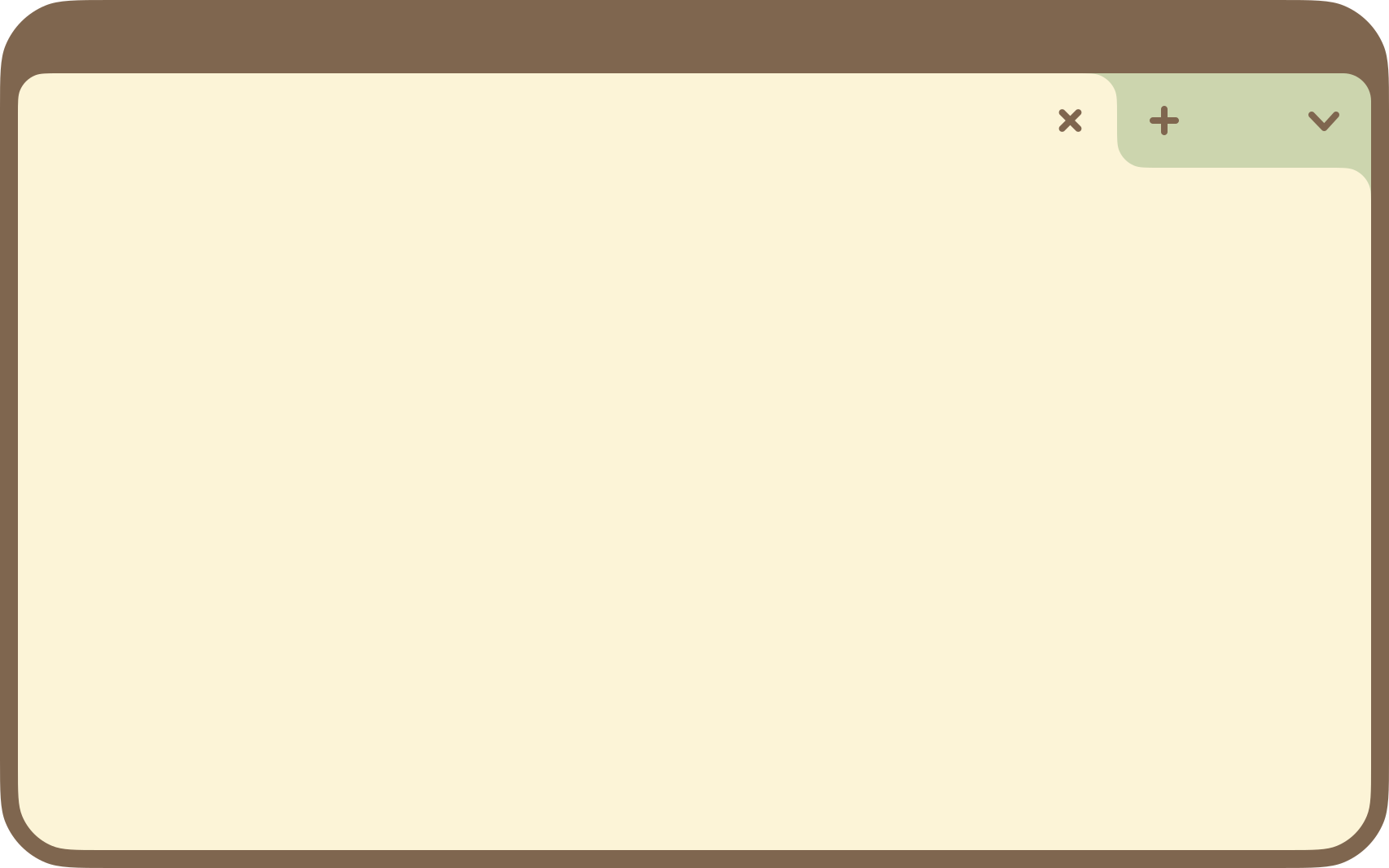 Ví dụ 1 (SGK – tr27)
Giải
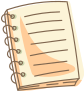 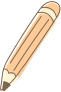 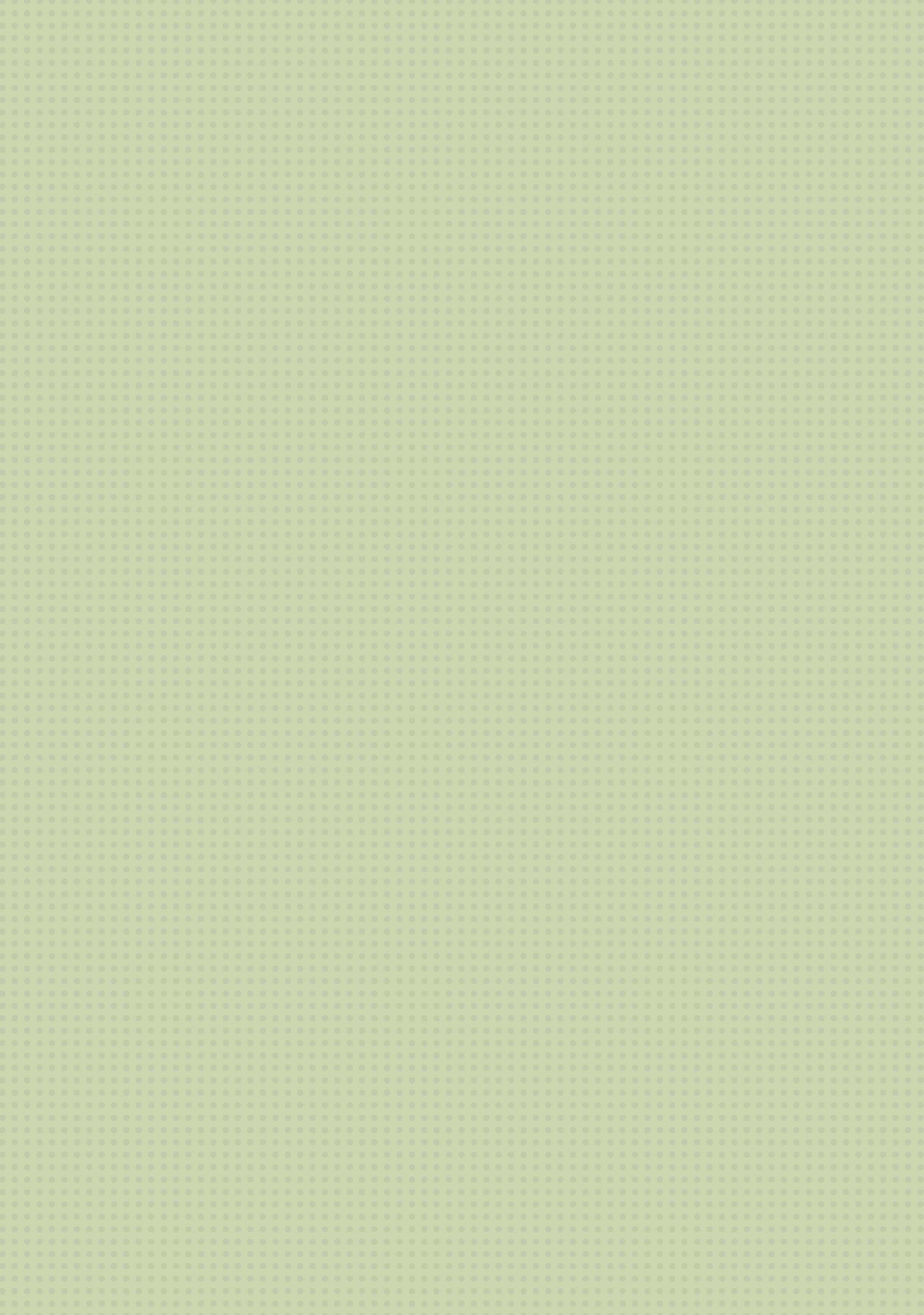 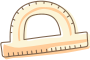 Nhận xét
* Bảng phân bố tần số:
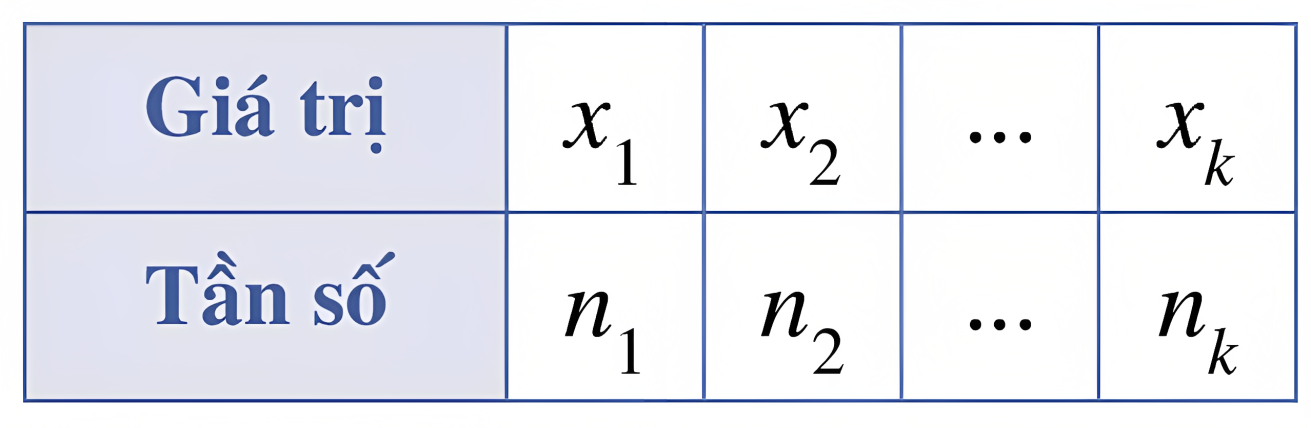 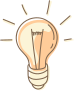 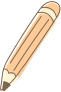 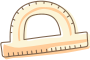 * Bảng phân bố tần số tương đối:
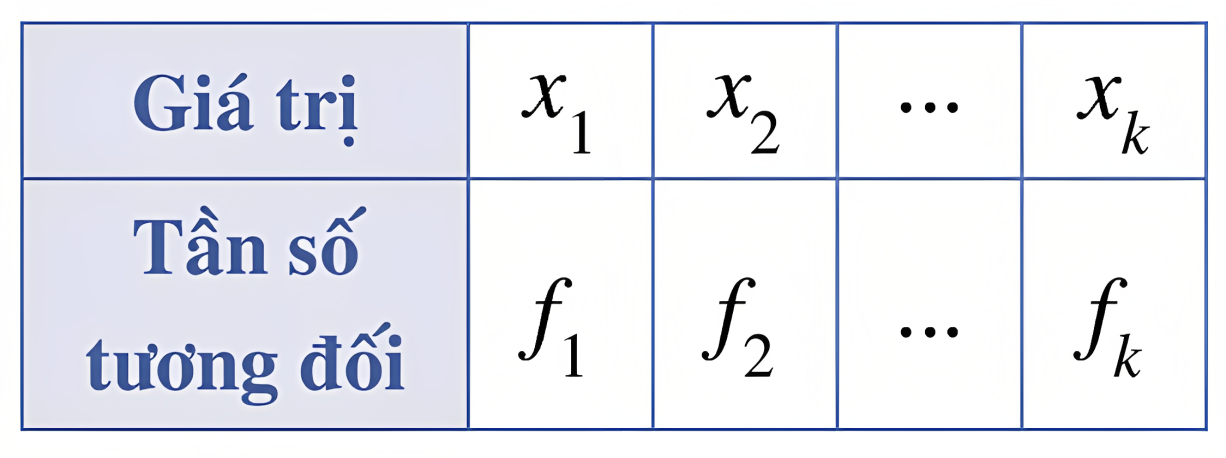 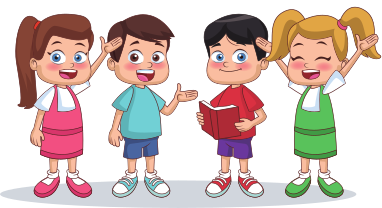 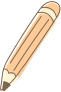 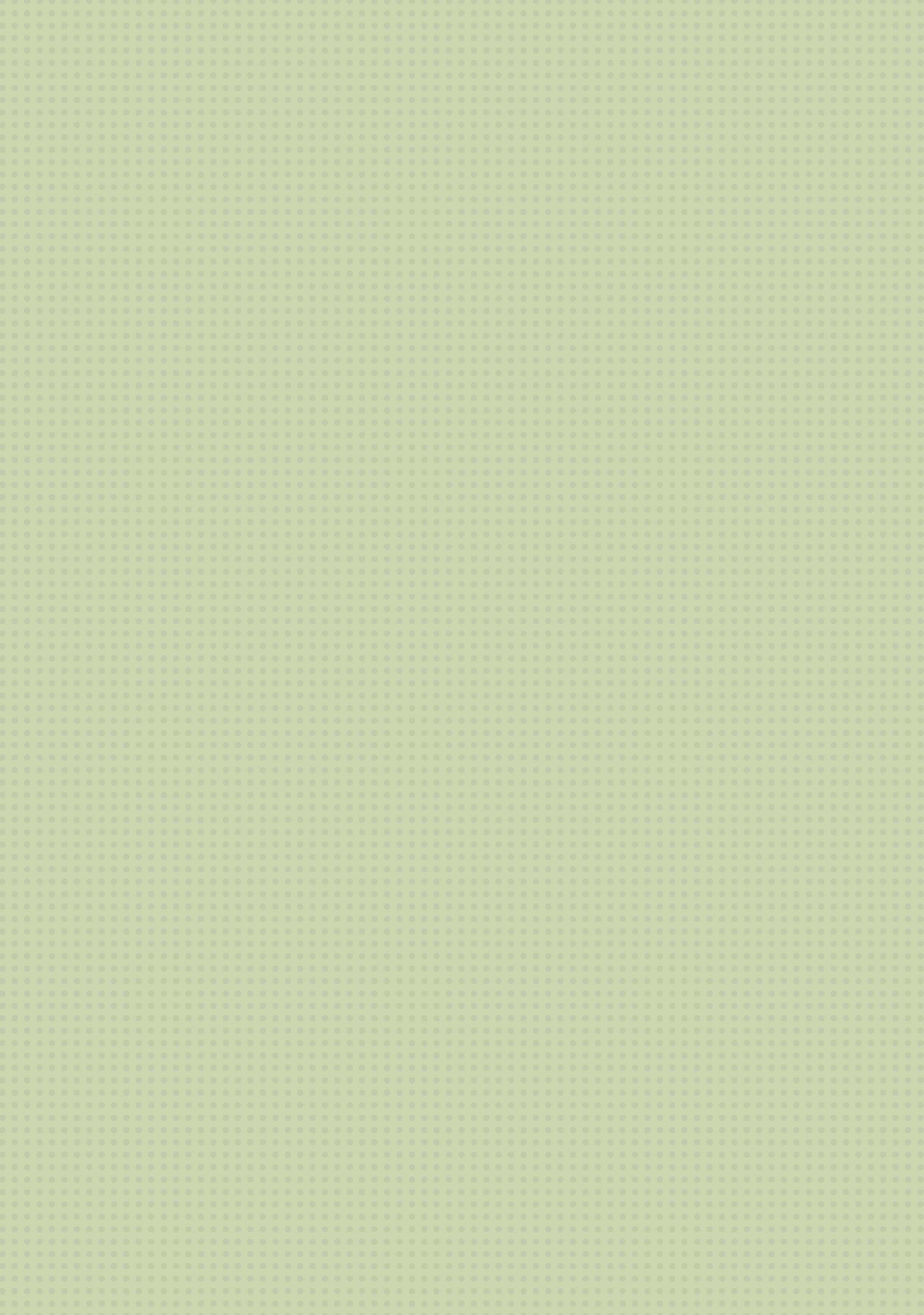 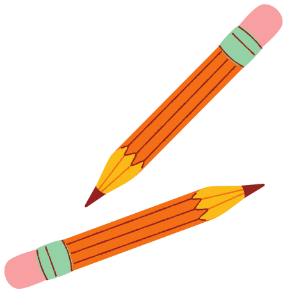 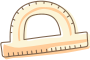 LUYỆN TẬP 1
Quan sát Bảng 1 và giải thích tại sao số bàn thắng trung bình của đội tuyển bóng đá nam U22 Việt Nam trong mỗi trận đấu là 3,43.
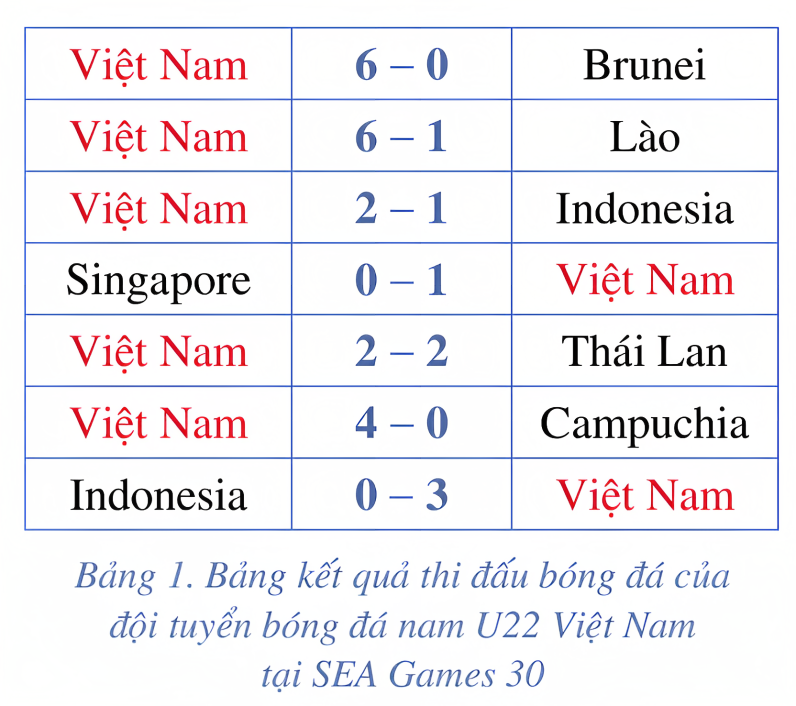 Giải
Số bàn thắng trung bình trong mỗi trận đấu được tính bằng tổng cộng số bàn thắng của tất cả các trận đấu rồi chia cho số trận đấu.
Số bàn thắng trung bình trong mỗi trận đấu
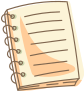 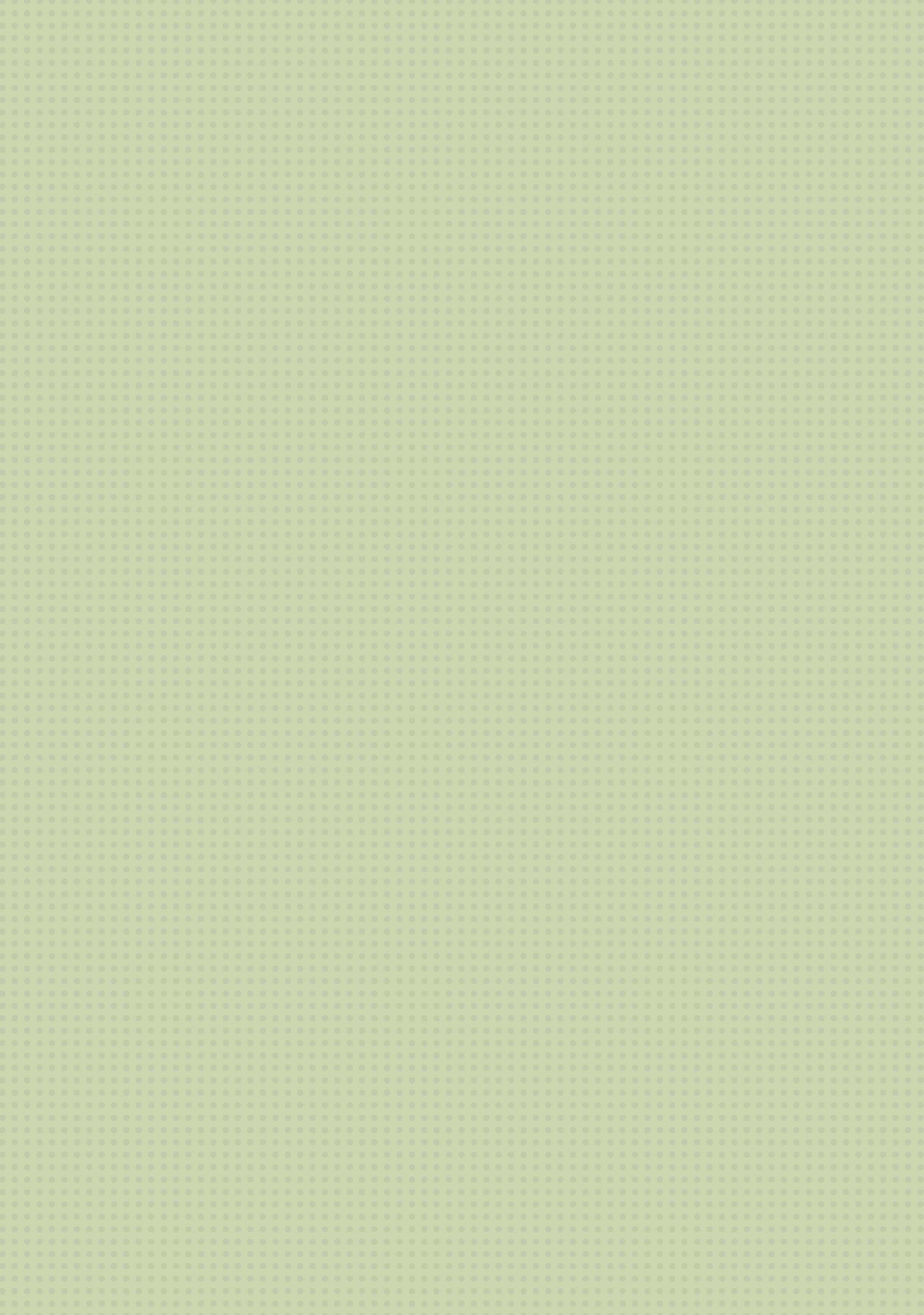 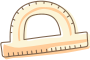 2. Ý nghĩa
Khi các số liệu trong mẫu ít sai lệch với số trung bình cộng, ta có thể giải quyết được vấn đề trên bằng cách lấy số trung bình cộng làm đại diện cho mẫu     số liệu này.
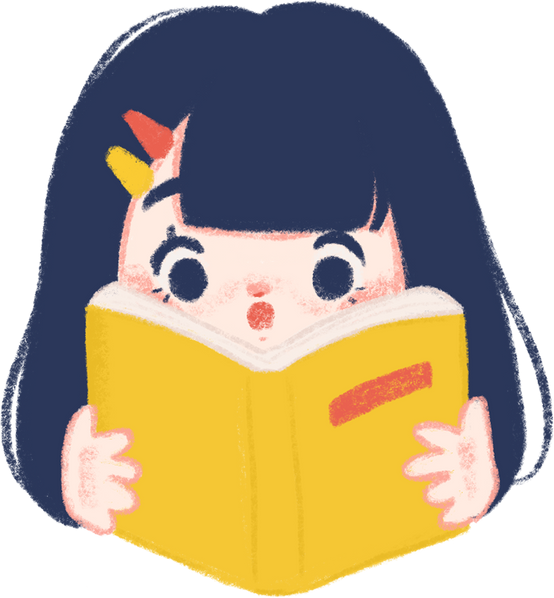 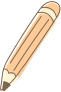 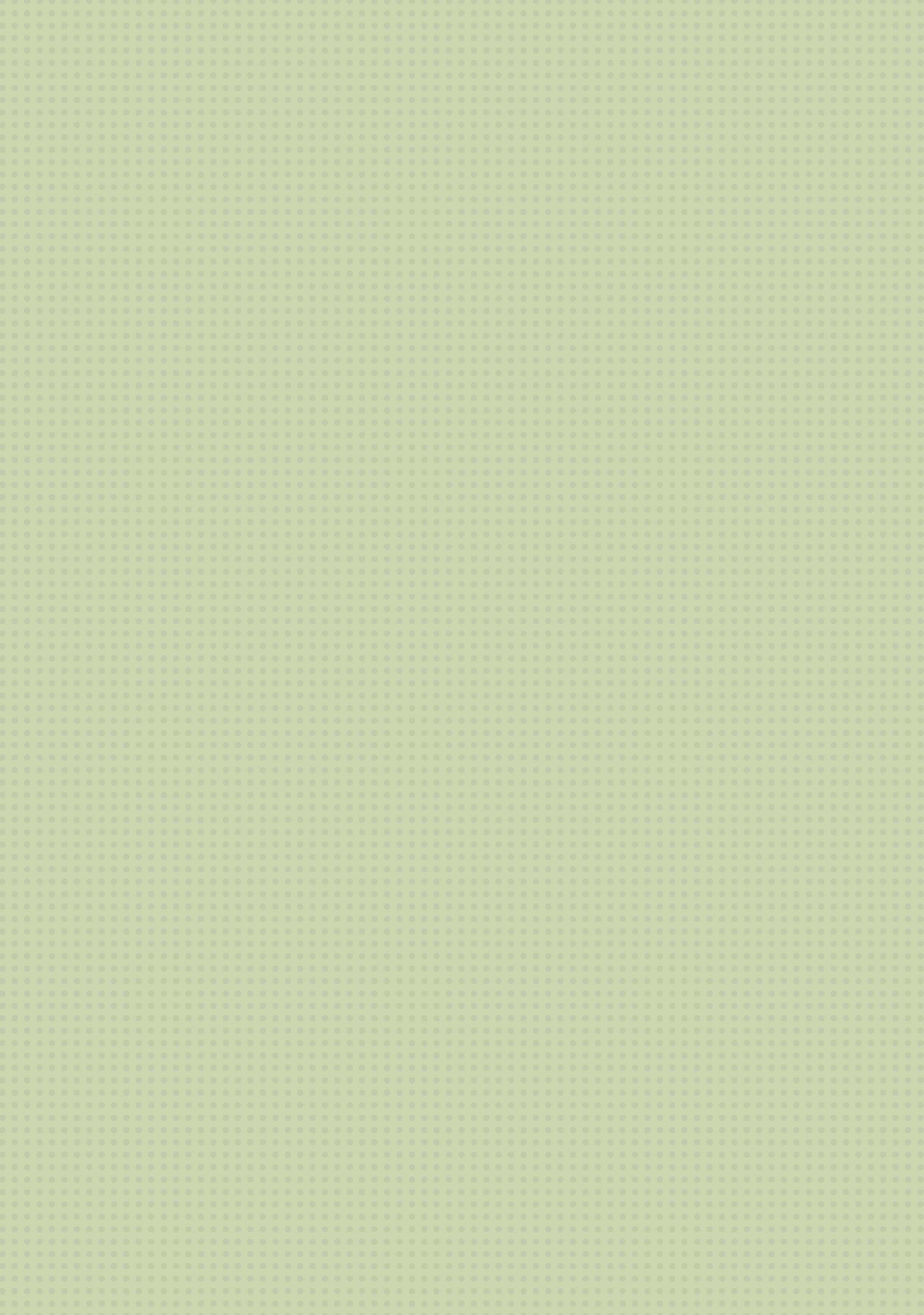 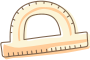 TRUNG VỊ
02
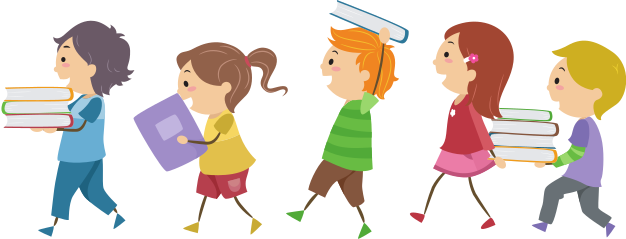 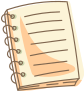 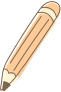 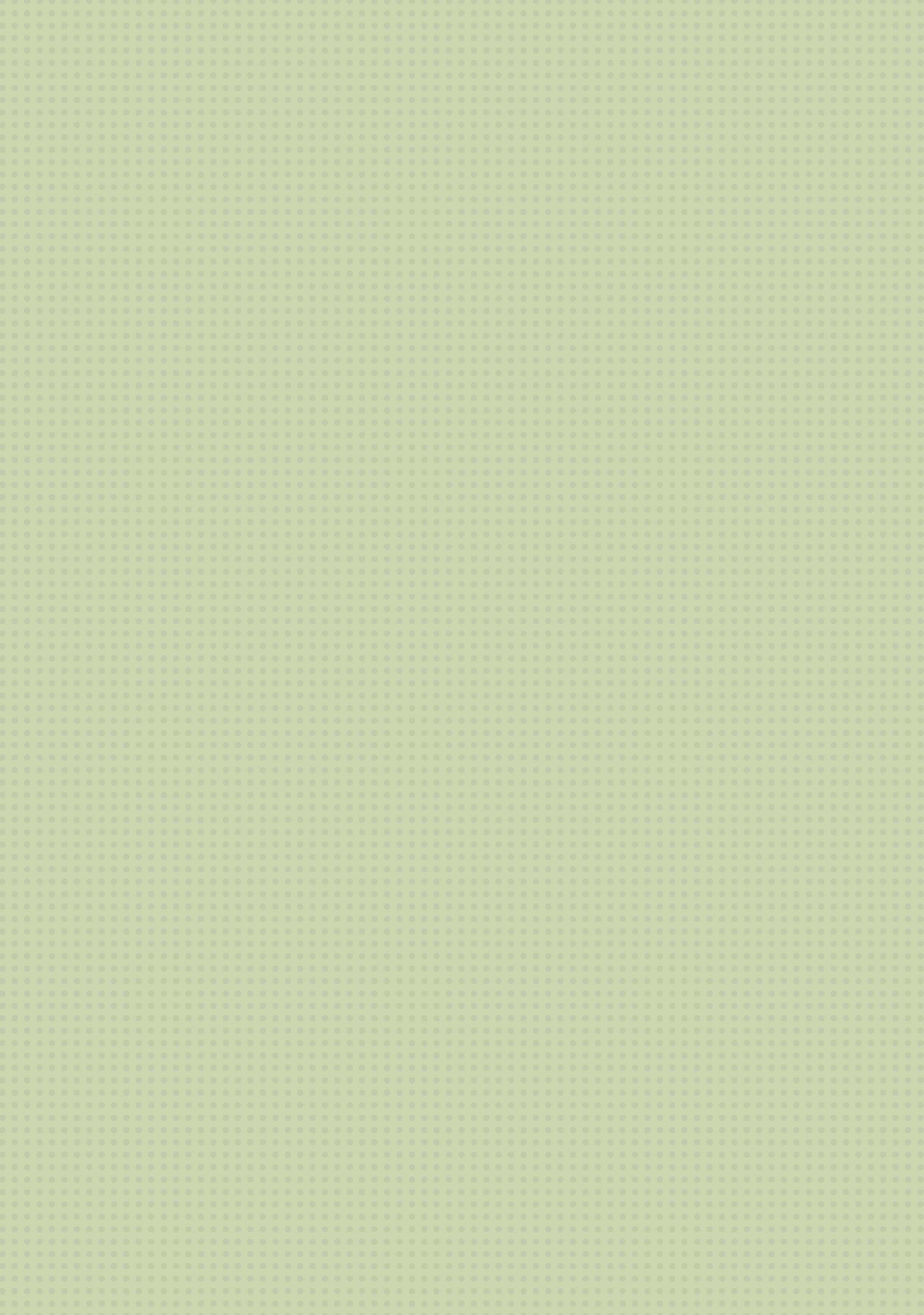 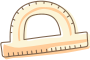 1. Định nghĩa
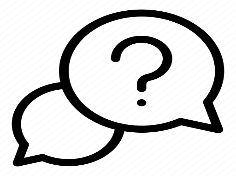 HĐ 2:
Điểm kiểm tra môn Toán của một nhóm gồm 9 học sinh như sau:
1      1        3        6           7           8         8          9         10
Tính số trung bình cộng của mẫu số liệu trên và nêu nhận xét.
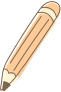 Giải
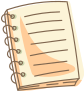 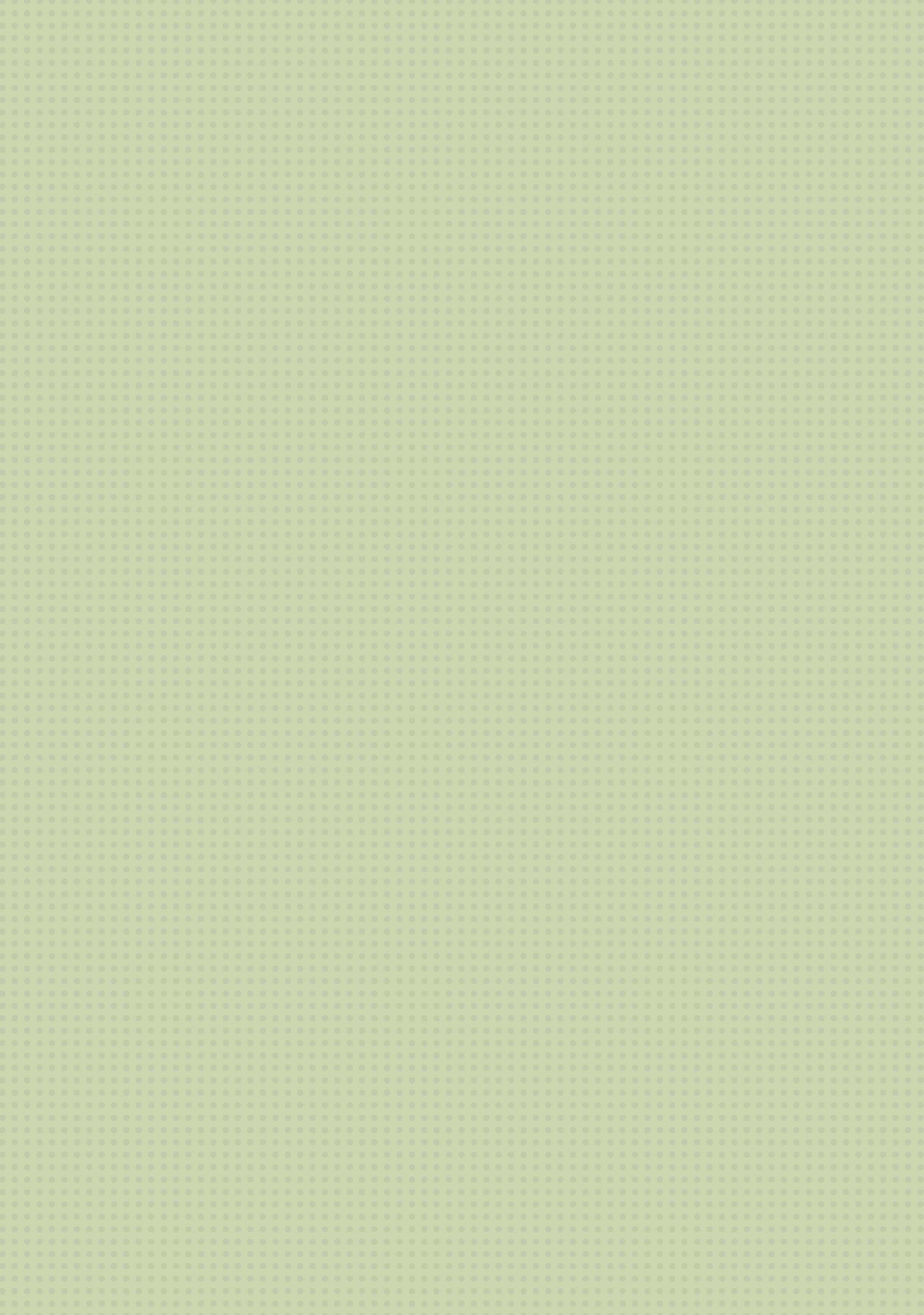 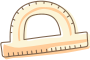 1. Định nghĩa
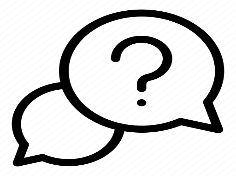 HĐ 2:
Điểm kiểm tra môn Toán của một nhóm gồm 9 học sinh như sau:
1      1        3        6           7           8         8          9         10
Tính số trung bình cộng của mẫu số liệu trên và nêu nhận xét.
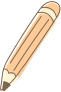 Giải
Vì vậy, ta không thể lấy số trung bình cộng làm đại diện cho mẫu số liệu mà ta phải chọn số đặc trưng khác thích hợp hơn. 
Cụ thể, ta chọn số đứng chính giữa mẫu số liệu, tức là số 7 làm đại diện cho mẫu số liệu đó.
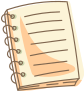 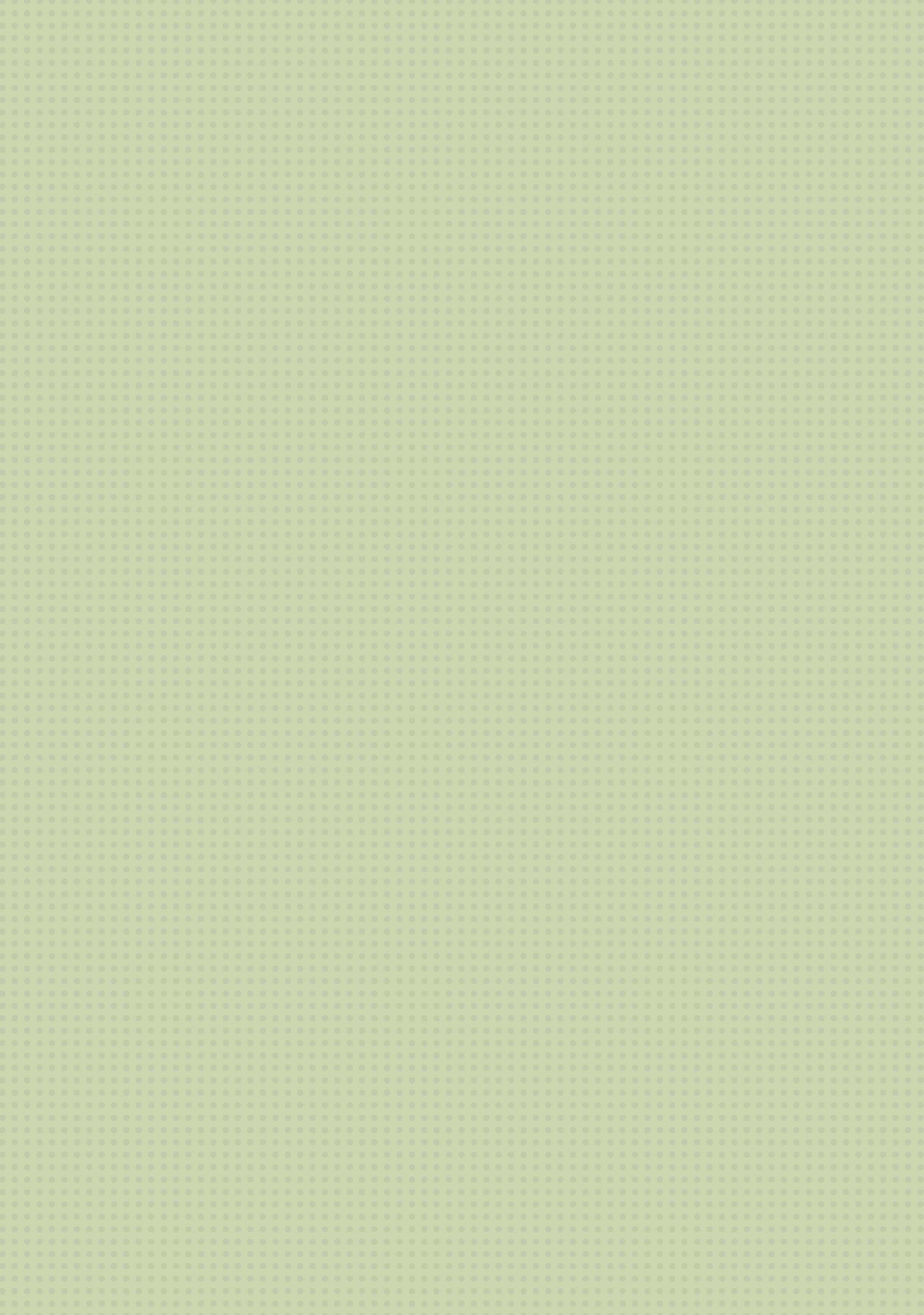 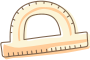 KẾT LUẬN
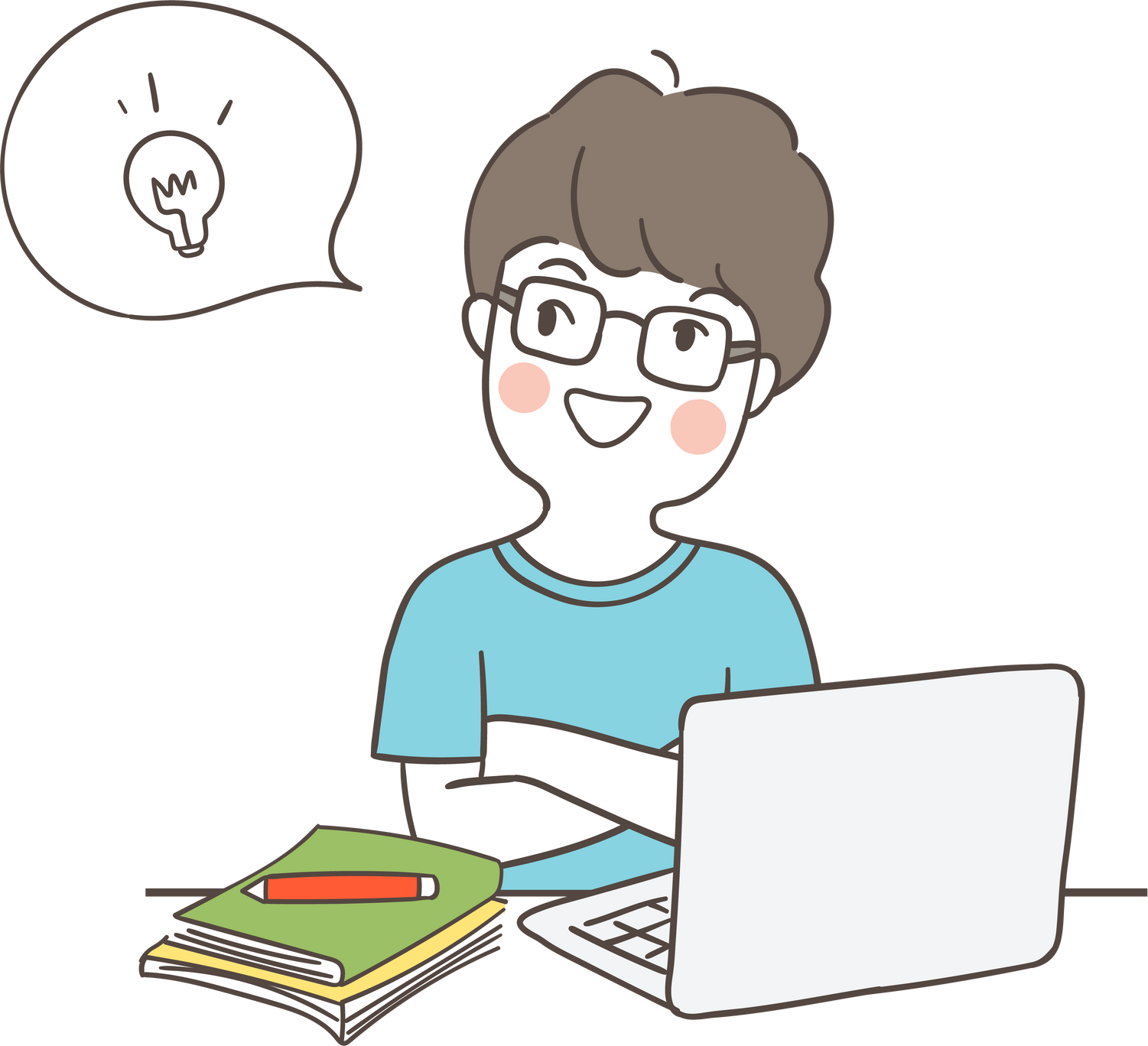 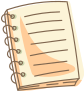 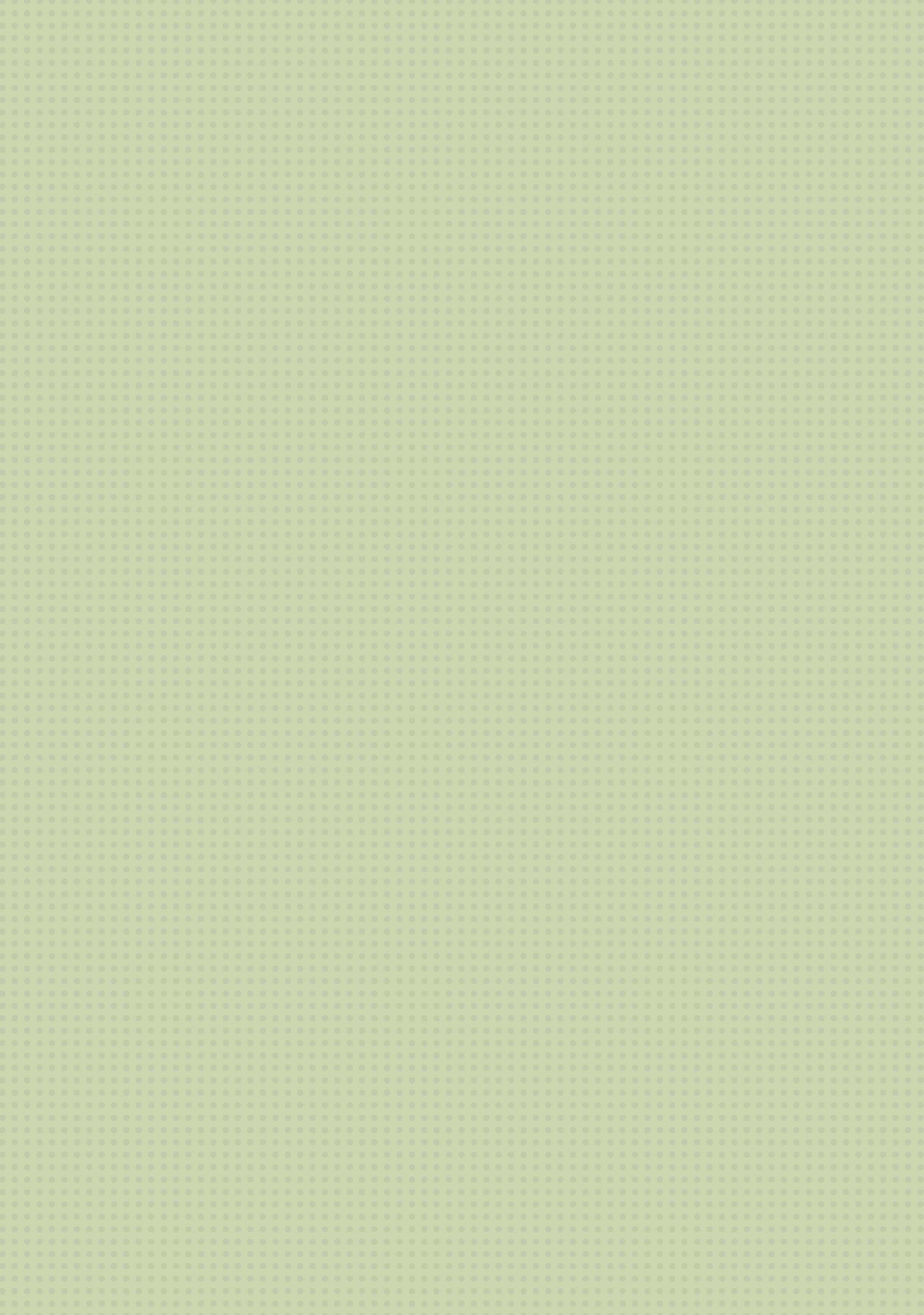 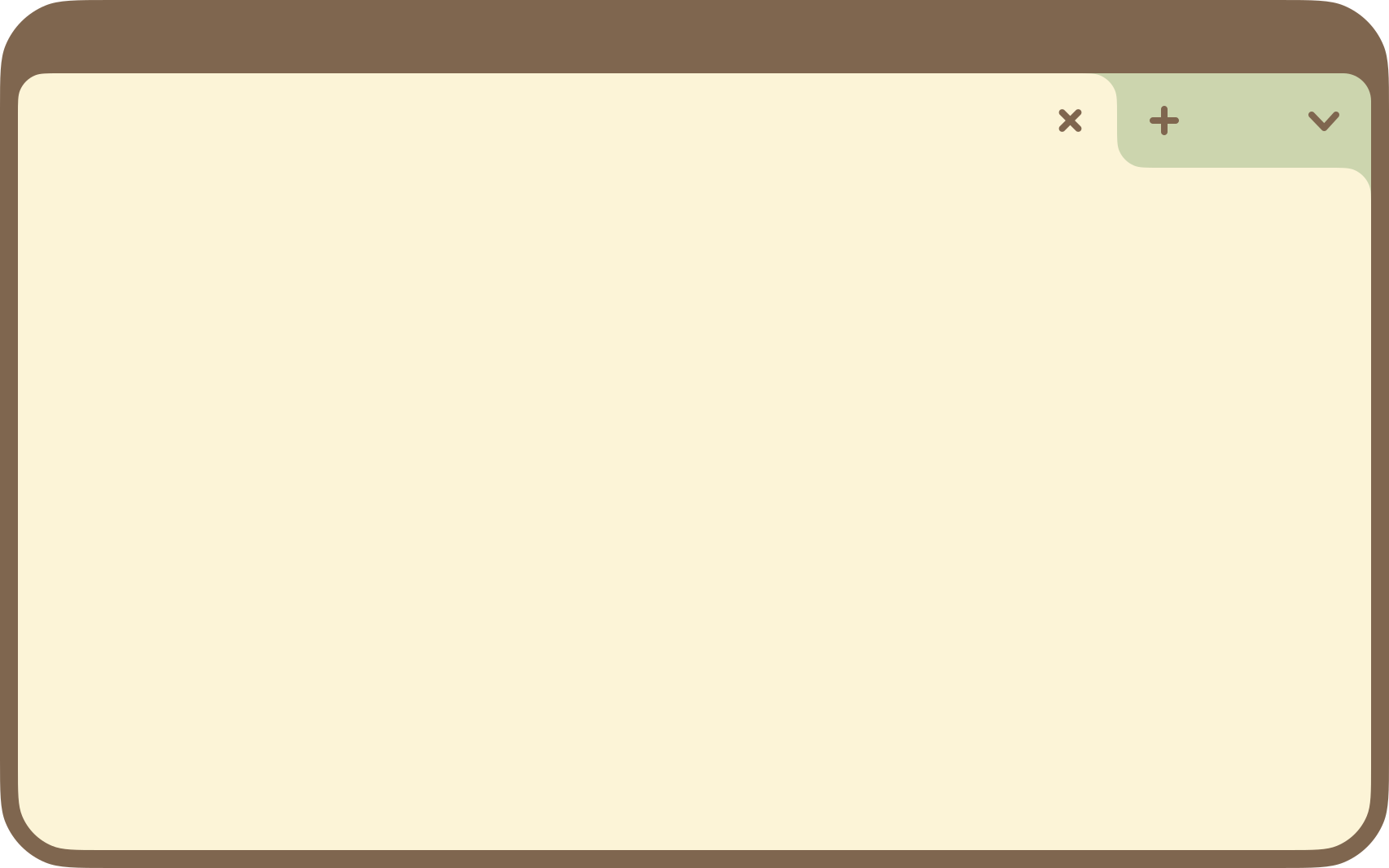 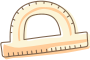 Ví dụ 2 (SGK – tr29)
Giải
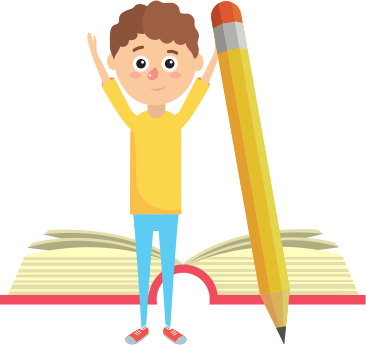 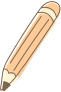 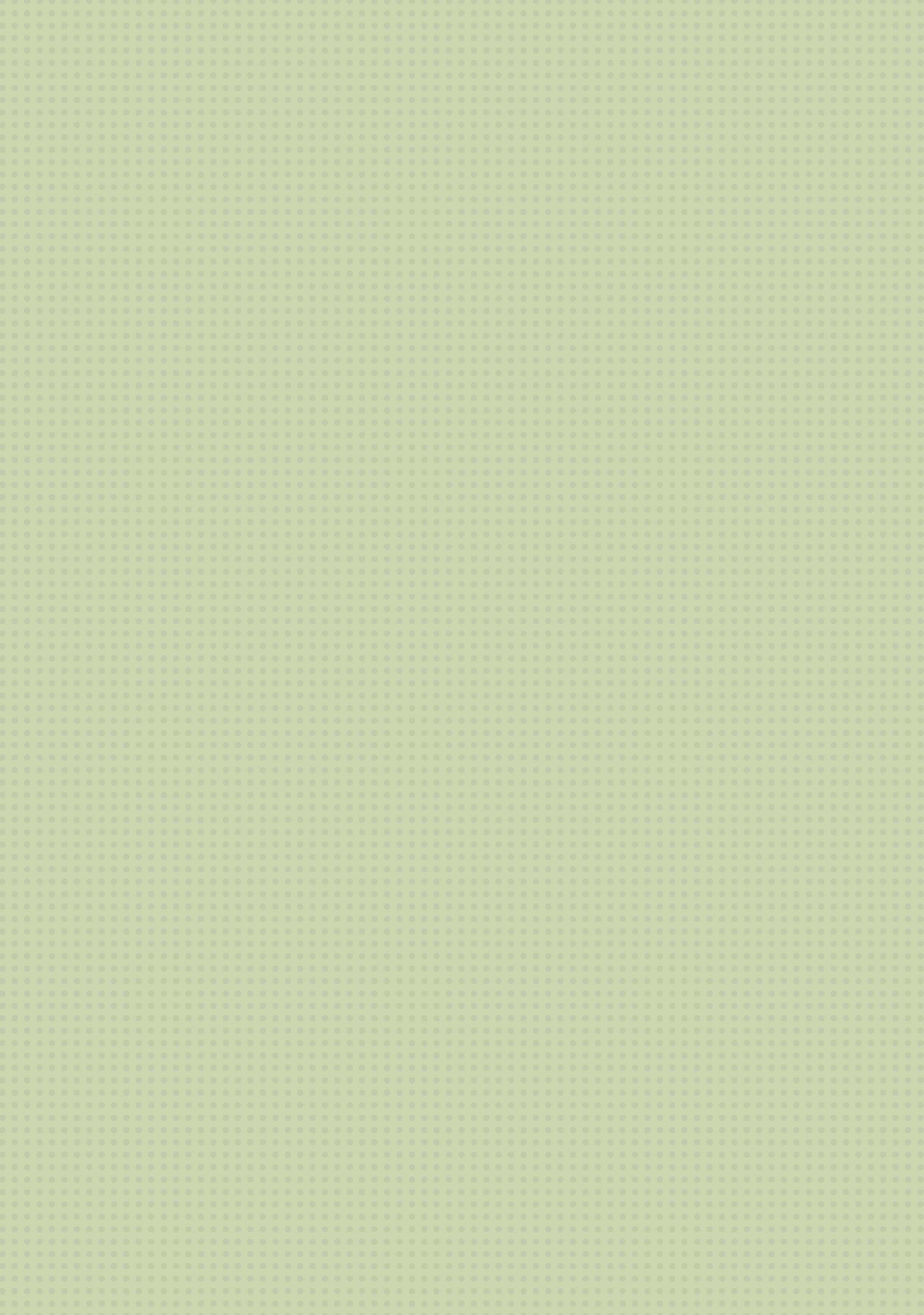 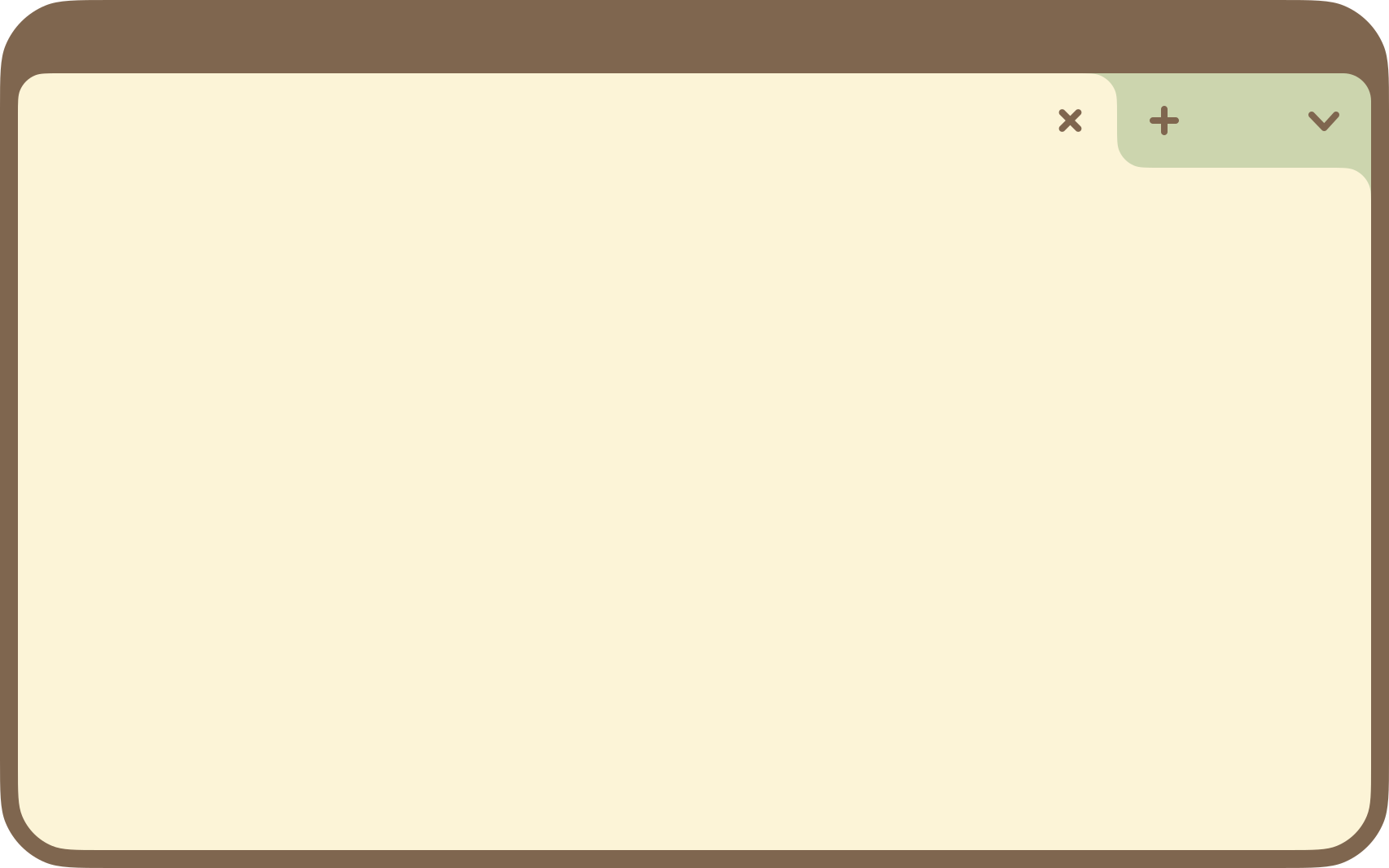 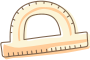 Ví dụ 2 (SGK – tr29)
Giải
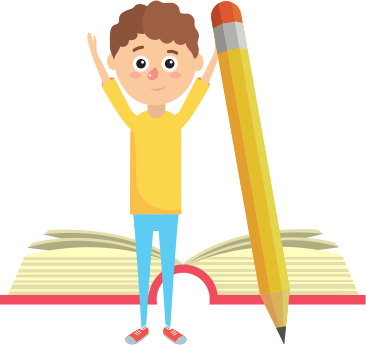 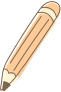 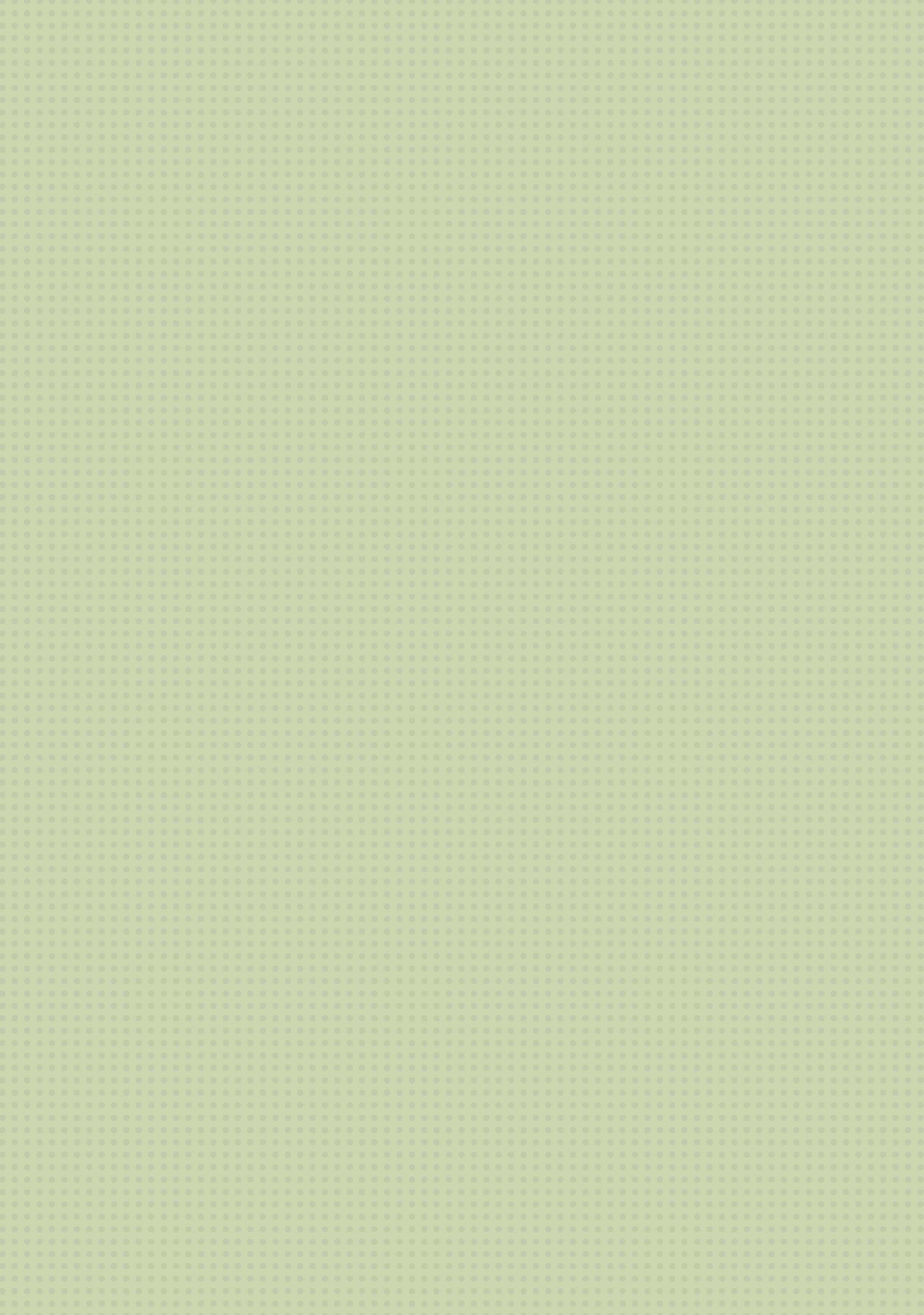 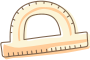 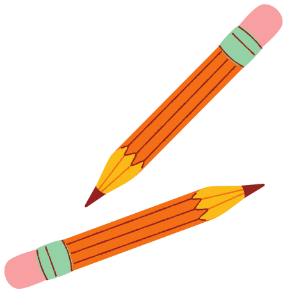 LUYỆN TẬP 2
Nhiệt độ buổi tối ở Hà Nội ngày 21/11/2021 lúc 20 giờ, 21 giờ, 22 giờ, 23 giờ lần lượt là 26, 25, 23, 23 (đơn vị: °C). 
(Nguồn: https://accuweather.com)
Tìm trung vị của mẫu số liệu trên.
Giải
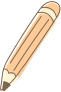 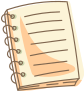 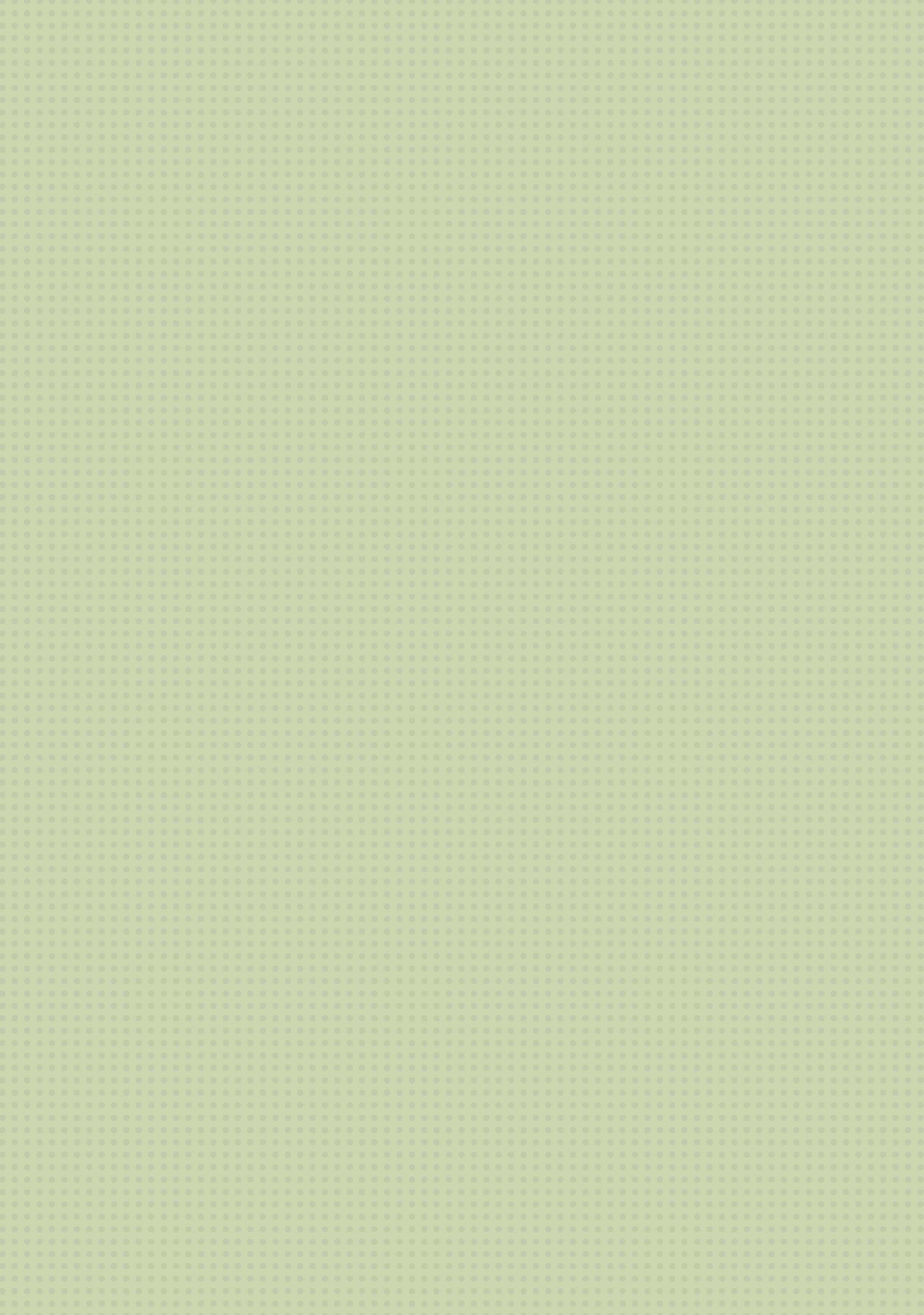 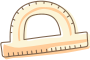 Nhận xét
Trung vị không nhất thiết là một số trong mẫu số liệu và dễ tính toán.
Khi các số liệu trong mẫu không có sự chênh lệch lớn thì số         trung bình cộng và trung vị xấp xỉ nhau.
Nếu những số liệu trong mẫu có sự chênh lệch lớn thì ta nên chọn thêm trung vị làm đại diện cho mẫu số liệu đó nhằm điều chỉnh một số hạn chế khi sử dụng số trung bình cộng.
2. Ý nghĩa
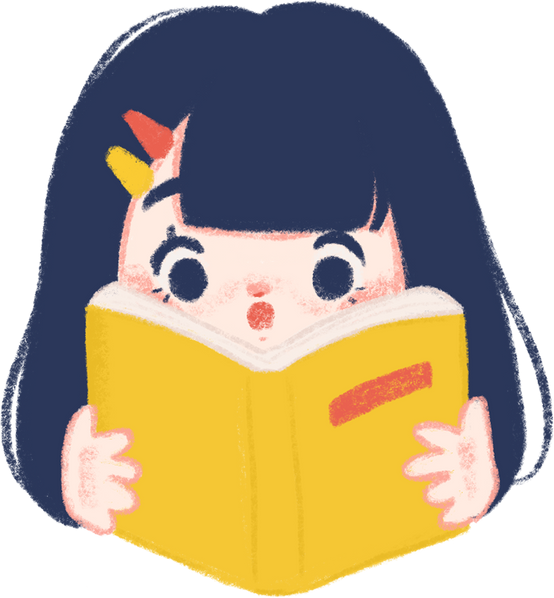 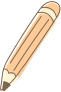 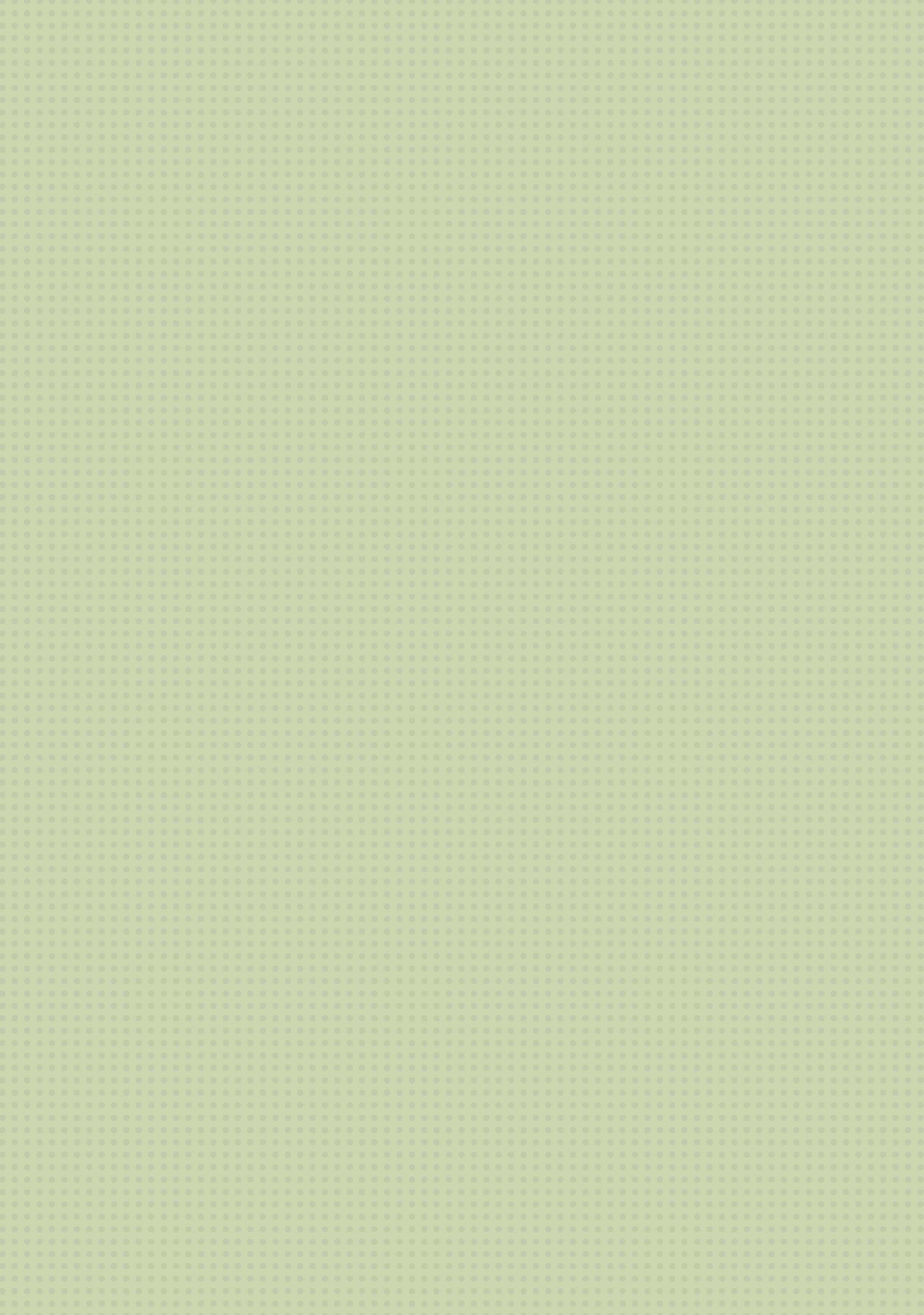 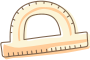 03
TỨ PHÂN VỊ
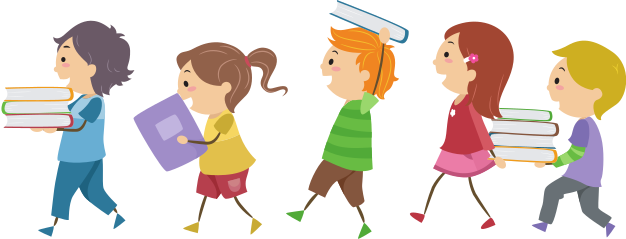 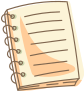 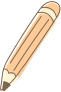 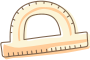 1. Định nghĩa
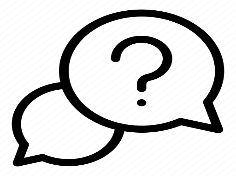 HĐ 3:
Giải
Trung vị của mẫu số liệu trên là Me = 6.
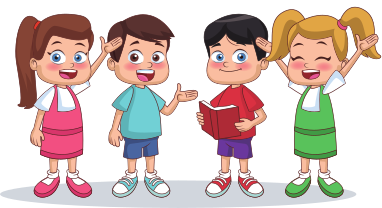 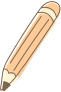 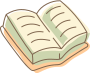 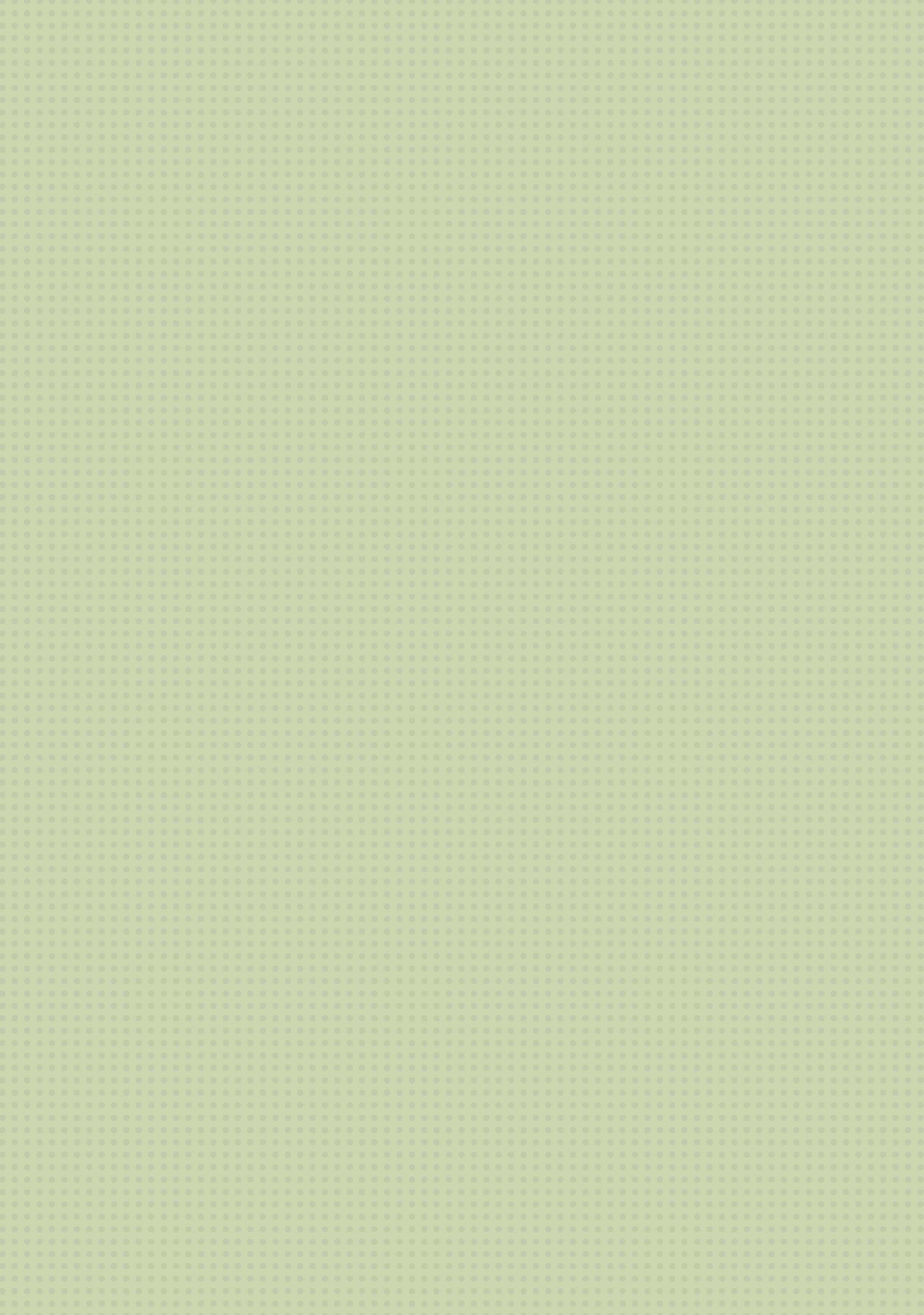 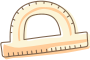 KẾT LUẬN
Sắp thứ tự mẫu số liệu gồm n số liệu thành một dãy không giảm.
Tứ phân vị của mẫu số liệu trên là bộ ba giá trị: tứ phân vị thứ nhất, tứ phân vị thứ hai và tứ phân vị thứ ba; ba giá trị này chia mẫu số liệu thành bốn phần có số lượng phần tử bằng nhau. 
Tứ phân vị thứ hai Q2 bằng trung vị.
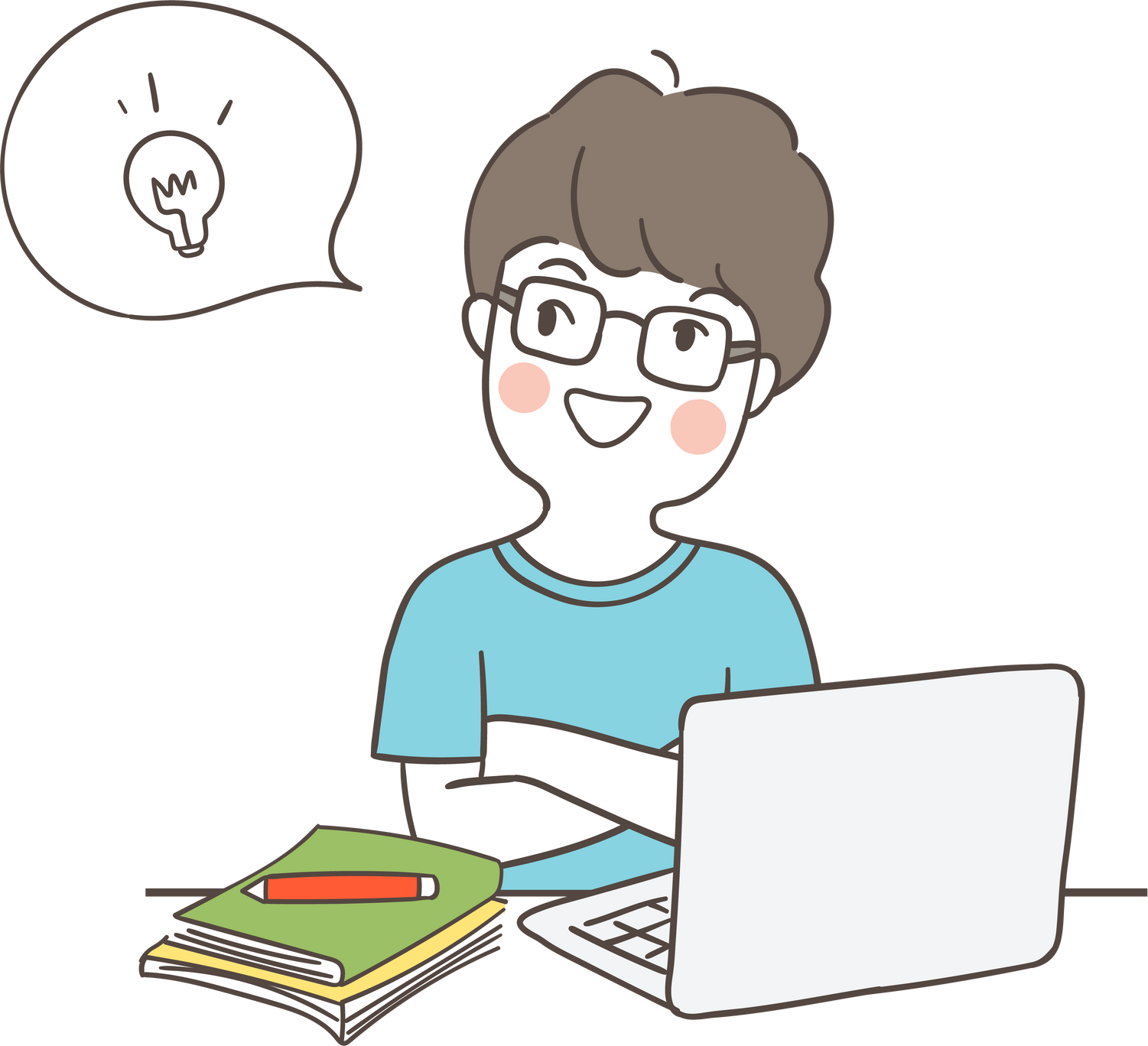 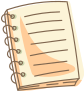 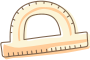 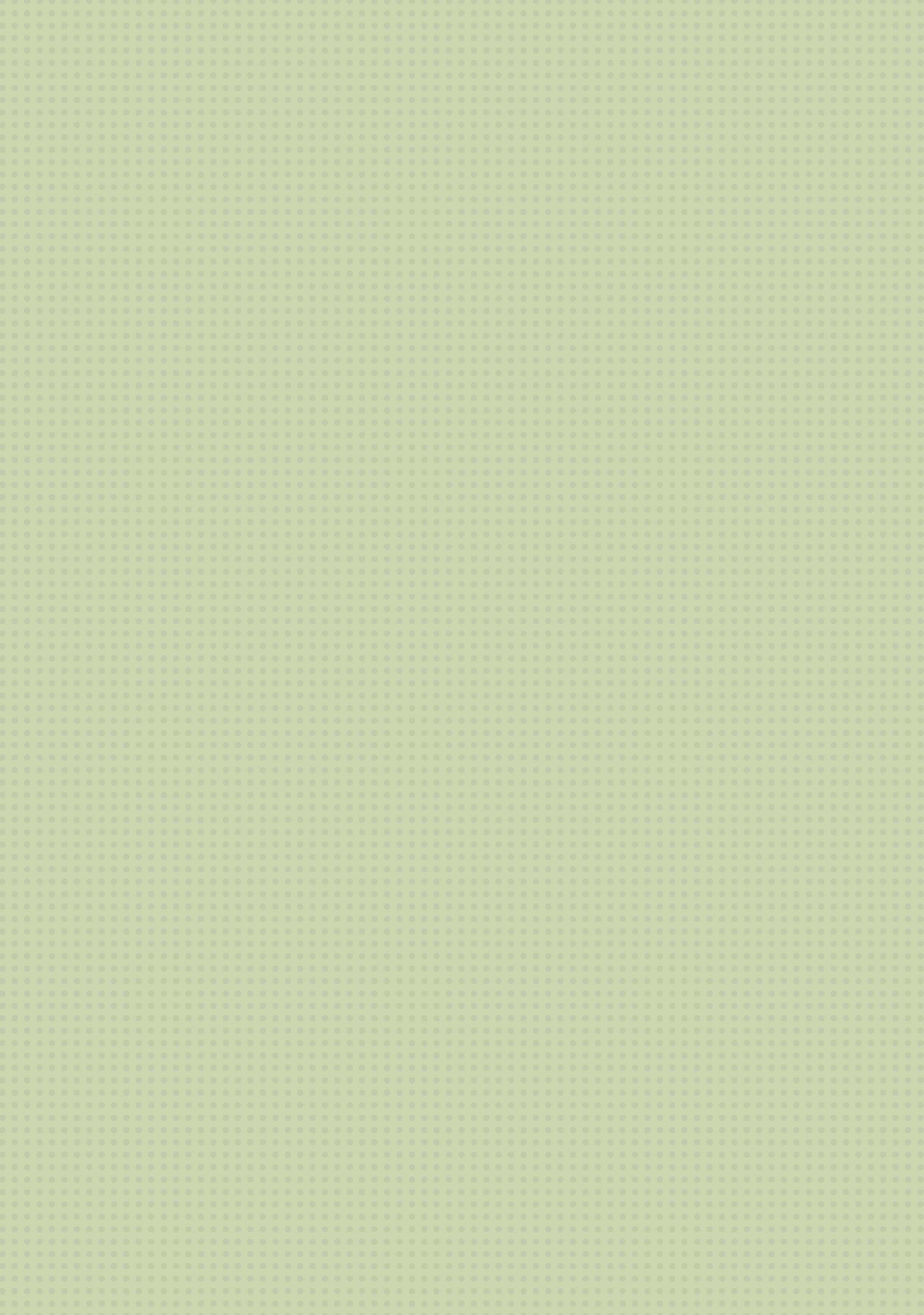 Nếu n là số chẵn thì tứ phân vị thứ nhất Q1 bằng trung vị của nửa dãy phía dưới và tứ phân vị thứ ba Q3 bằng trung vị của nửa dãy phía trên. 
Nếu n là số lẻ thì tứ phân vị thứ nhất Q1 bằng trung vị của nửa dãy phía dưới (không bao gồm Q2) và tứ phân vị thứ ba Q3 bằng trung vị của nửa dãy phía trên (không bao gồm Q2).
Minh họa tứ phân vị của một mẫu số liệu gồm 11 số liệu trên trục số:
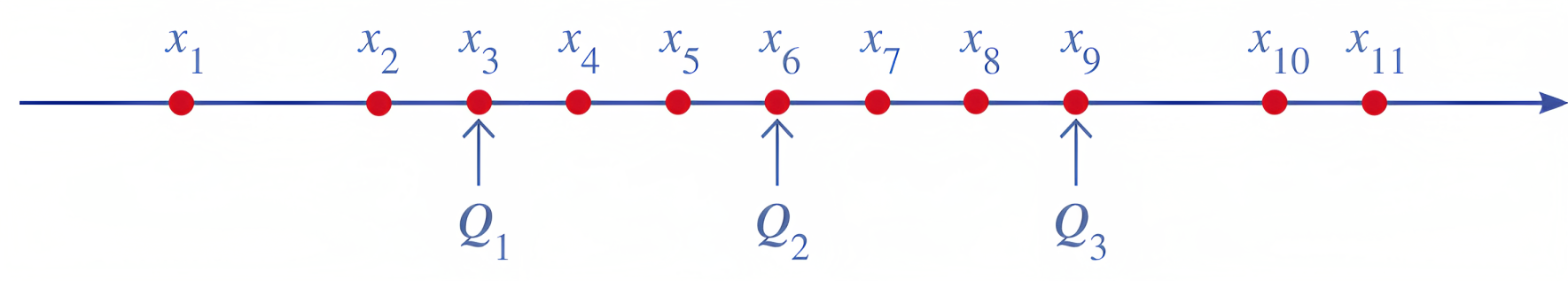 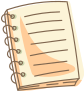 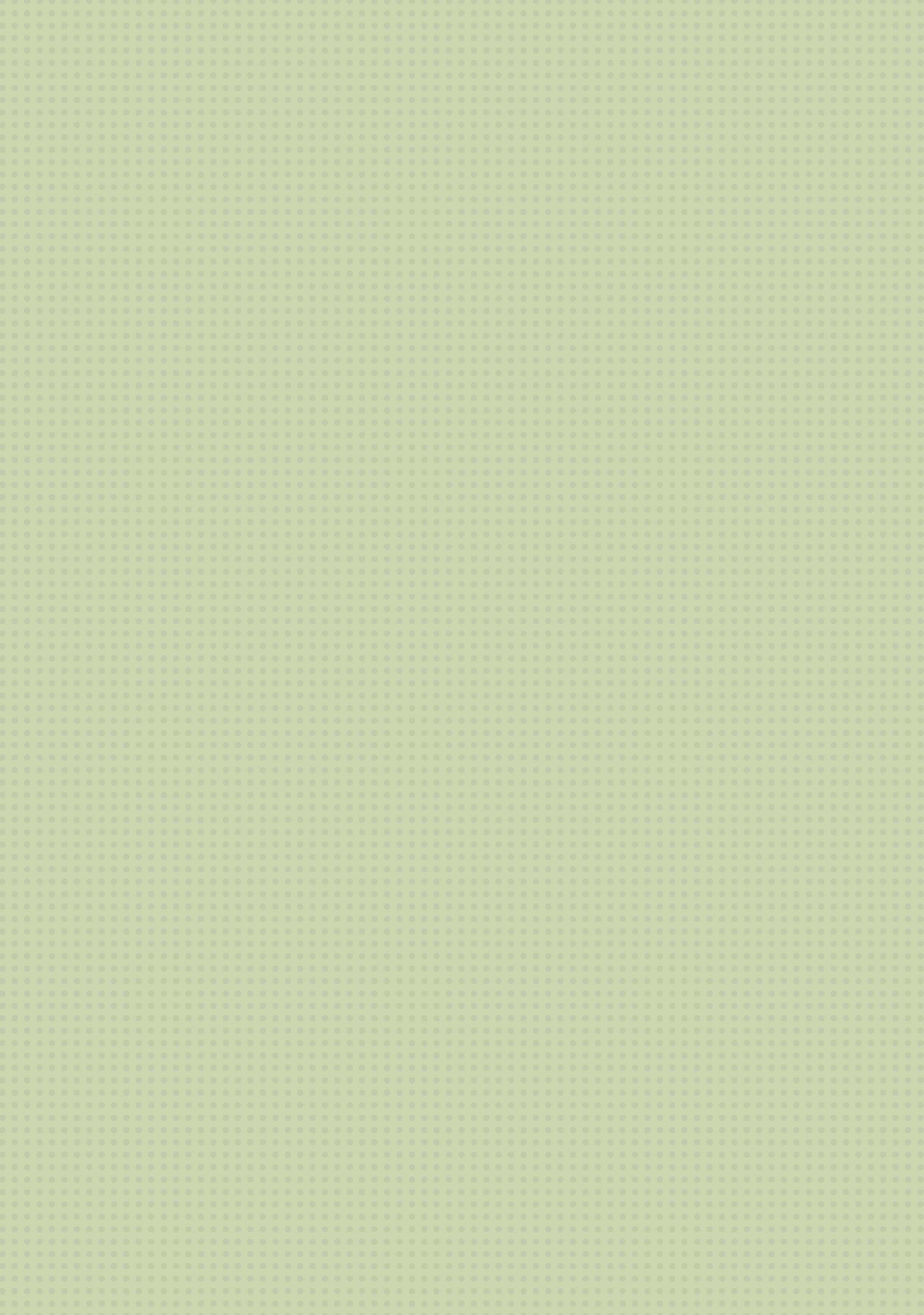 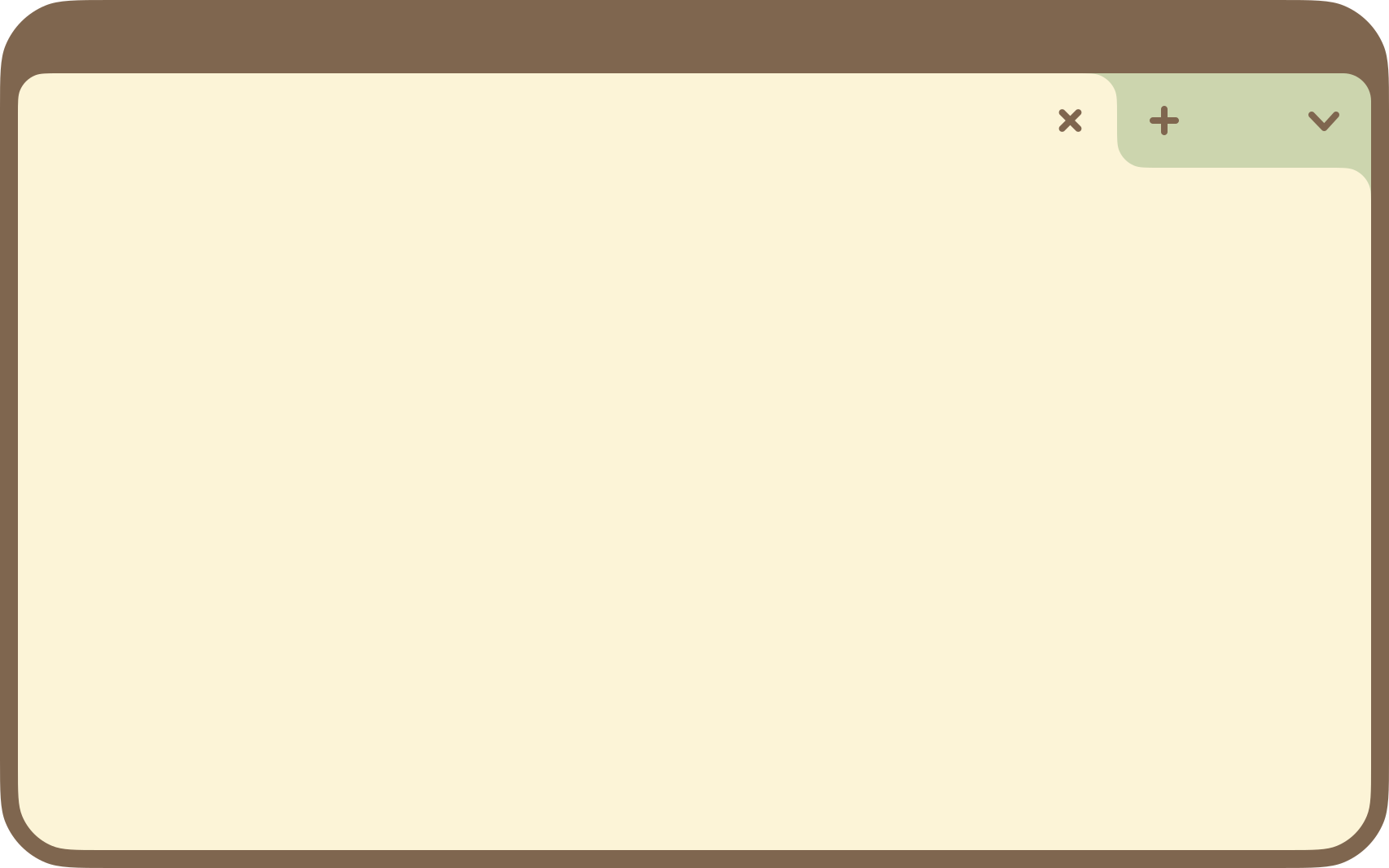 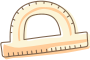 Ví dụ 3 (SGK – tr31)
Giải
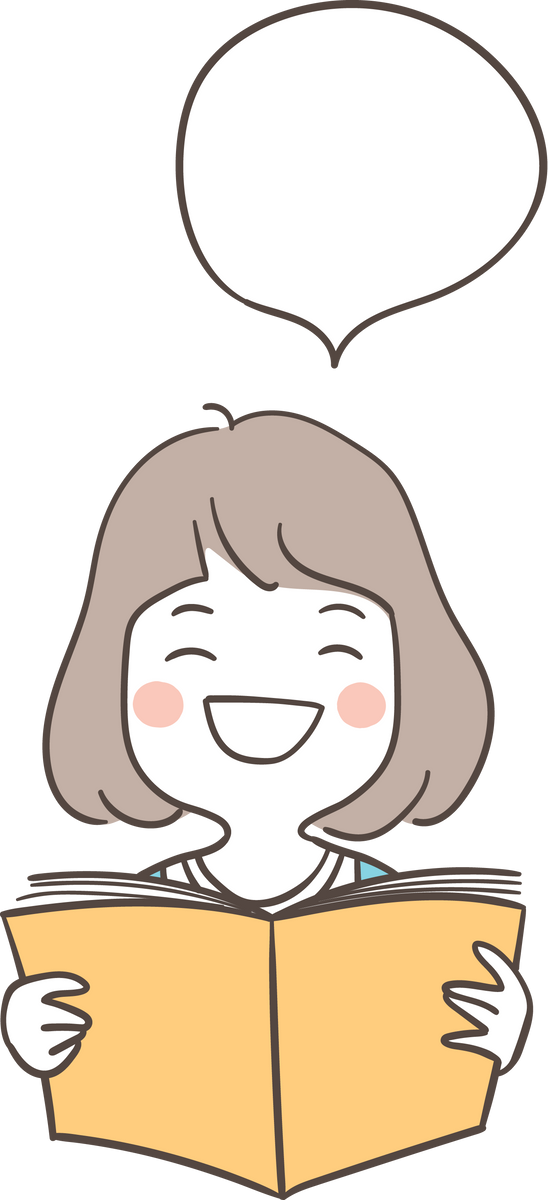 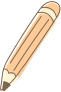 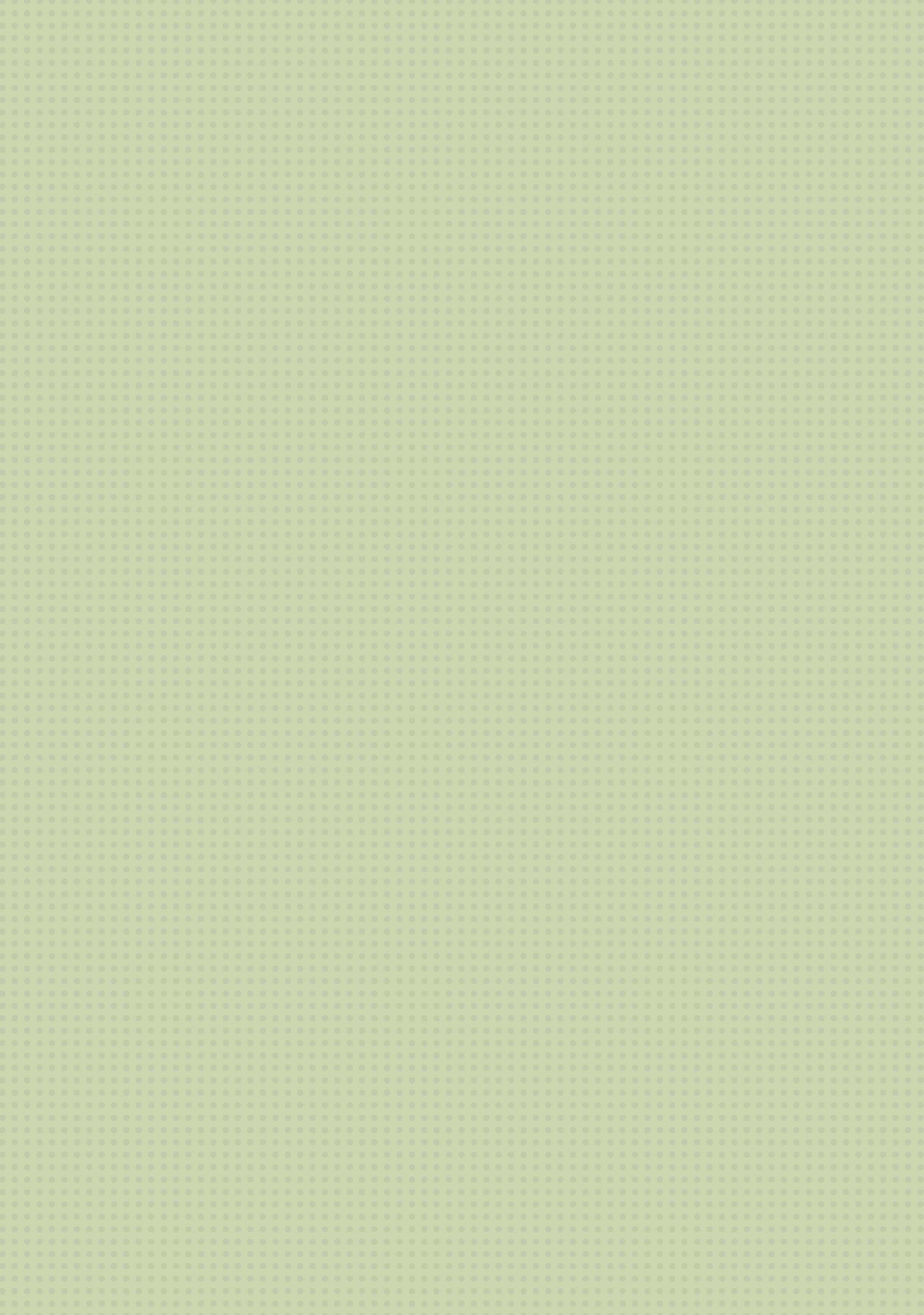 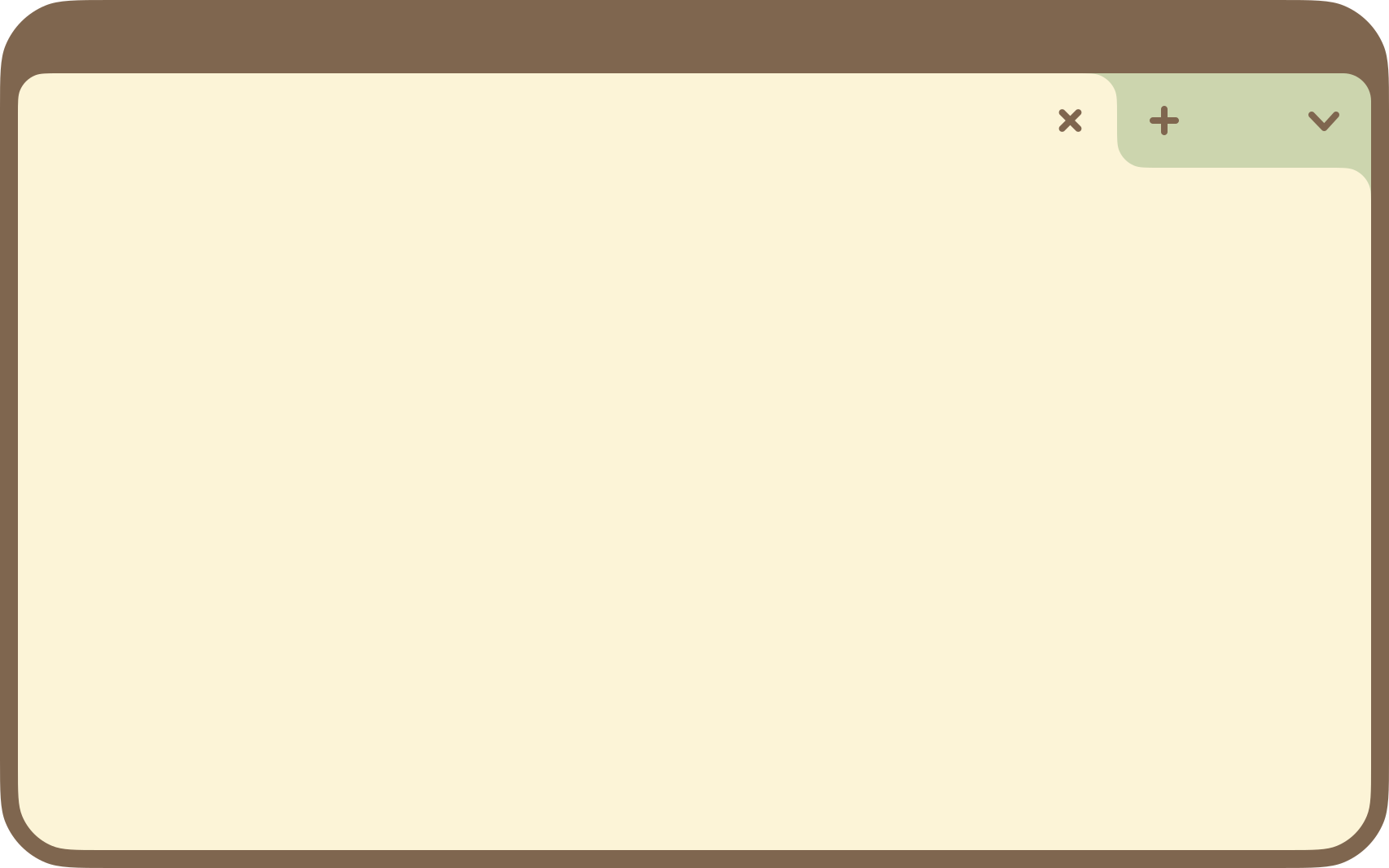 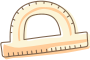 Giải
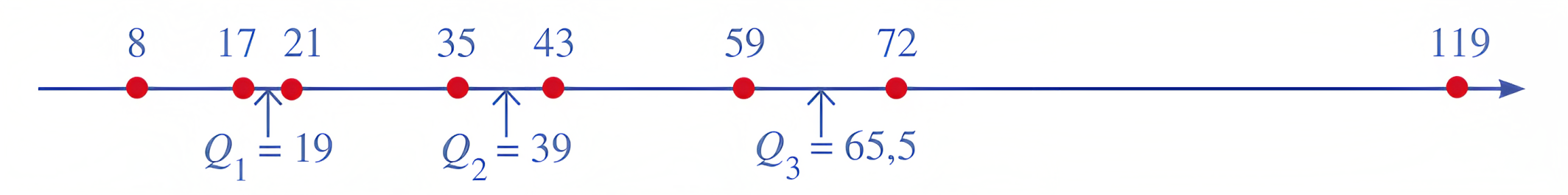 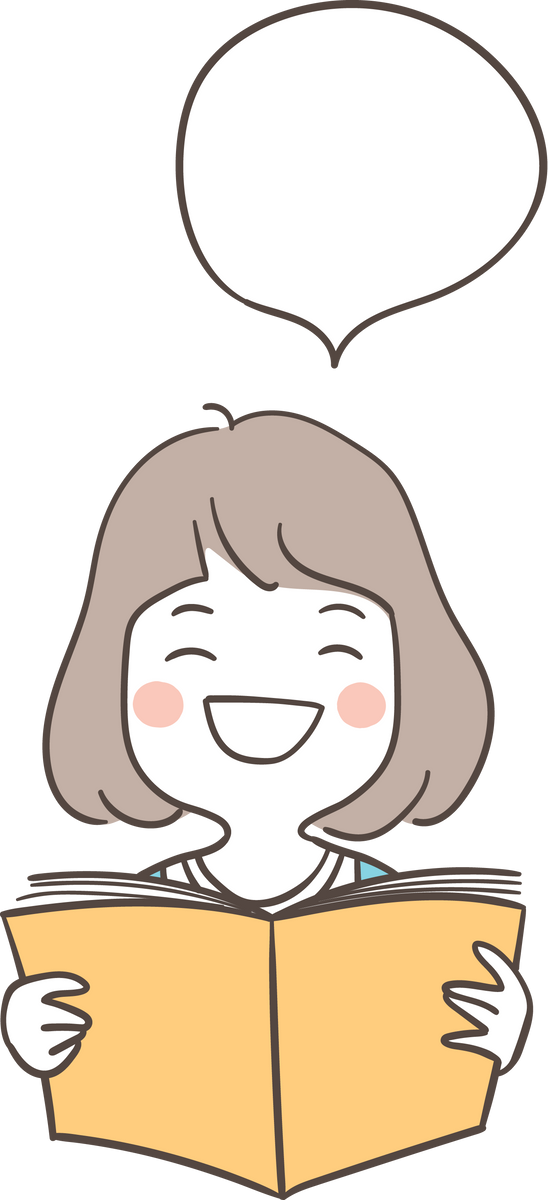 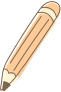 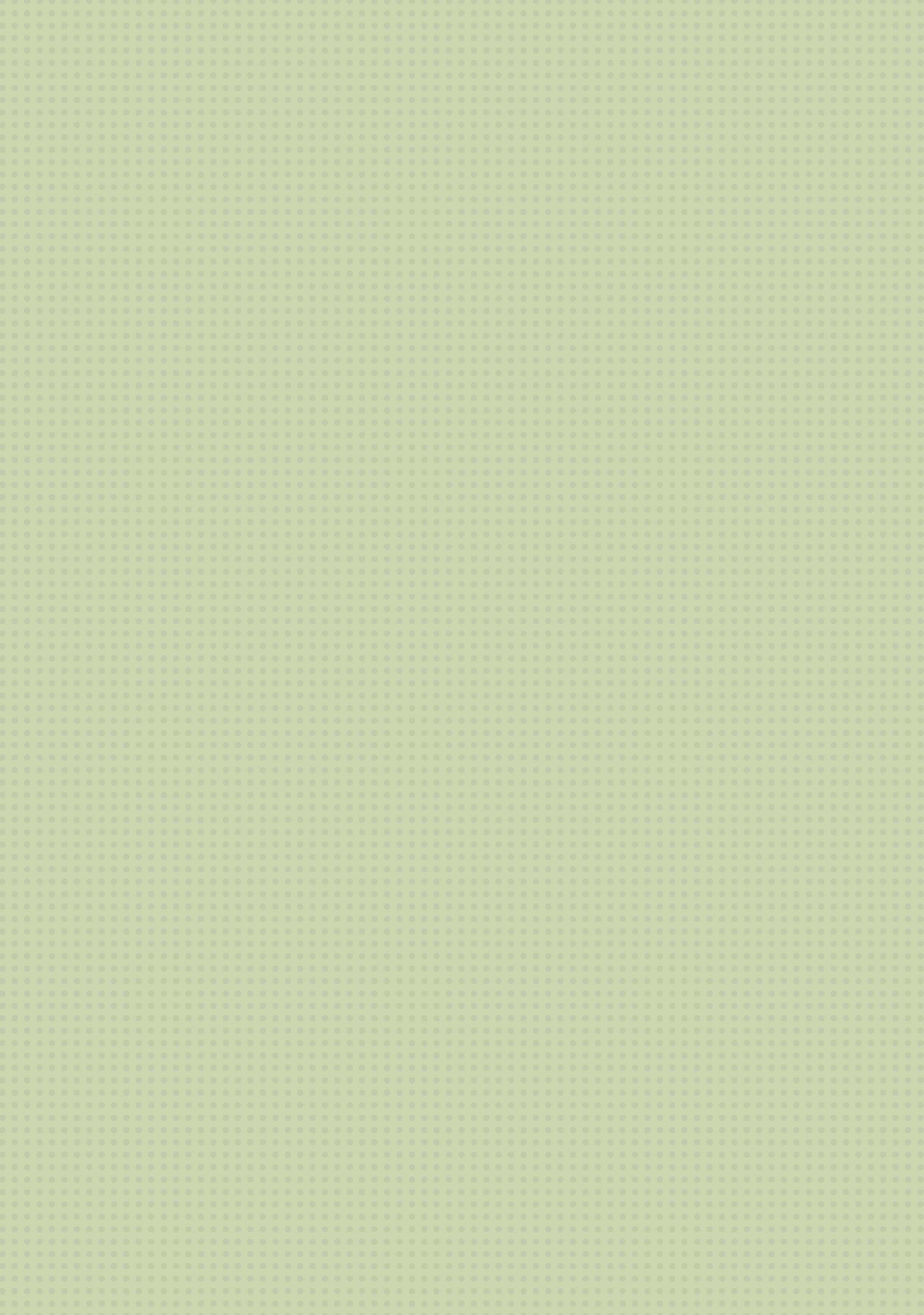 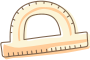 Minh họa tứ phân vị của một mẫu số liệu gồm 6 số liệu trên trục số:
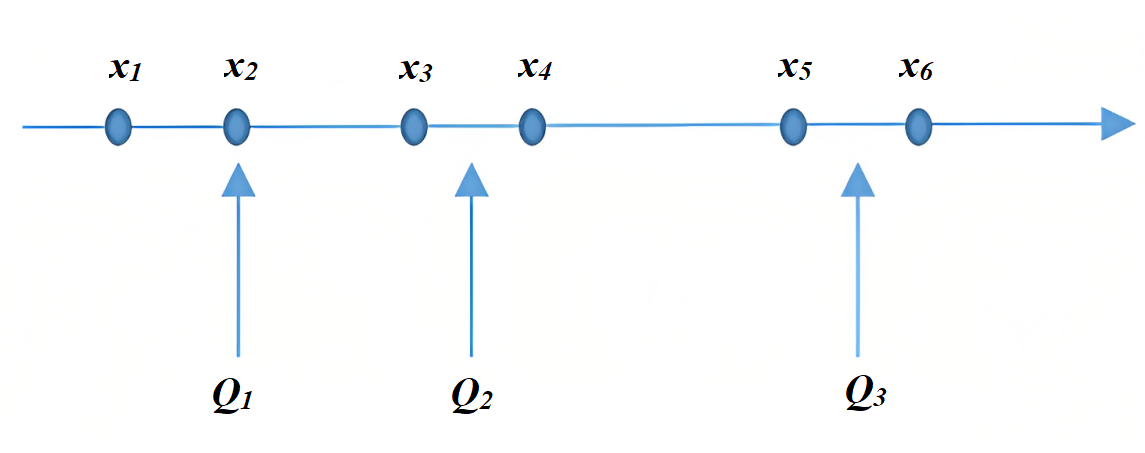 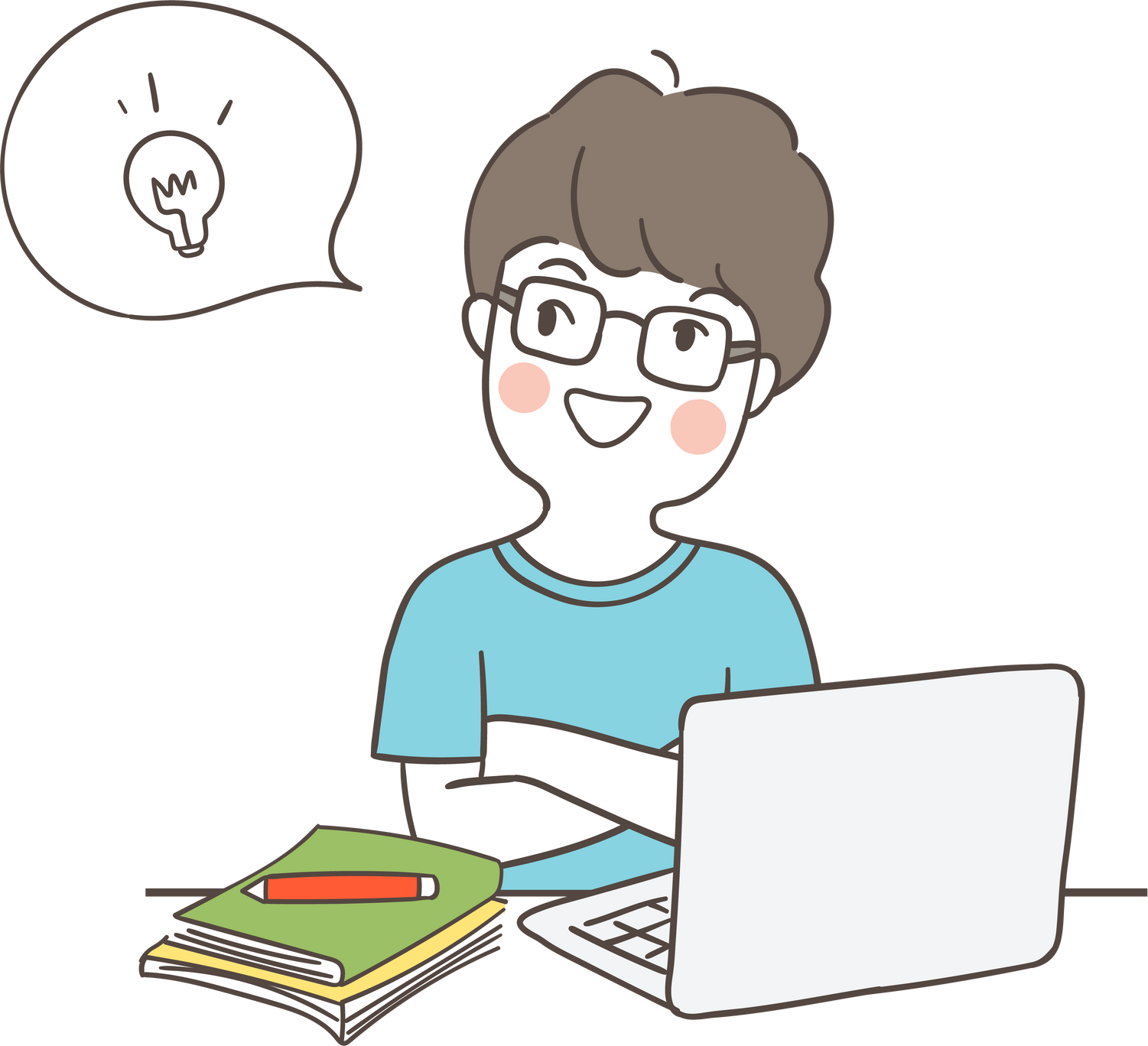 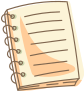 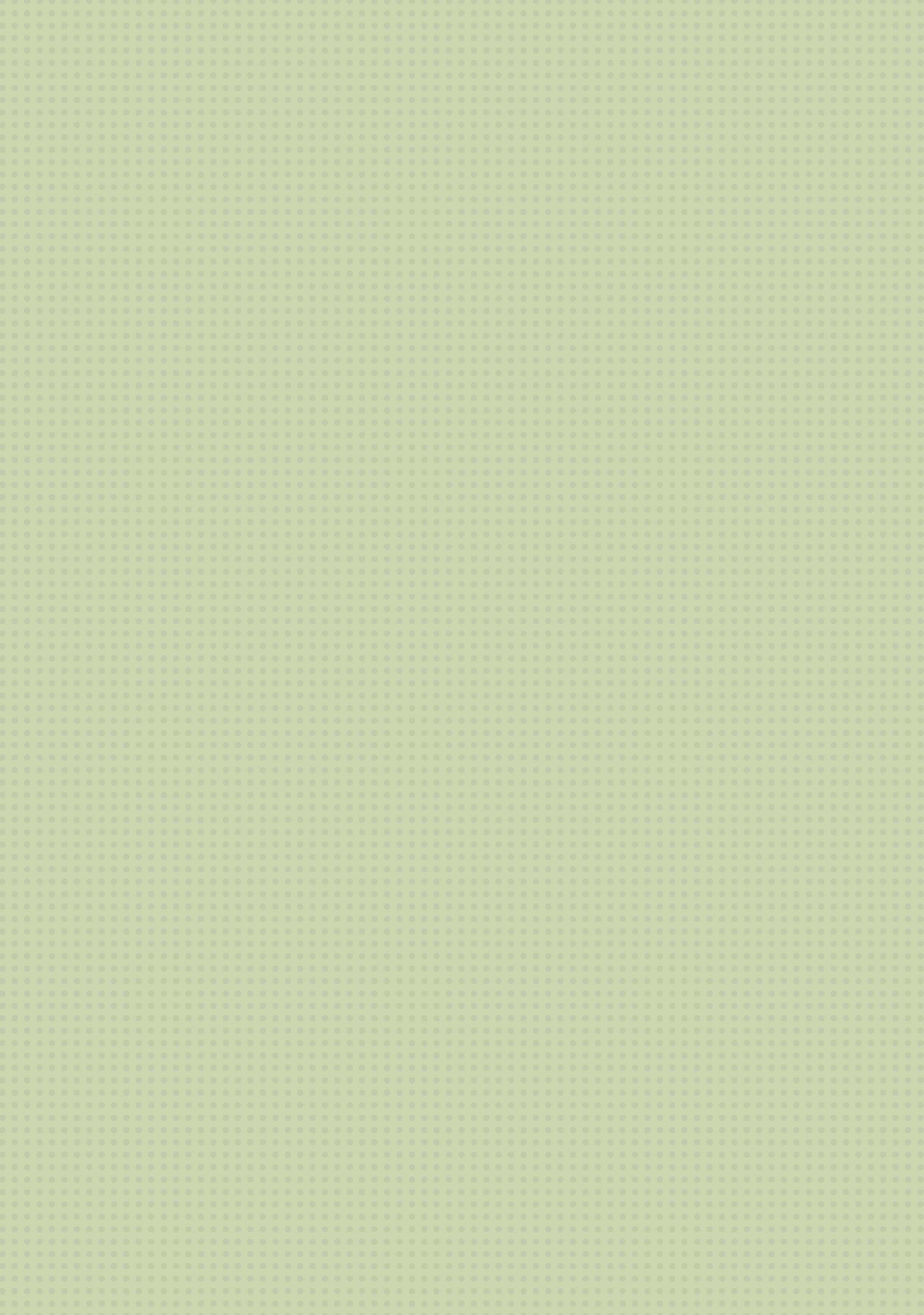 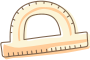 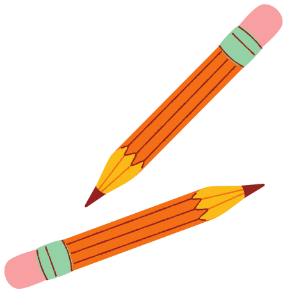 LUYỆN TẬP 3
Giải
Biểu diễn tứ phân vị trên trục số:
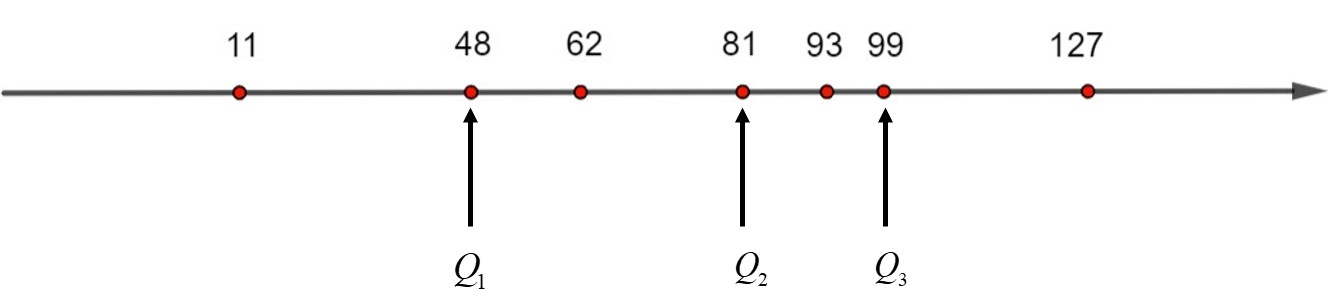 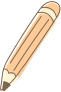 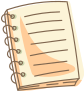 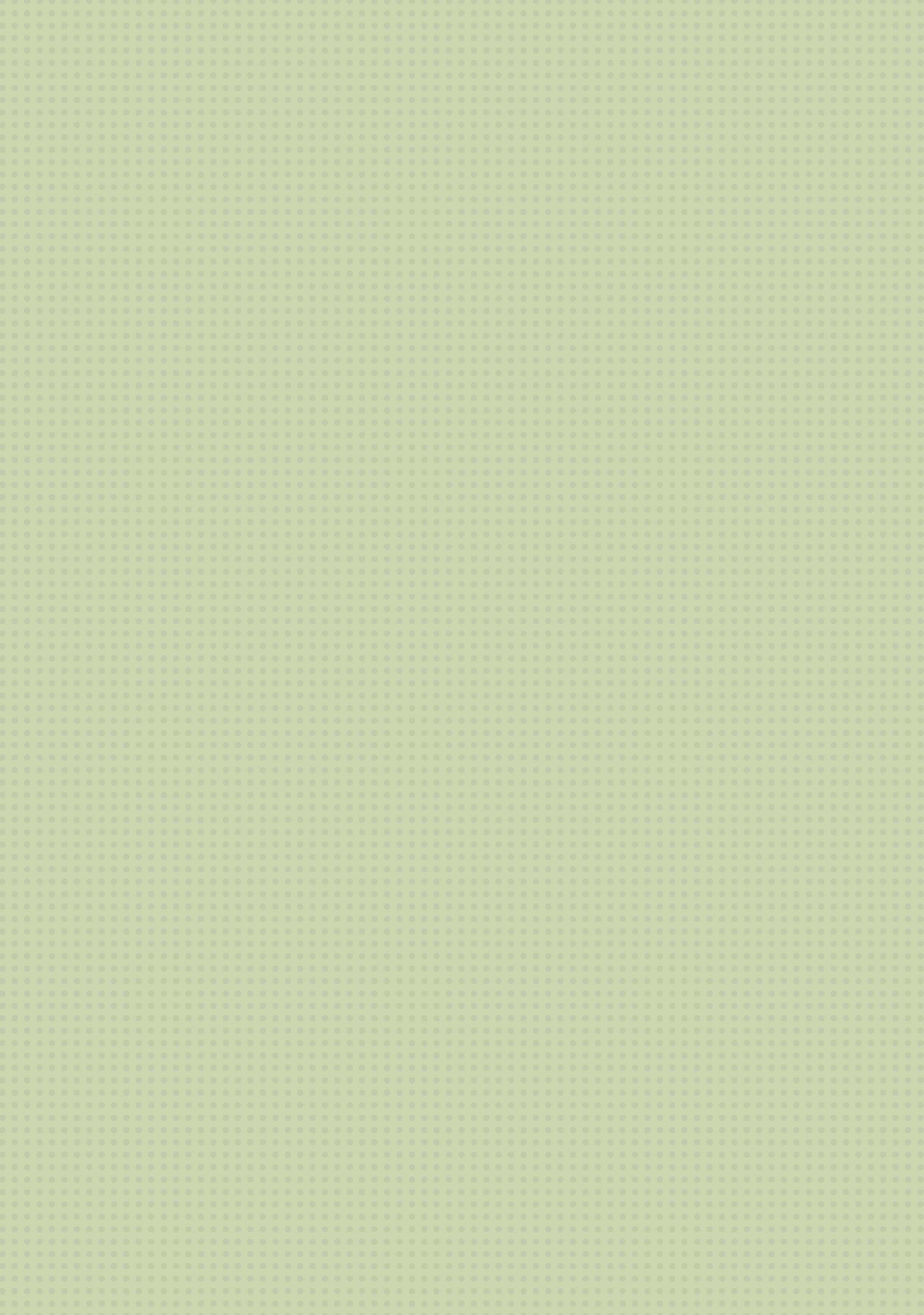 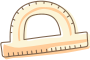 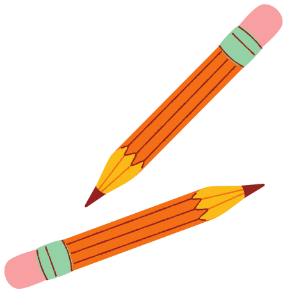 LUYỆN TẬP 3
Giải
Sắp xếp mẫu số liệu trên theo thứ tự không giảm: 
11   48   62   81   93   99   127
Trung vị của mẫu số liệu là: Q2 = 81
Trung vị của dãy 11, 48, 62 là: Q1 = 48 
Trung vị của dãy 93, 99, 127 là: Q3 = 99
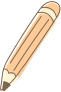 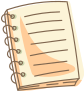 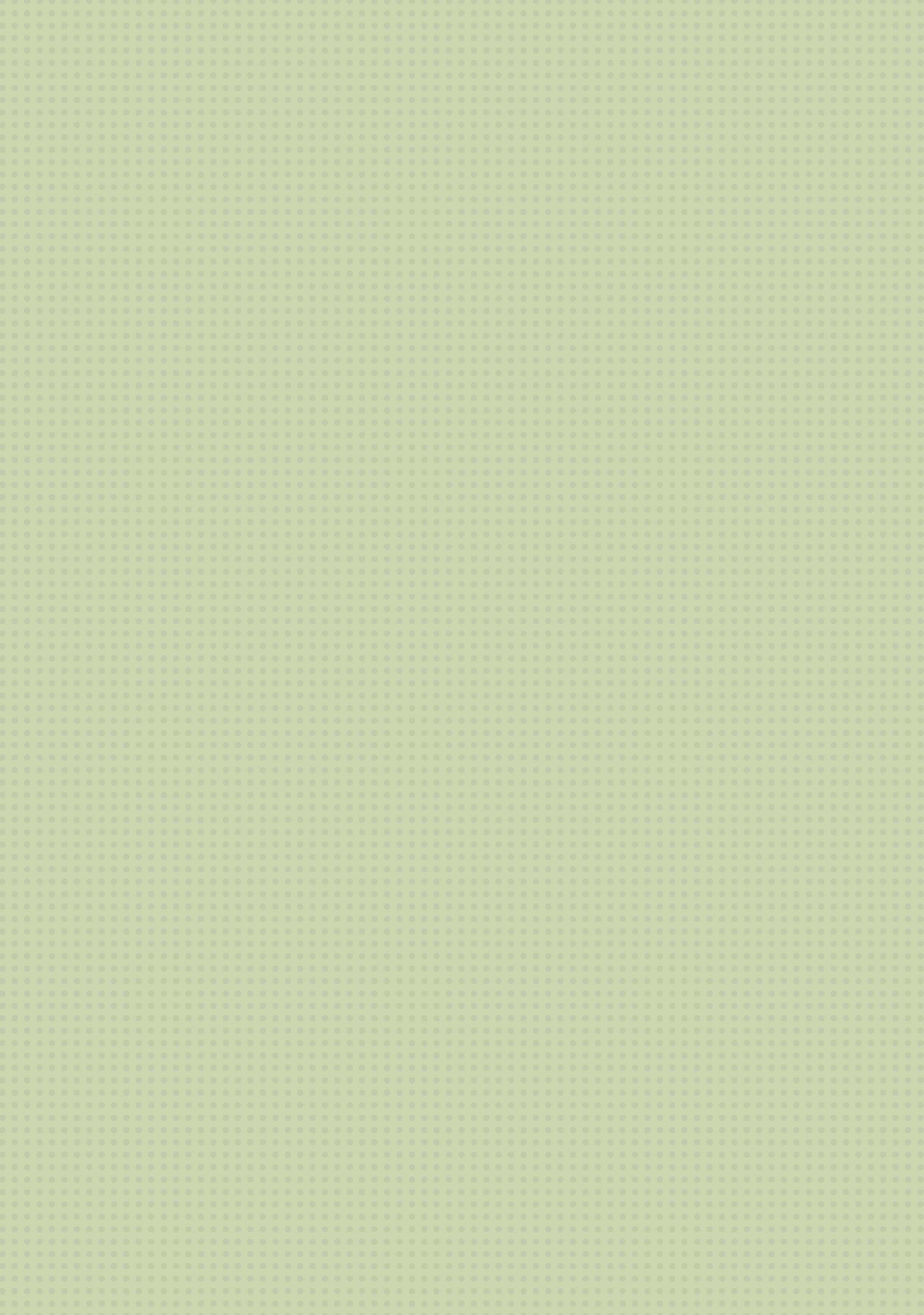 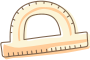 2. Ý nghĩa
Trong thực tiễn, bằng cách lấy thêm trung vị của từng dãy số liệu tách ra bởi trung vị của mẫu số liệu mà nhiều số liệu trong mẫu có sự chênh lệch lớn so với trung vị, ta nhận được tứ phân vị đại diện cho mẫu số liệu đó.
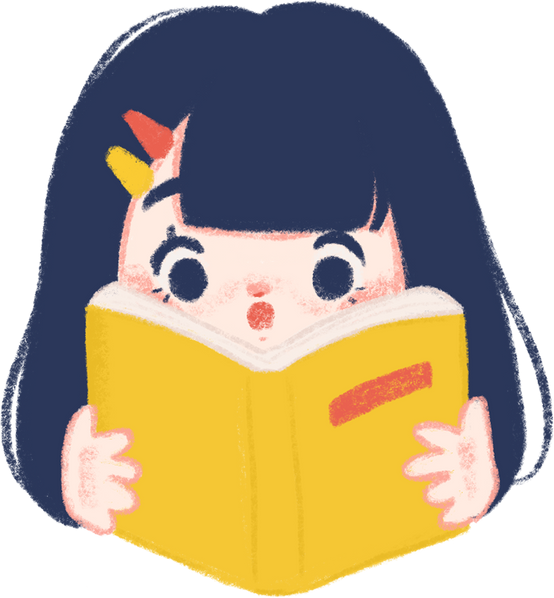 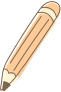 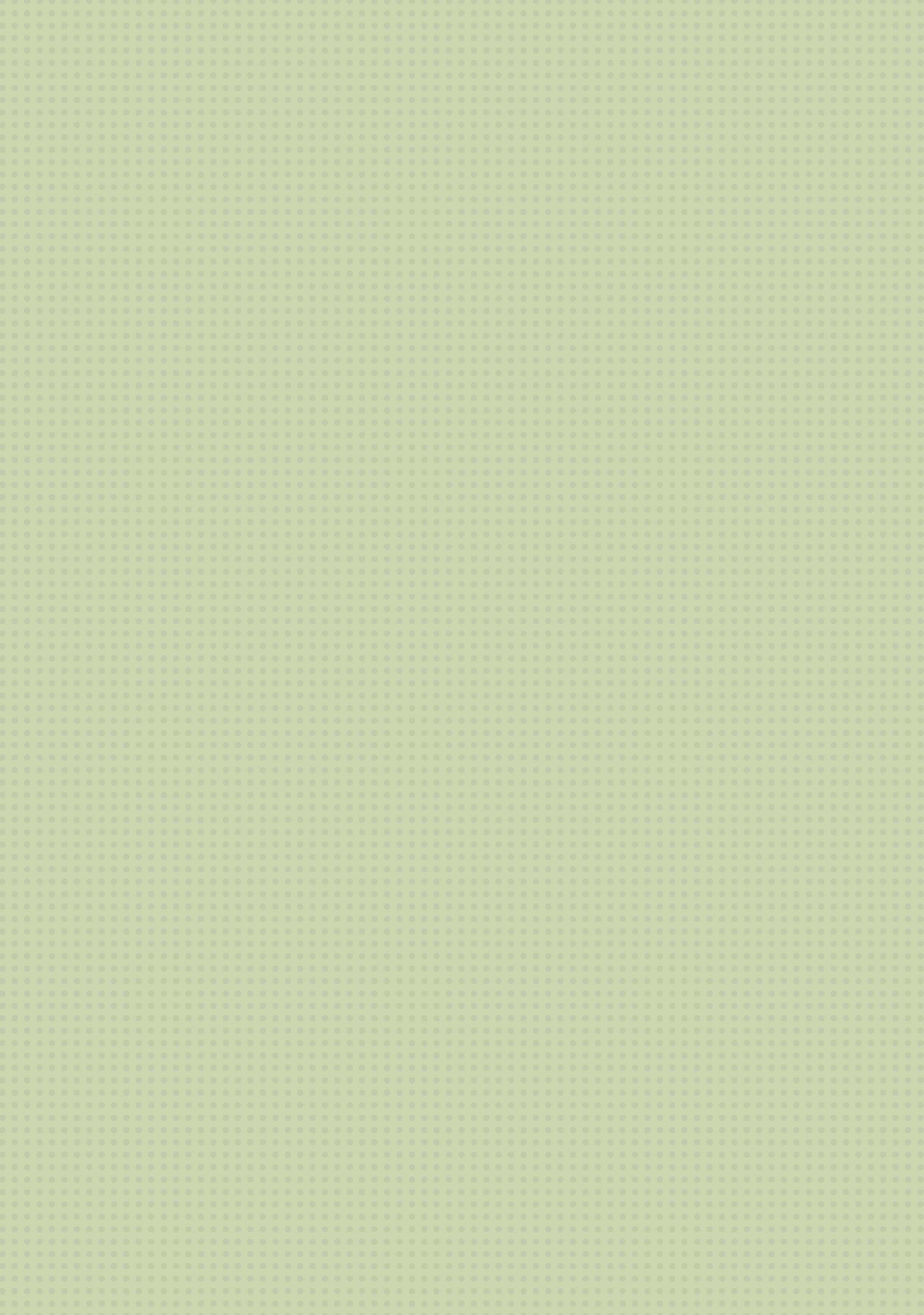 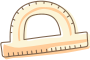 04
MỐT
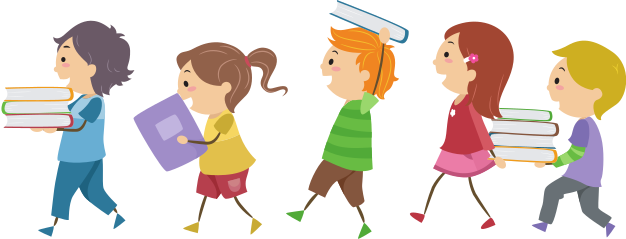 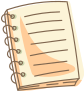 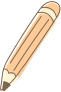 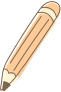 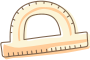 1. Định nghĩa
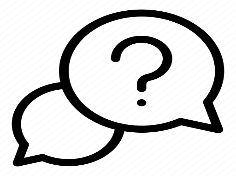 HĐ 4:
Bác Tâm khai trương của hàng bán áo sơ mi nam. Số áo cửa hàng đã bán ra trong tháng đầu tiên được thống kê trong bảng tần số sau:
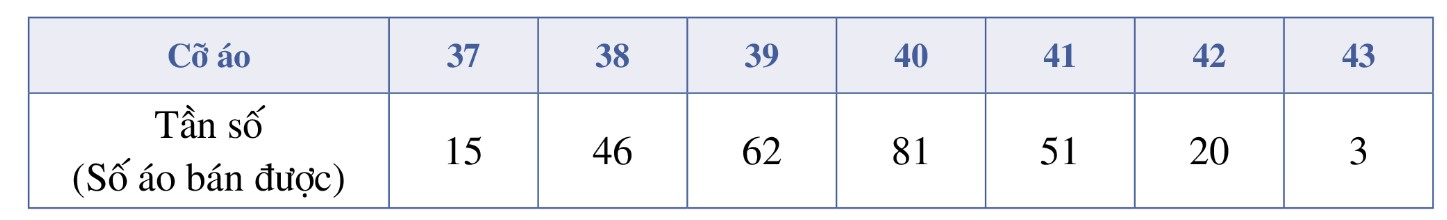 Cỡ áo nào cửa hàng bác Tâm bán được nhiều nhất trong tháng đầu tiên?
Giải
Cỡ áo mà cửa hàng bác Tâm bán được nhiều nhất trong tháng đầu tiên là cỡ áo: 40.
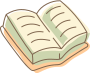 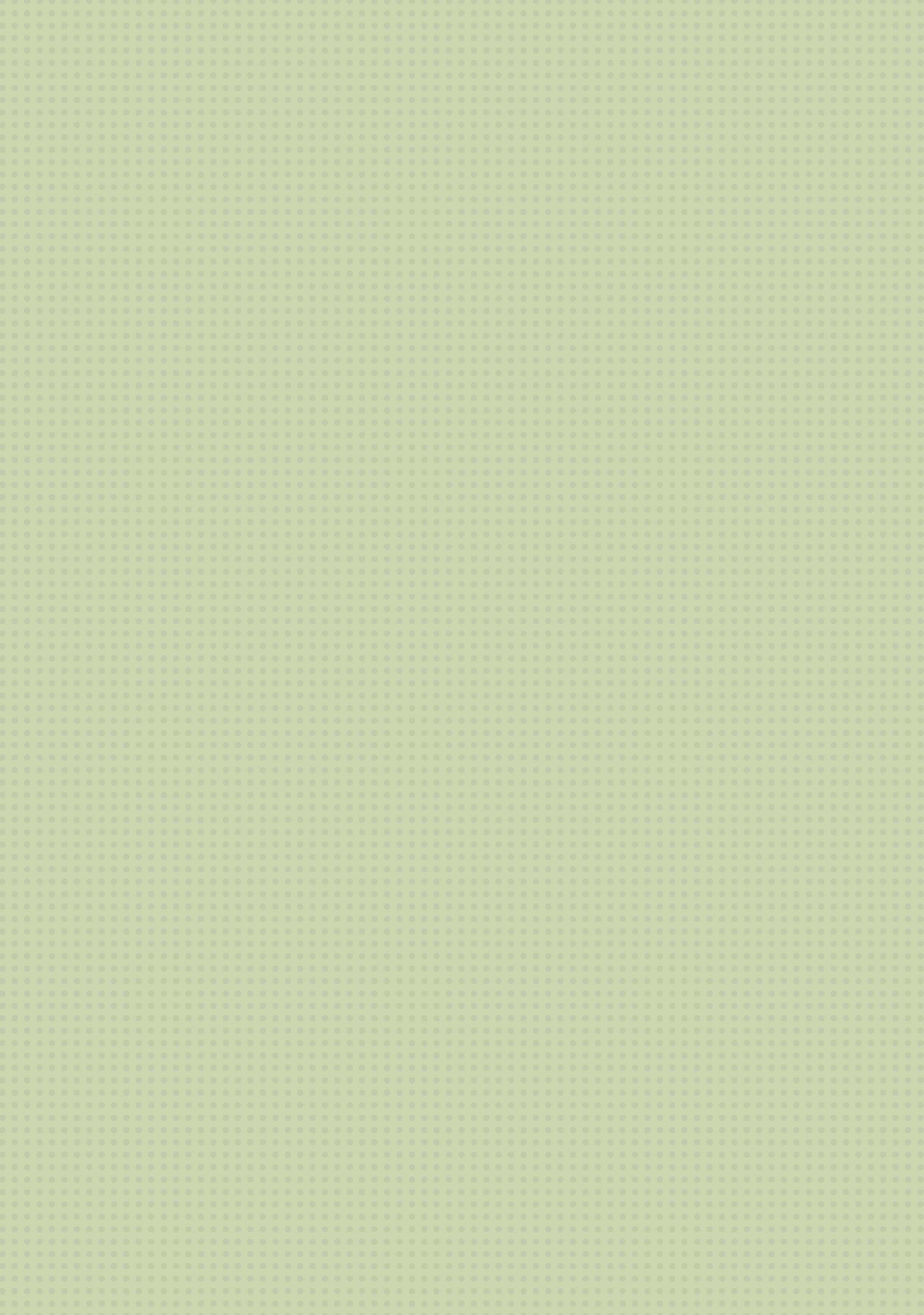 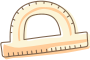 KẾT LUẬN
Mốt của mẫu số liệu là giá trị có tần số lớn nhất trong bảng phân bố tần số và kí hiệu là Mo.
Chú ý:
Một mẫu số liệu có thể có một hoặc nhiều mốt.
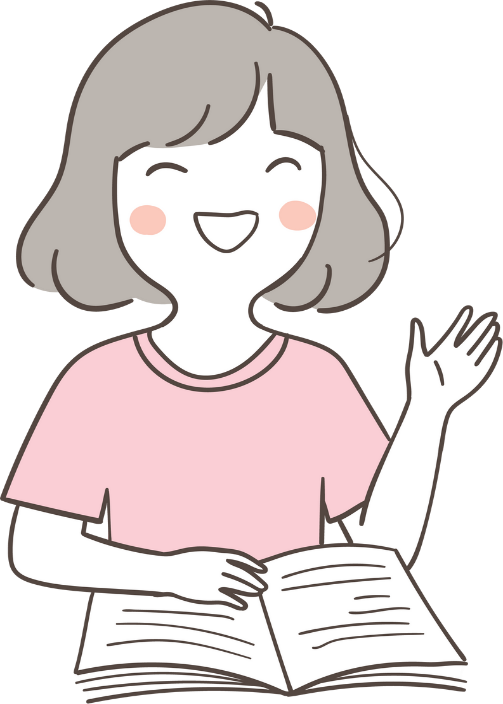 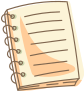 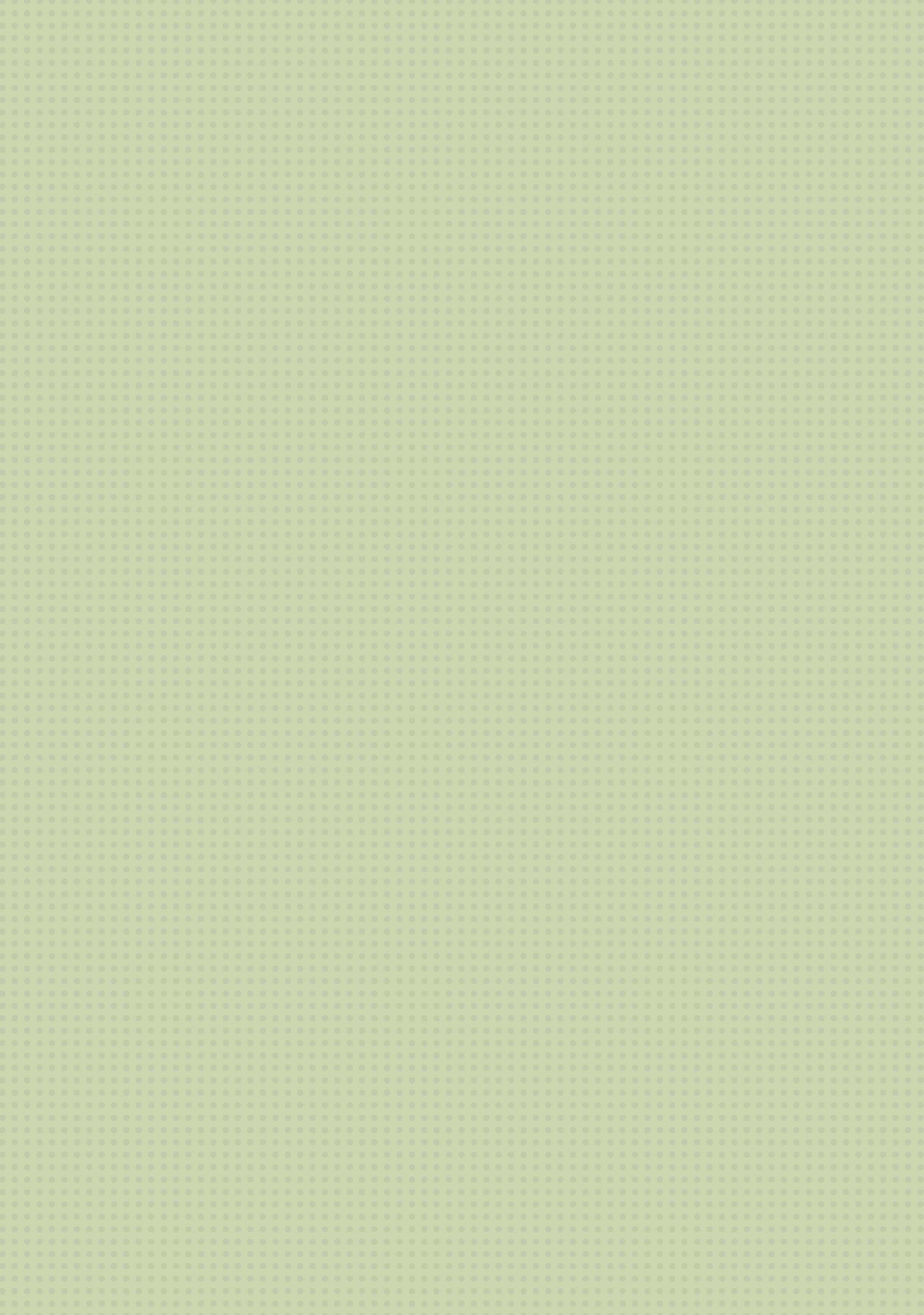 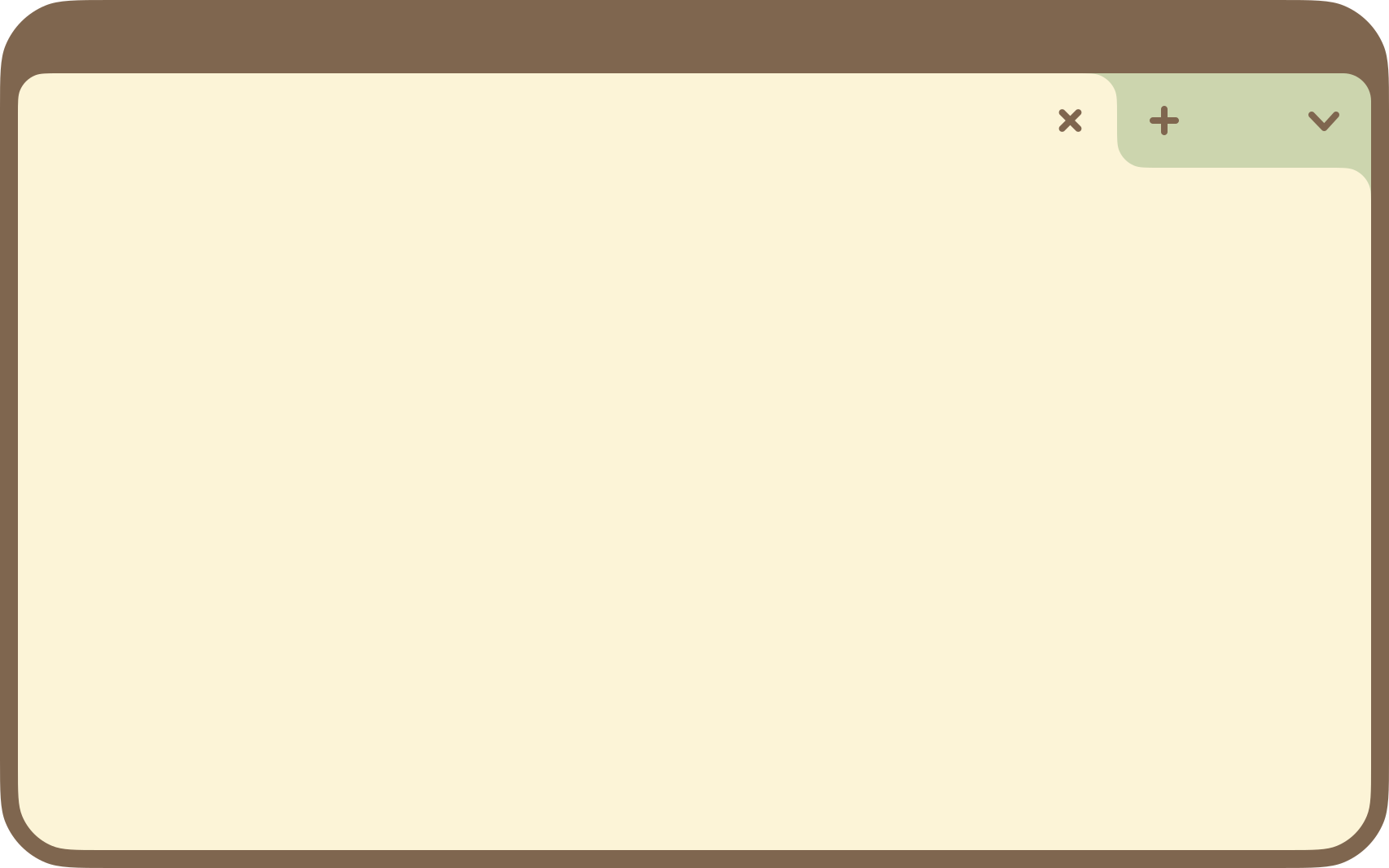 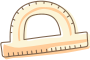 Ví dụ 4 (SGK – tr32)
Mốt trong bảng tần số thống kê số áo bán ra trong tháng đầu tiên của cửa hàng ở Hoạt động 4 là bao nhiêu?
Giải
Vì tần số lớn nhất là 81 và 81 tương ứng với cỗ áo 40 nên mốt của bảng trên là 40.
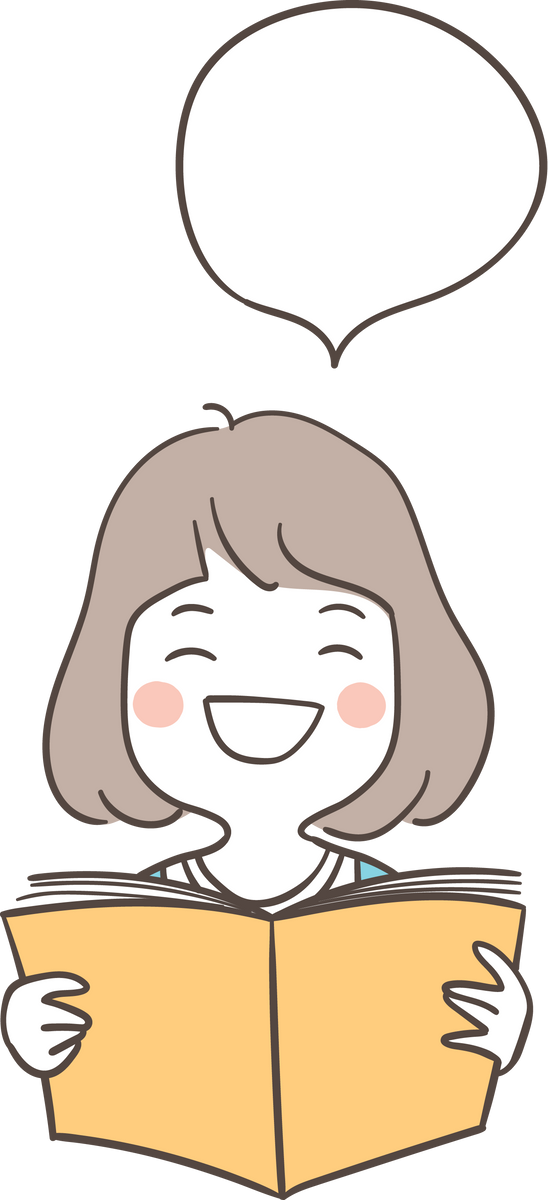 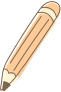 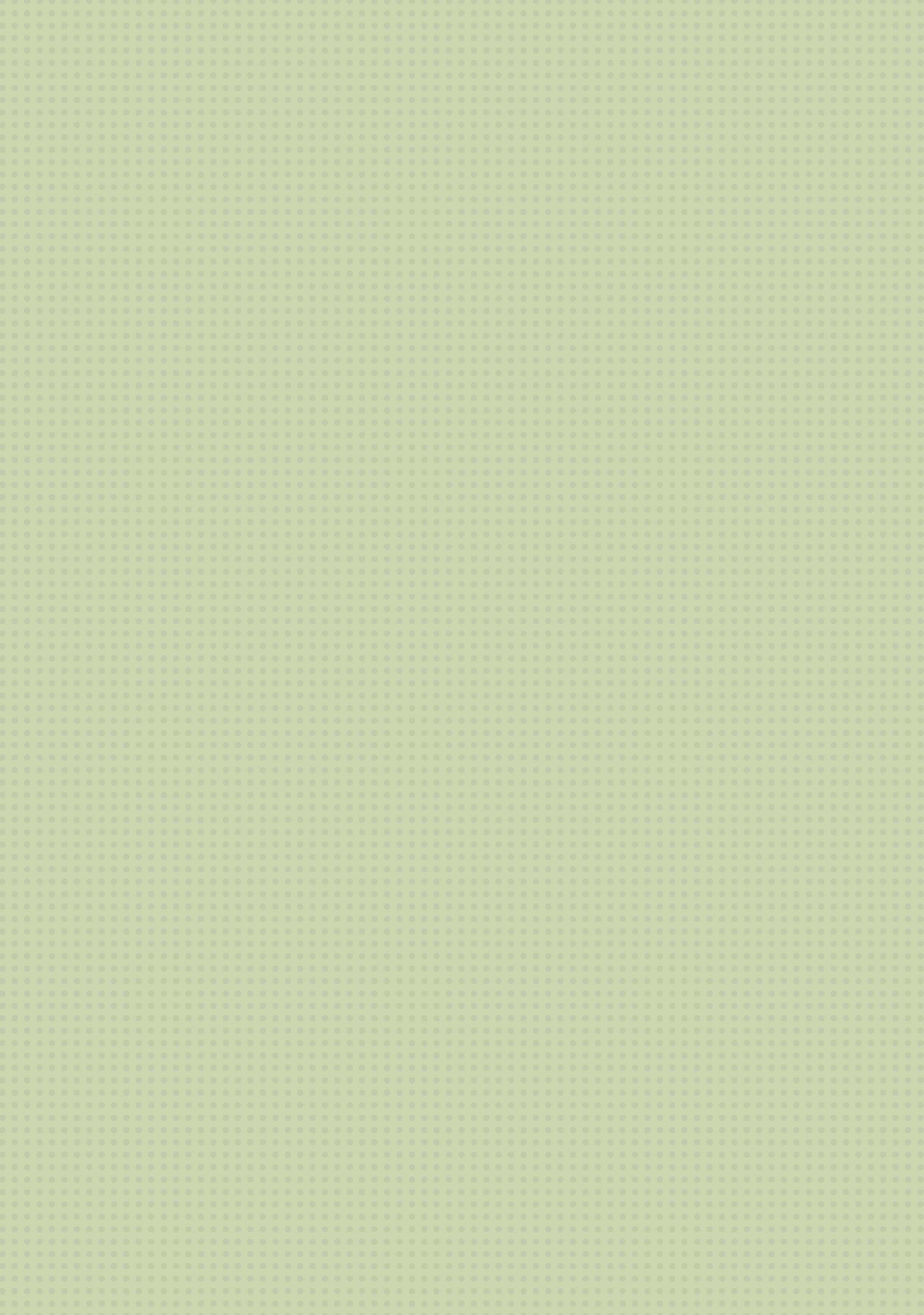 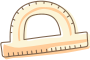 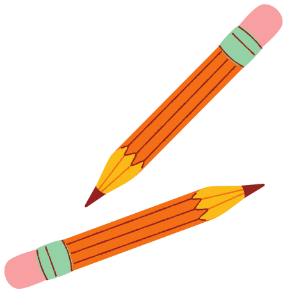 LUYỆN TẬP 4
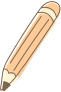 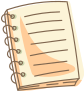 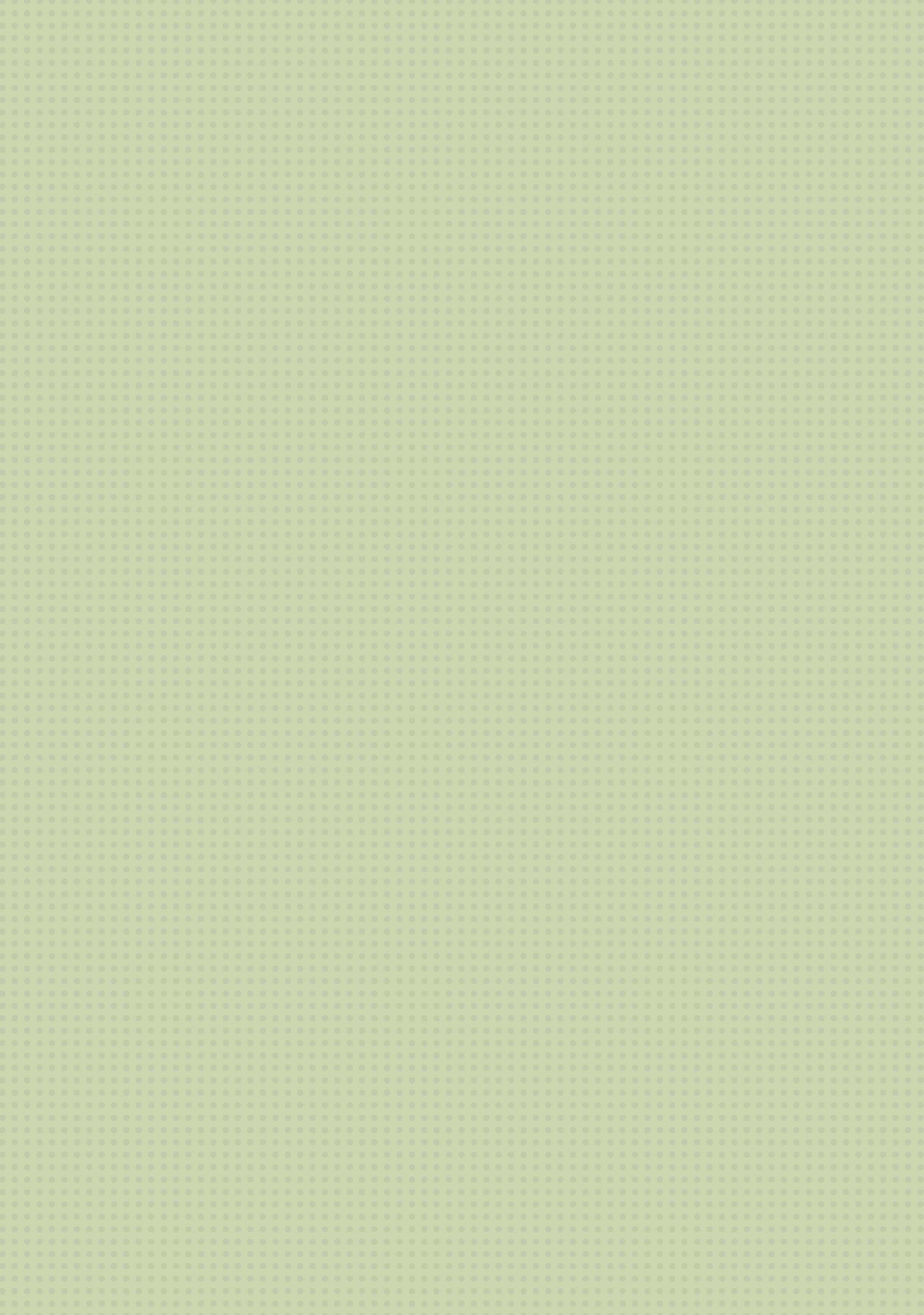 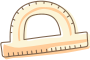 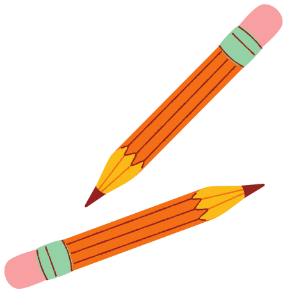 Giải
a) Ta lập bảng tần số:
Từ bảng tần số ta thấy mốt của mẫu số liệu trên là: Mo = 5.
b) Tỉ lệ số học sinh lớp 10A đạt điểm từ 8 trở lên là: 
5+5+240 = 0,3 = 30%
Tỉ lệ này cho thấy số học sinh đạt điểm giỏi của lớp 10A là 30%.
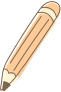 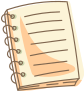 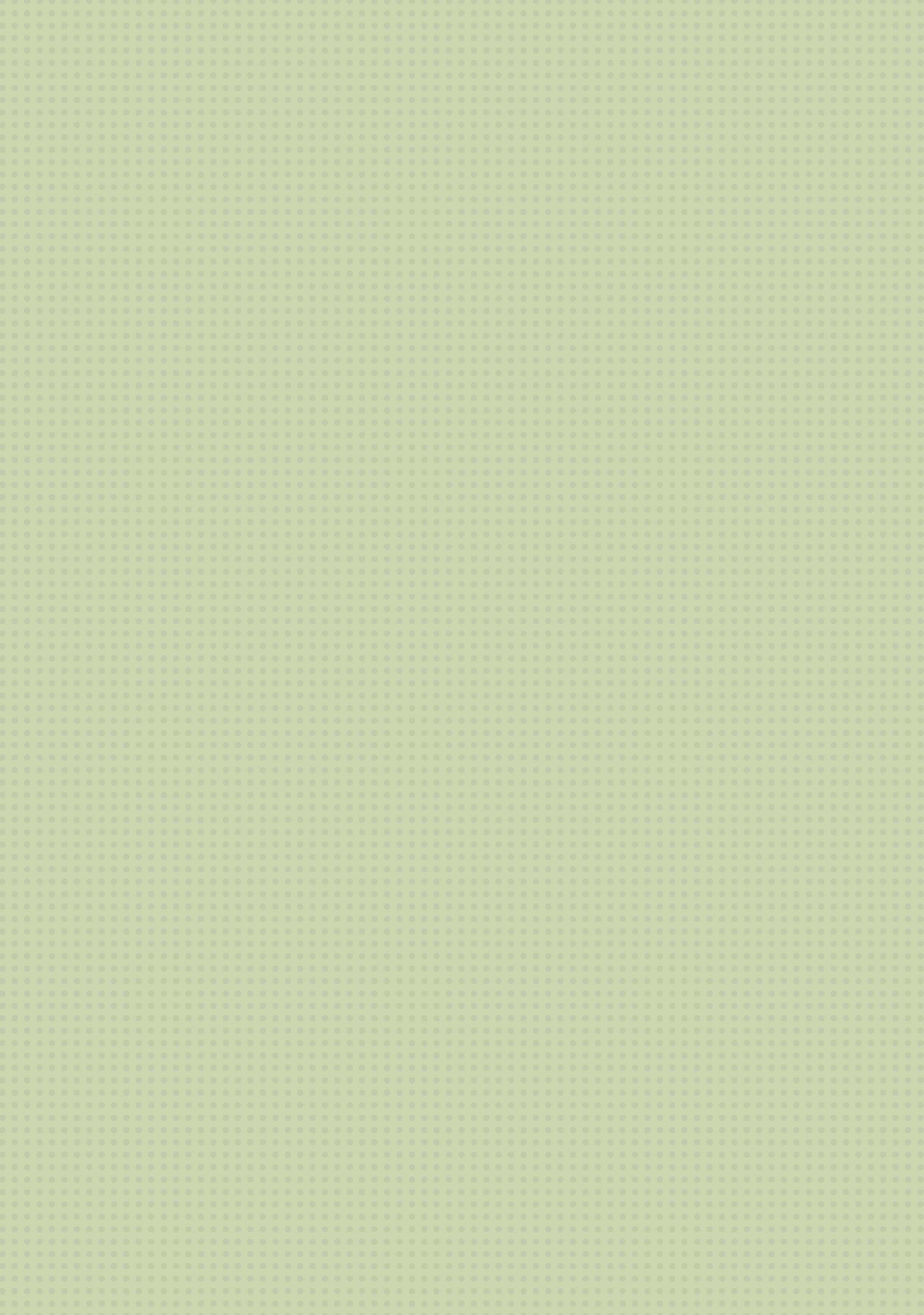 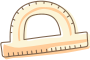 2. Ý nghĩa
Mốt của một mẫu số liệu đặc trưng cho số lần lặp đi lặp lại nhiều nhất tại một vị trí của mẫu số liệu đó. Dựa vào mốt, ta có thể đưa ra những kết luận (có ích) về đối tượng thống kê.
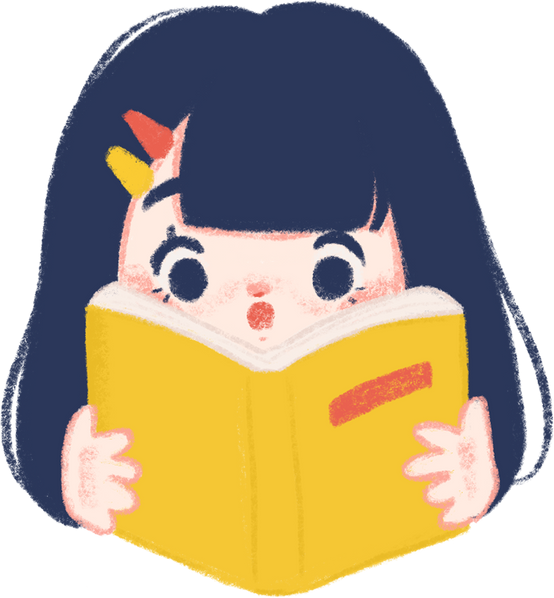 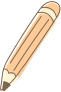 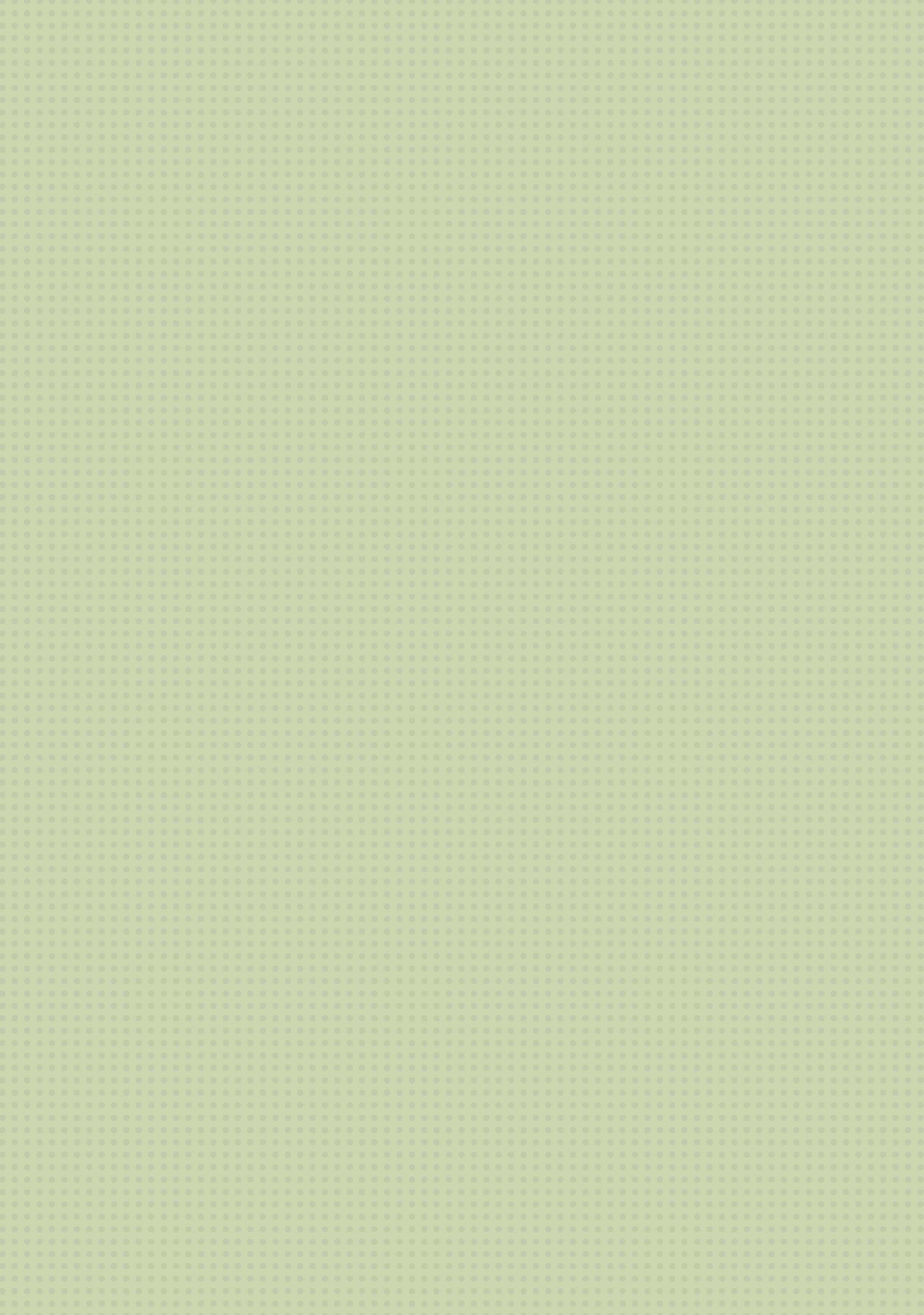 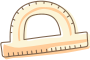 TÍNH HỢP LÍ CỦA SỐ LIÊỤ THỐNG KÊ
05
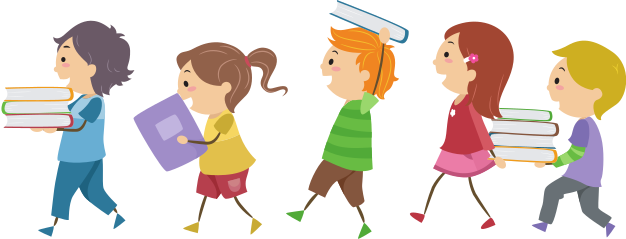 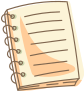 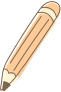 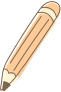 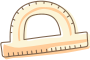 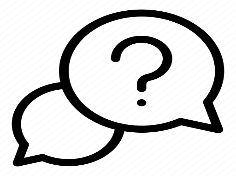 HĐ 5:
Đọc kĩ các nội dung sau:
Sau khi thu thập, tổ chức, phân loại và biểu diễn số liệu bằng bảng hoặc biểu đồ, ta cần phân tích và xử lí các số liệu đó để xem xét tính hợp lí của số liệu thống kê, đặc biệt chỉ ra được những số liệu bất thường (hay còn gọi là dị biệt, trong tiếng Anh là Outliers). Ta có thể sử dụng các số liệu đặc trưng đo xu thế trung tâm cho mẫu số liệu không ghép nhóm để thực hiện điều đó.
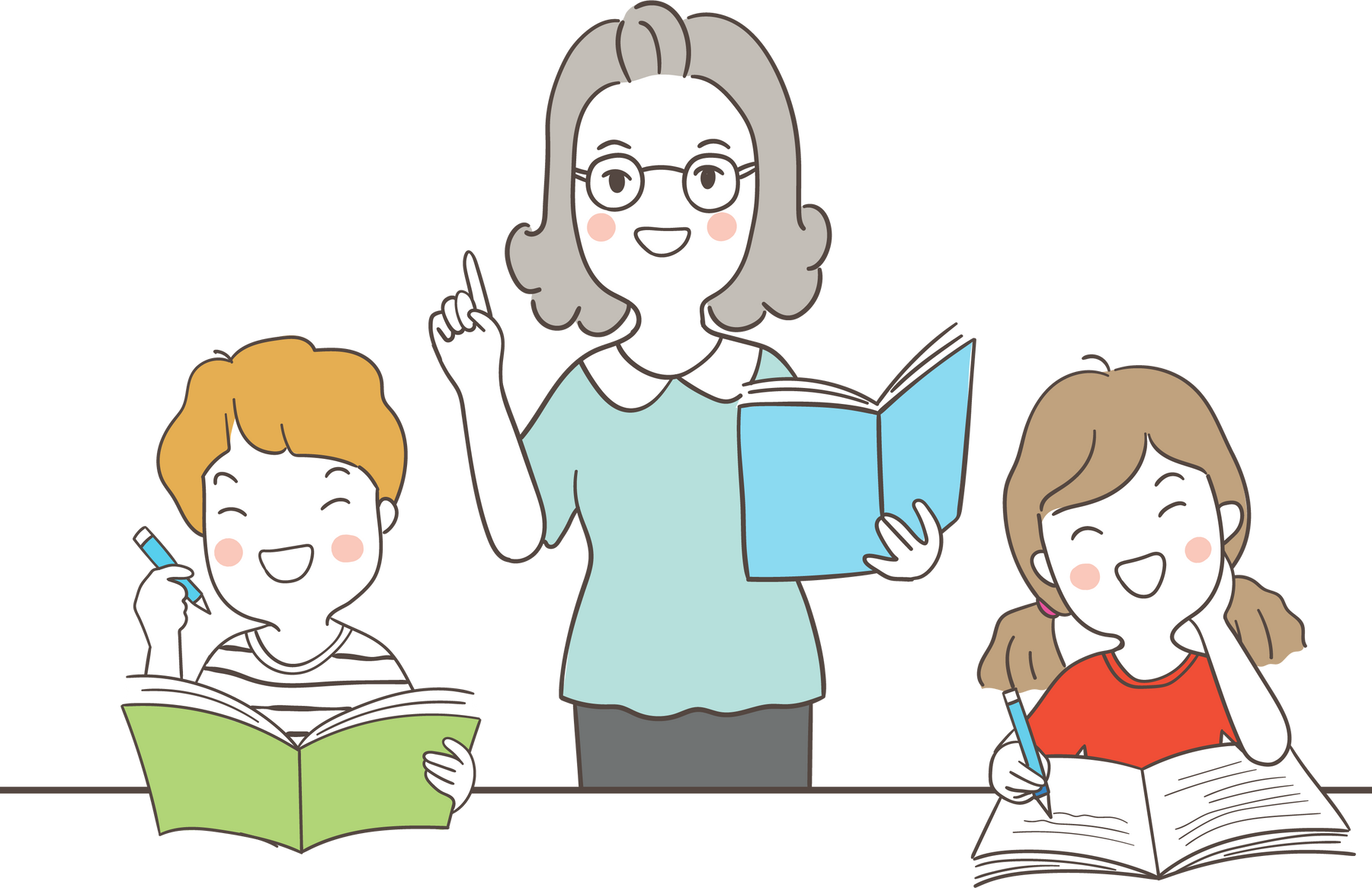 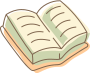 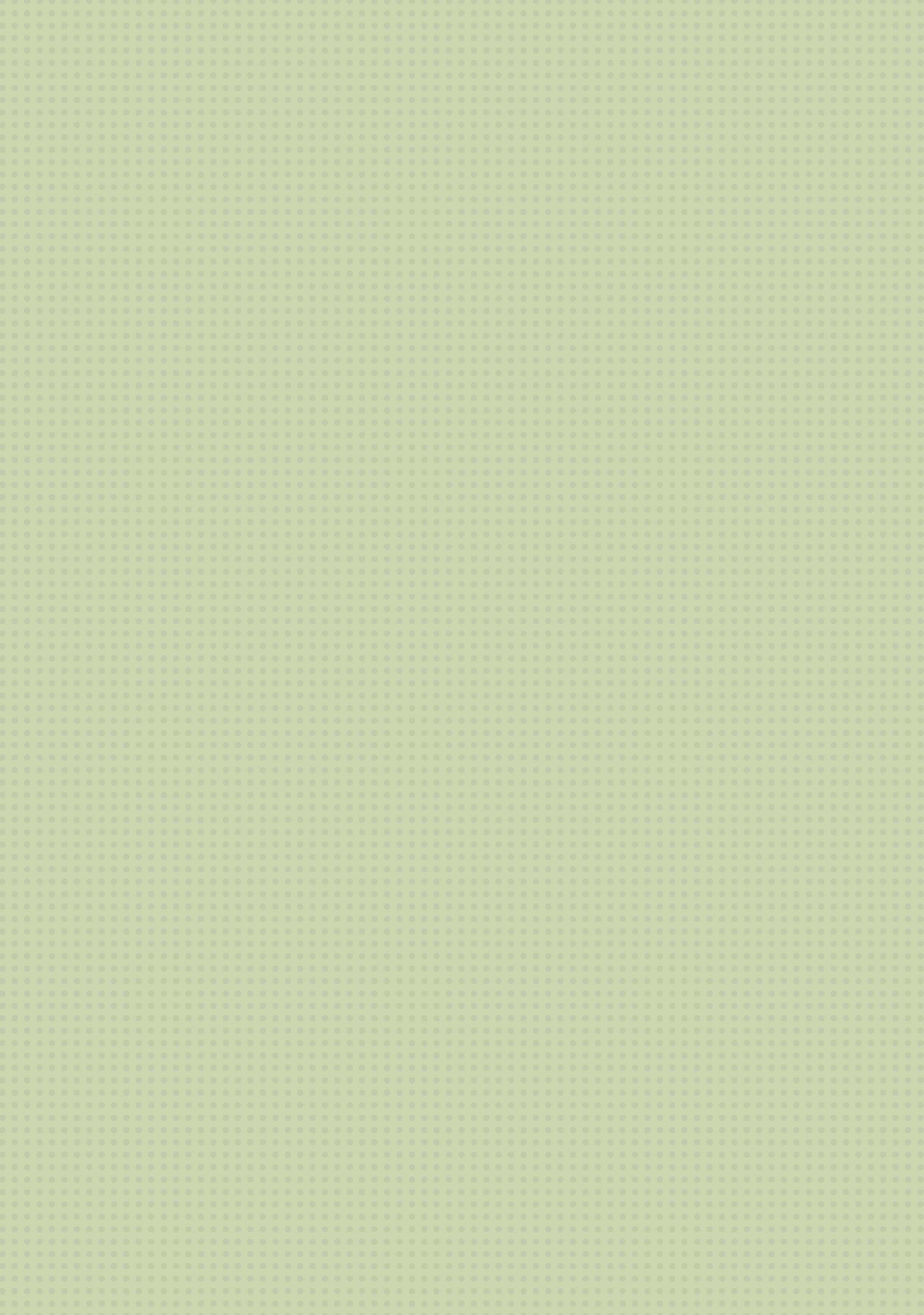 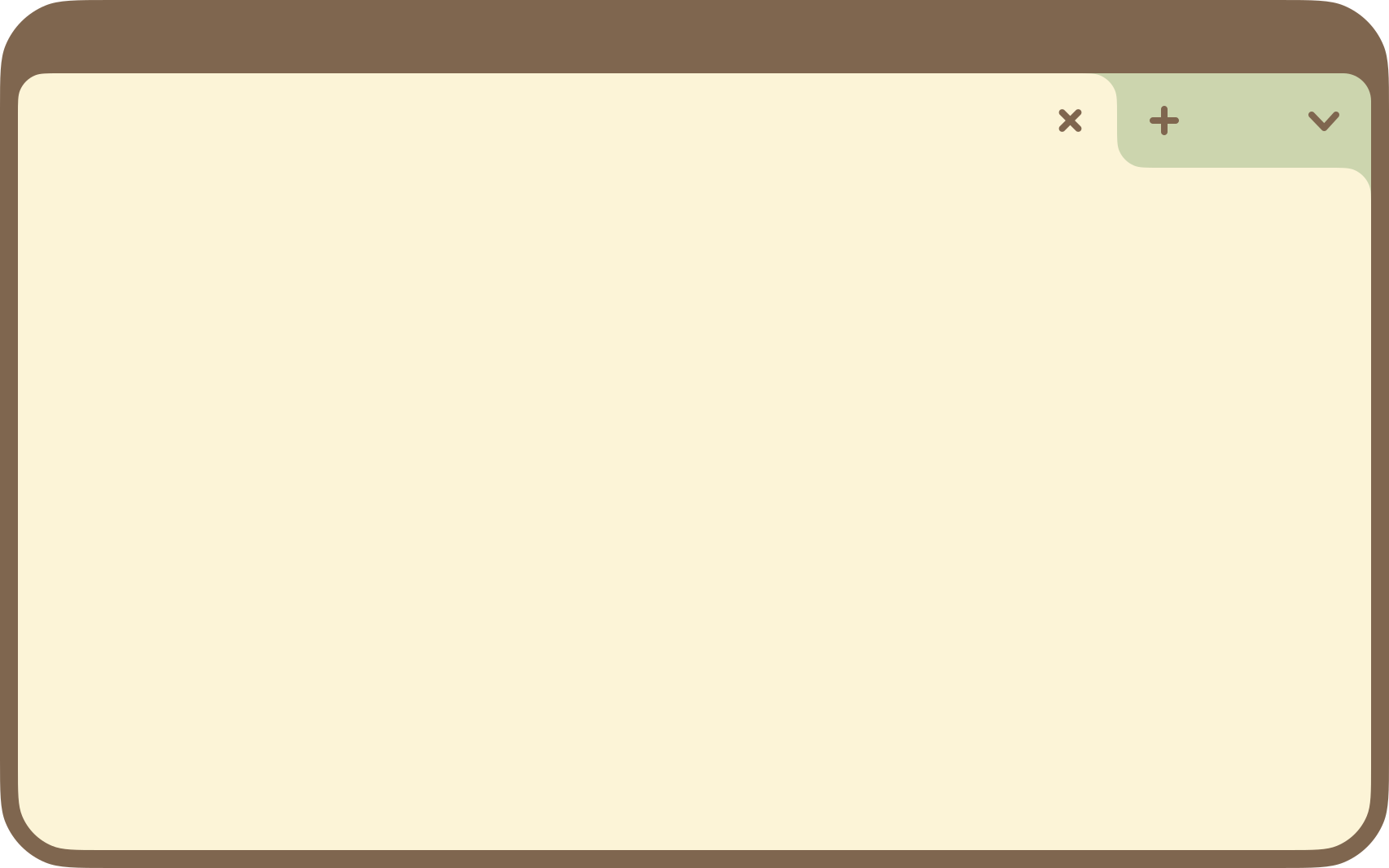 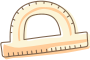 Ví dụ 5 (SGK – tr33)
Mẫu số liệu sau ghi lại cân nặng của 40 bạn học sinh lớp 10 của một trường trung học phổ thông (đơn vị: ki-lô-gam):
a) Xác định trung vị, tứ phân vị của mẫu số liệu trên.
b) Từ kết quả câu a), bước đầu xác định những số liệu bất thường trong mẫu số liệu trên.
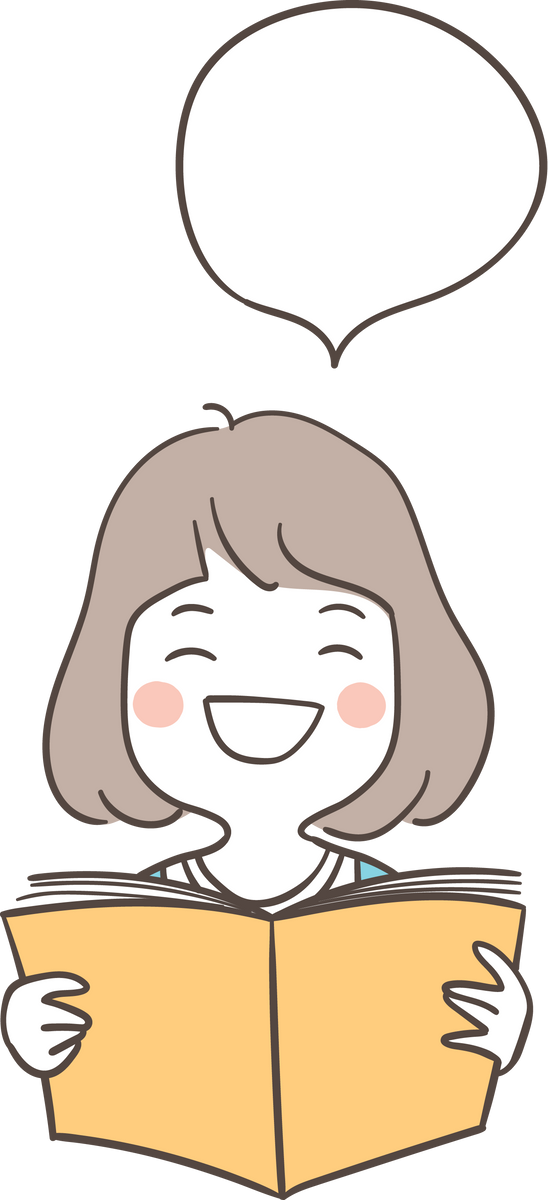 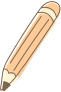 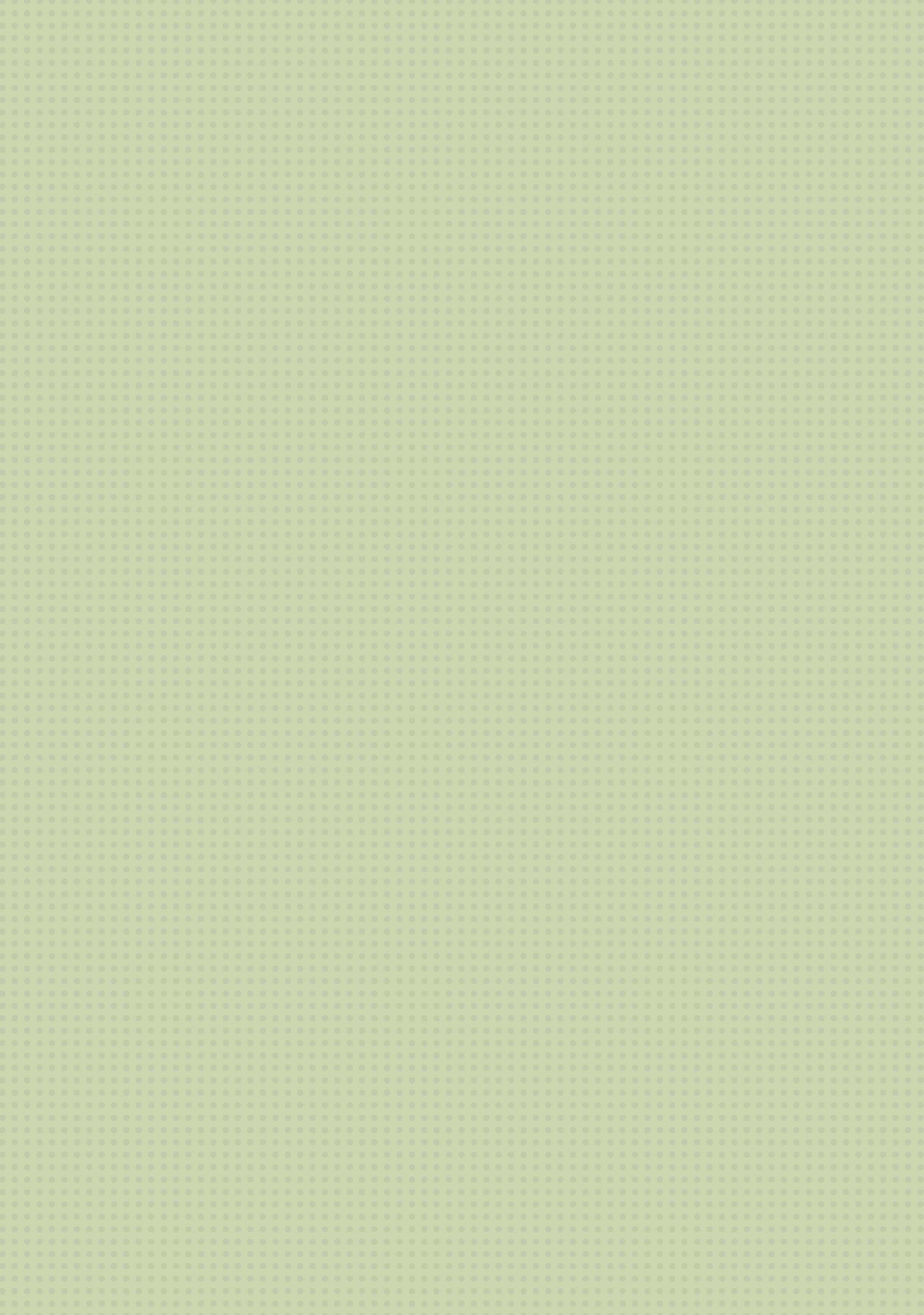 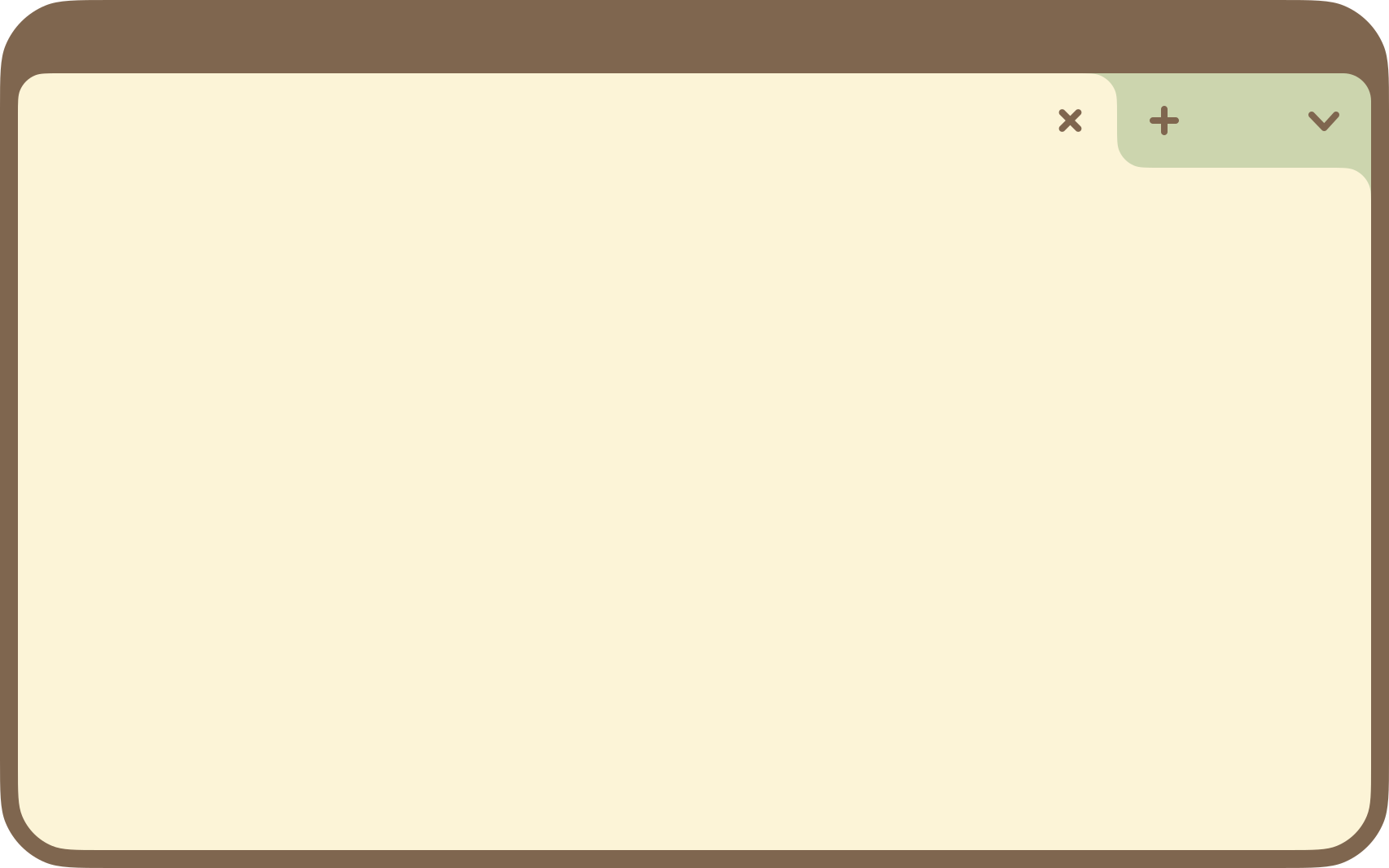 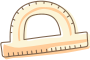 Giải
a) Mẫu số liệu trên được sắp xếp theo thứ tự tăng dần như sau:
Trung vị của mẫu số liệu trên là:
Trung vị của nửa dãy phía dưới
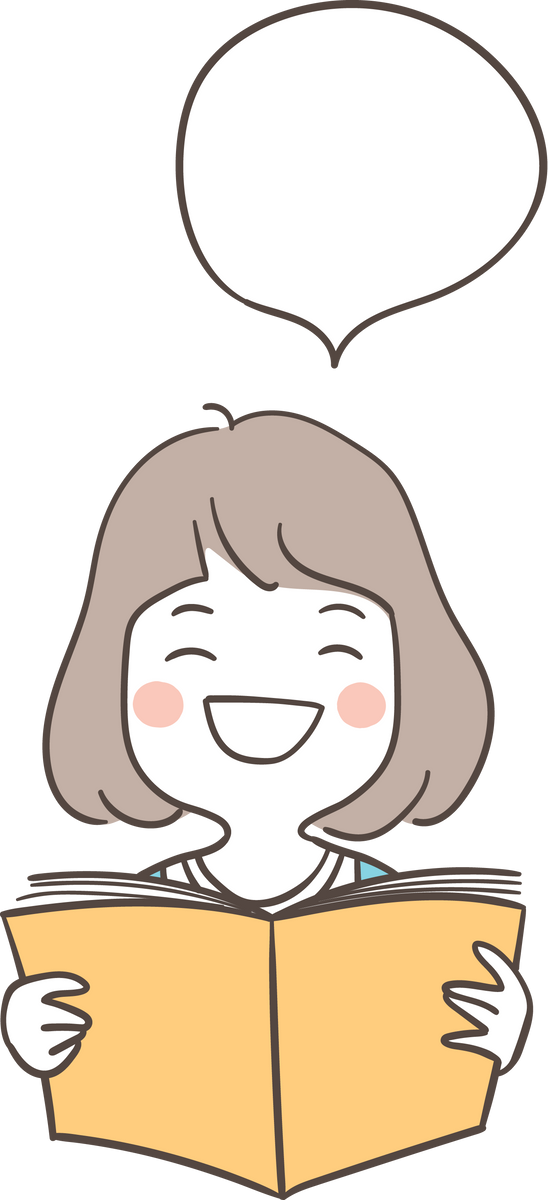 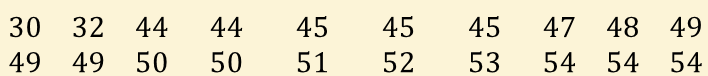 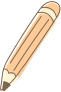 là:
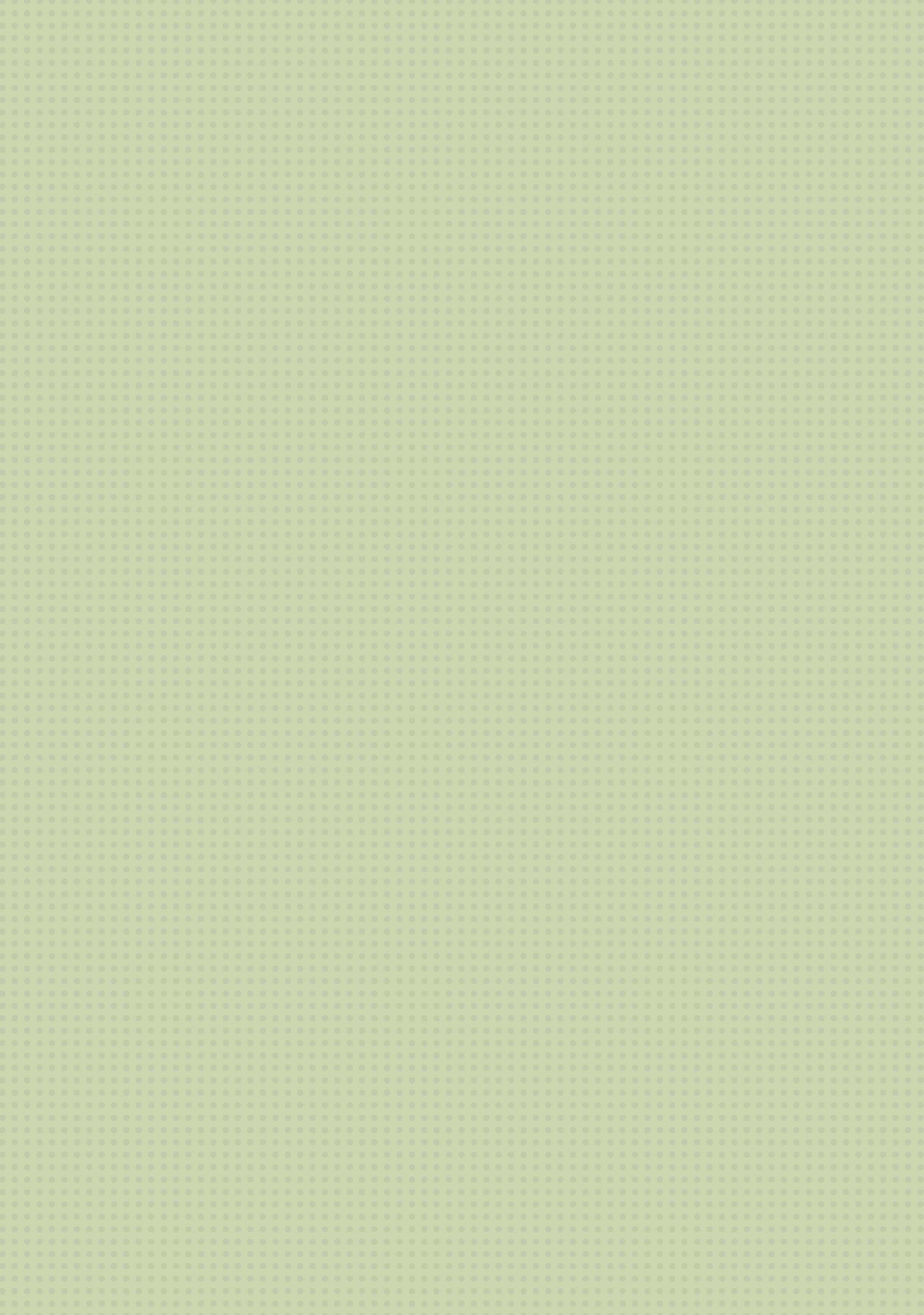 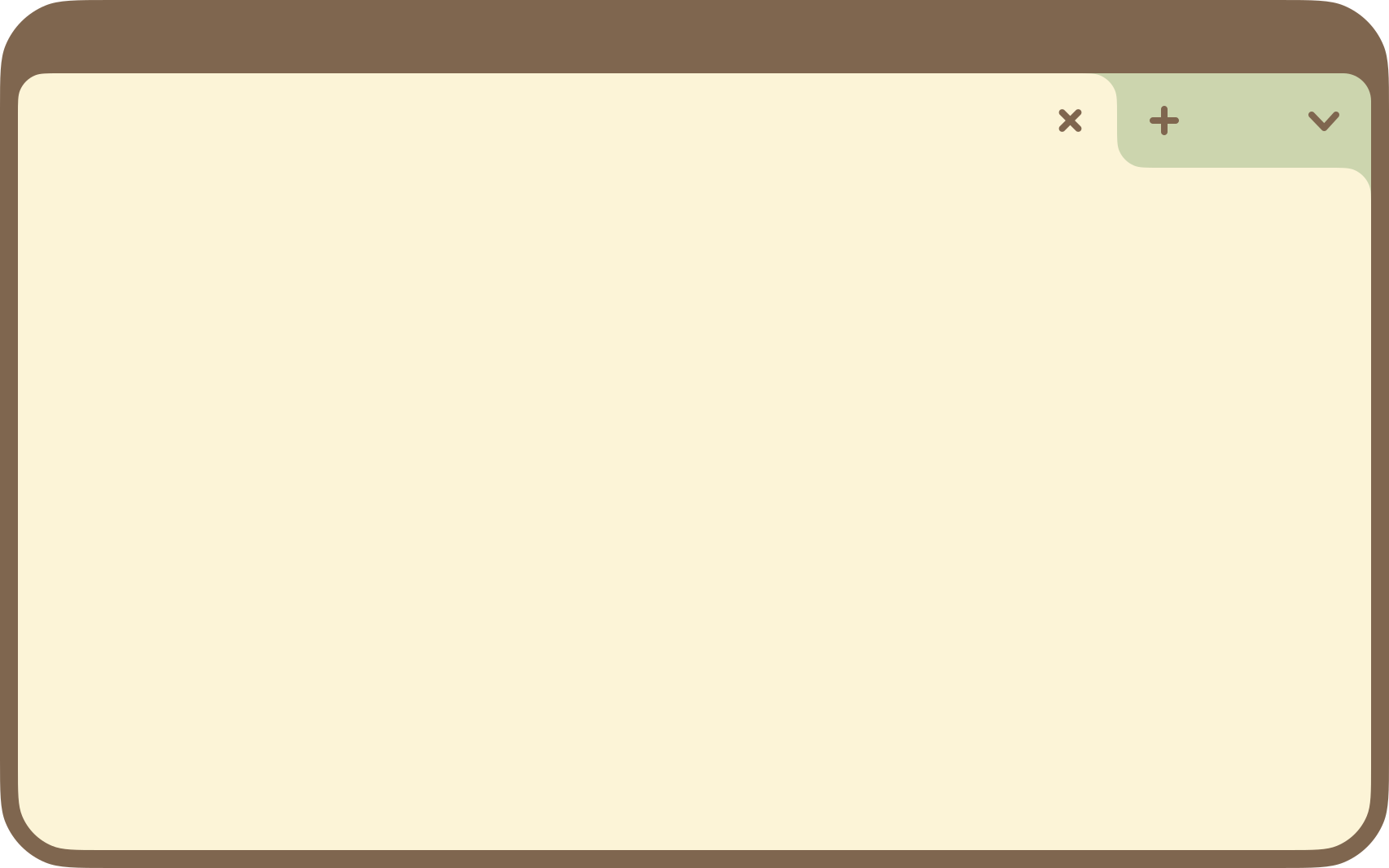 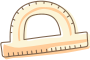 Trung vị của nửa dãy phía trên
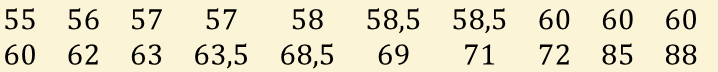 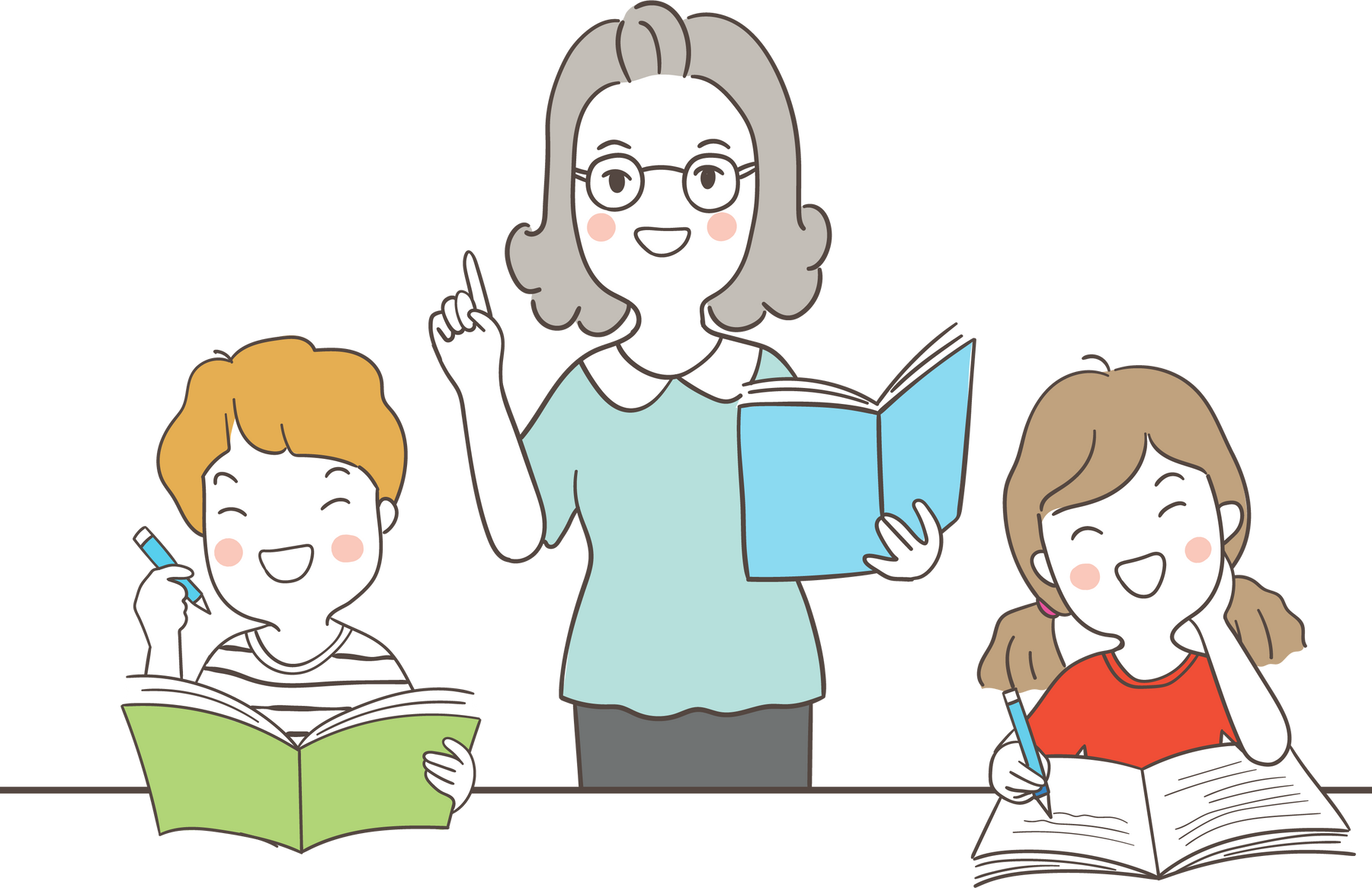 là:
Chú ý: Trong thực tiễn, những số liệu bất thường của mẫu số liệu được xác định bằng những công cụ toán học sâu sắc hơn.
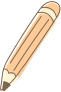 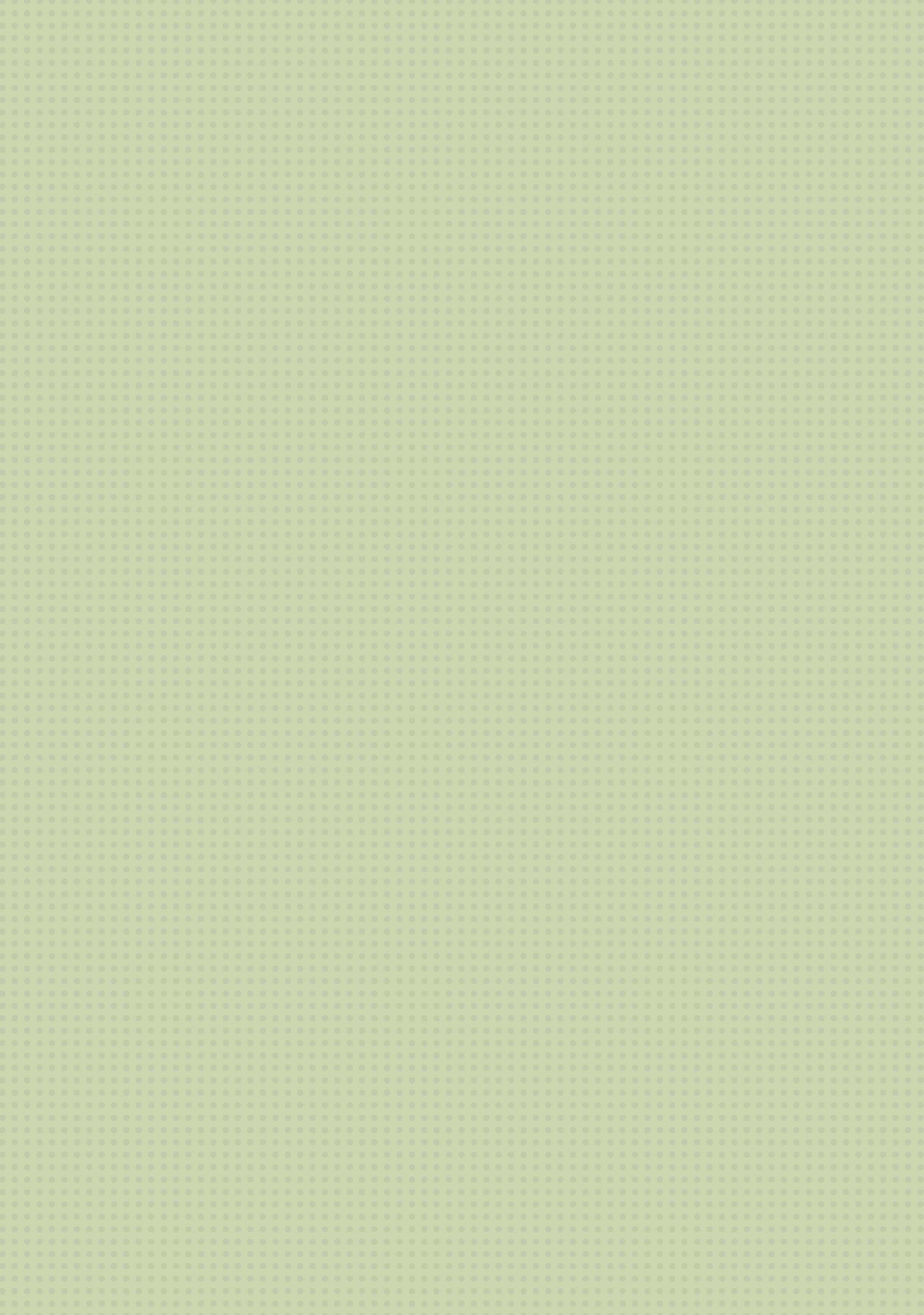 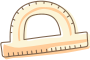 LUYỆN TẬP
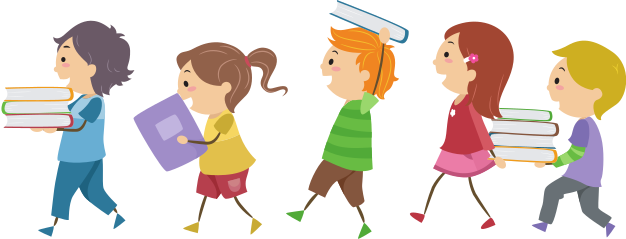 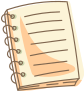 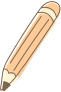 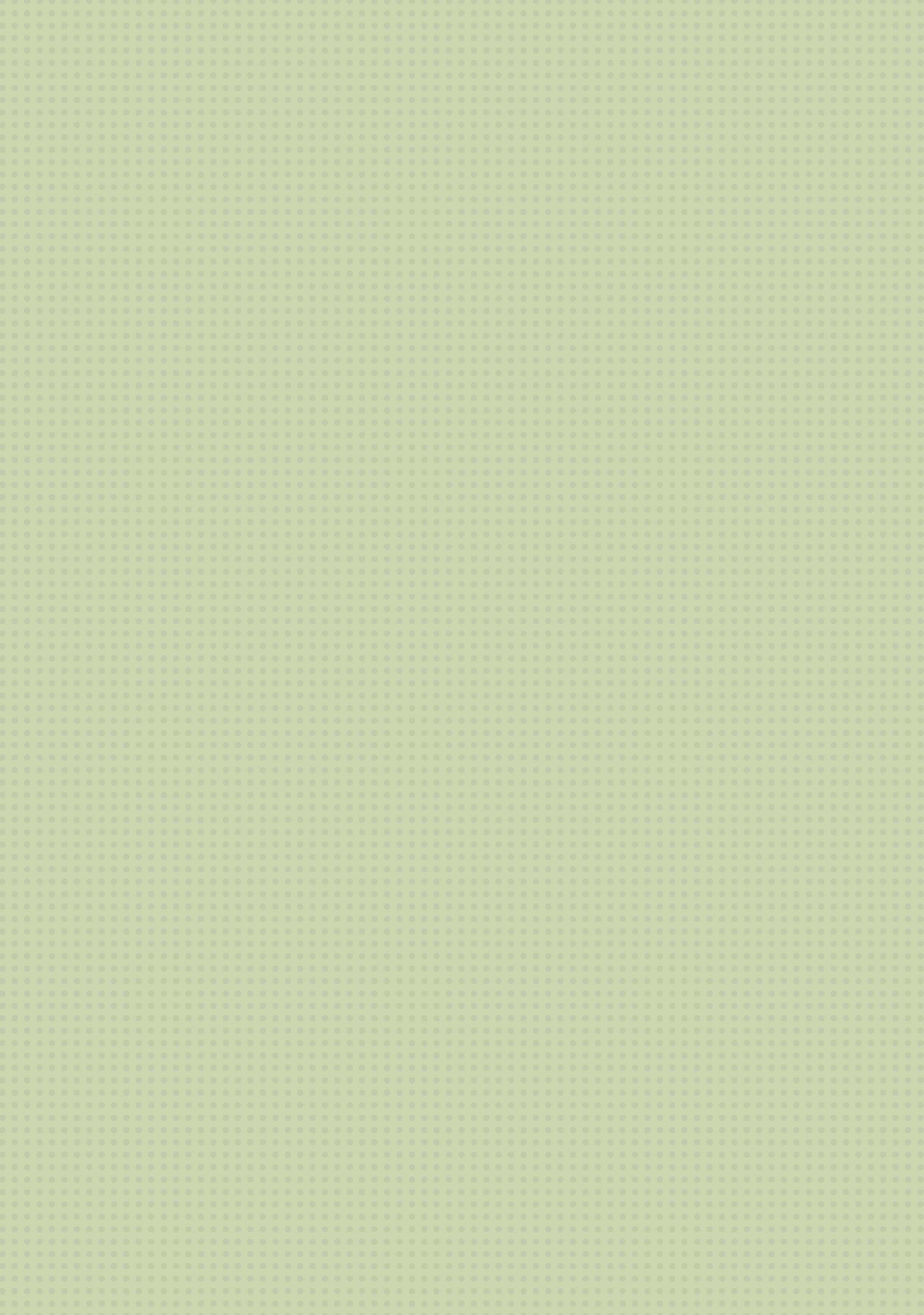 Bài 1
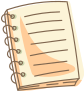 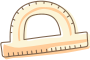 Chiều cao (đơn vị: xăng-ti-mét) của các bạn tổ I ở lớp 10A lần lượt là:
165      155       171      167       159       175         165         160       158
Đối với mẫu số liệu trên, hãy tìm:
a) Số trung bình cộng; 						b) Trung vị;
c) Mốt;										d) Tứ phân vị.
Giải
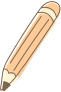 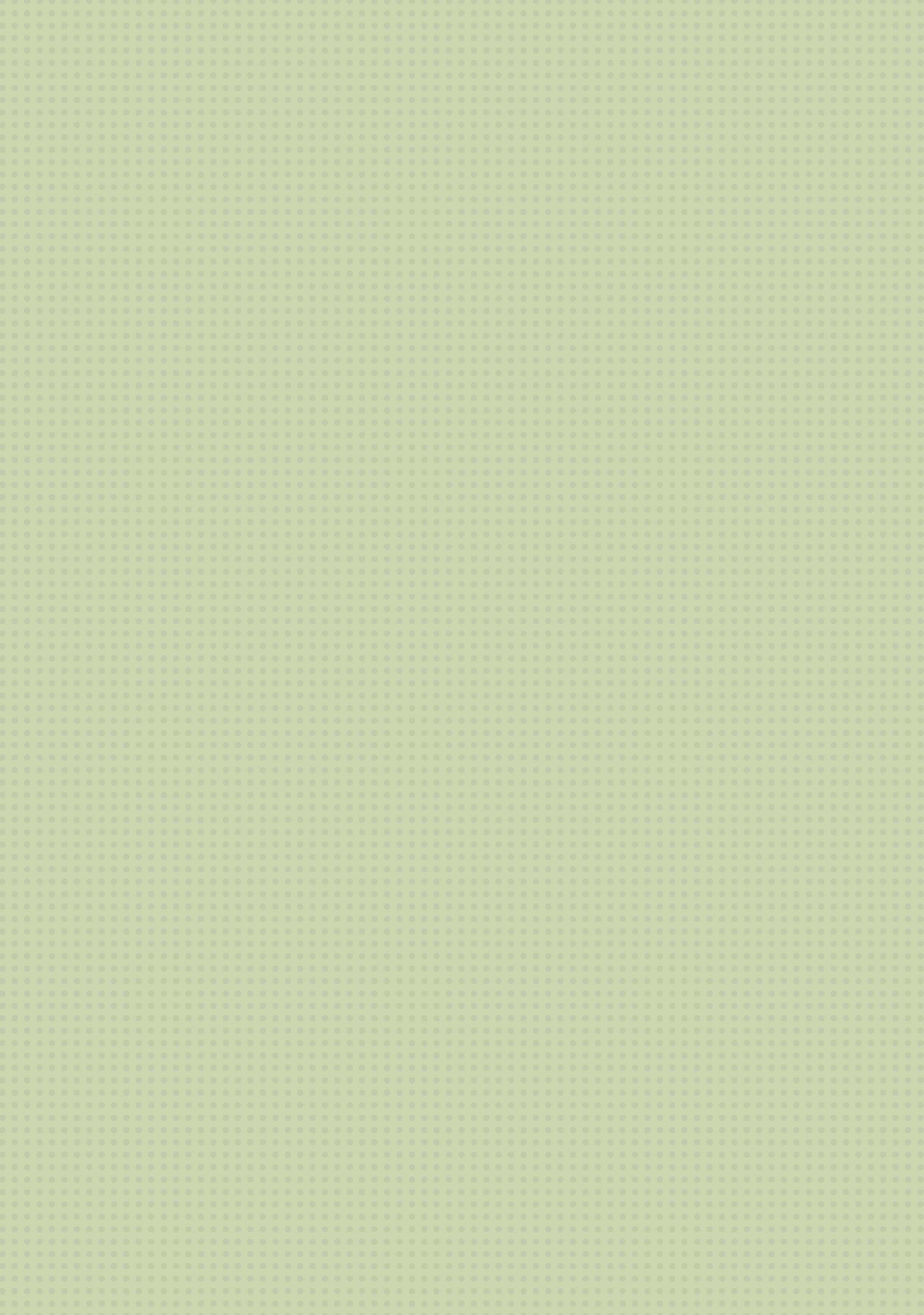 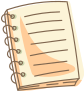 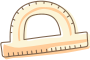 b) Mẫu số liệu theo thứ tự không giảm là:
155, 158, 159, 160, 165, 165, 167, 171, 175
Mẫu số liệu trên có 9 số liệu nên số trung vị là Me = 165.
c) Ta có bảng tần số:


Vậy mốt của mẫu số liệu là: Mo = 165
d) Trung vị của dãy số 155, 158, 159, 160 là: Q1 = 158+1592 = 158,5
Trung vị của dãy số 165, 167, 171, 175 là: Q3 = 167+1712 = 169
Vậy Q1 = 158,5; Q2 = 165; Q3 = 169.
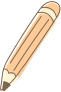 Số đôi giày bán ra trong Quý IV năm 2020 của một cửa hàng được thống kê trong bảng tần số sau:
Bài 2
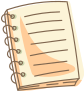 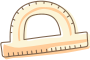 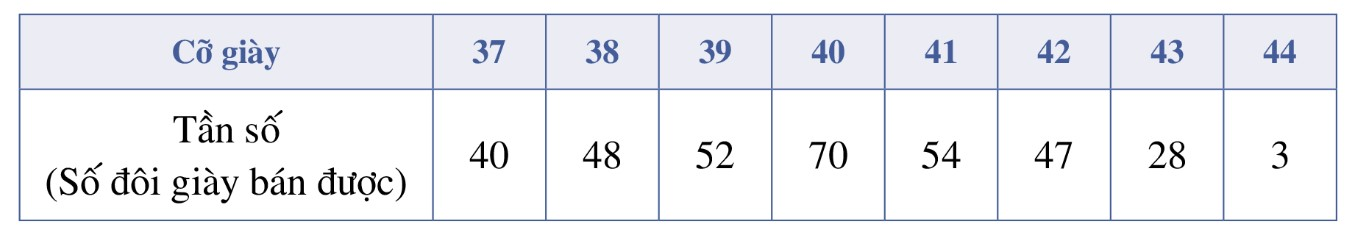 a) Mốt của mẫu số liệu trên là bao nhiêu?
b) Cửa hàng đó nên nhập về nhiều hơn cỡ giày nào để bán trong tháng tiếp theo?
Giải
a) Ta thấy tần số lớn nhất là 70 và 70 ứng với cỡ giày 40 nên mốt của mẫu số liệu là: Mo = 40.
b) Do mốt là 40 nên cửa hàng đó nên nhập về nhiều hơn cỡ giày 40 để bán trong tháng tiếp theo.
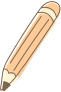 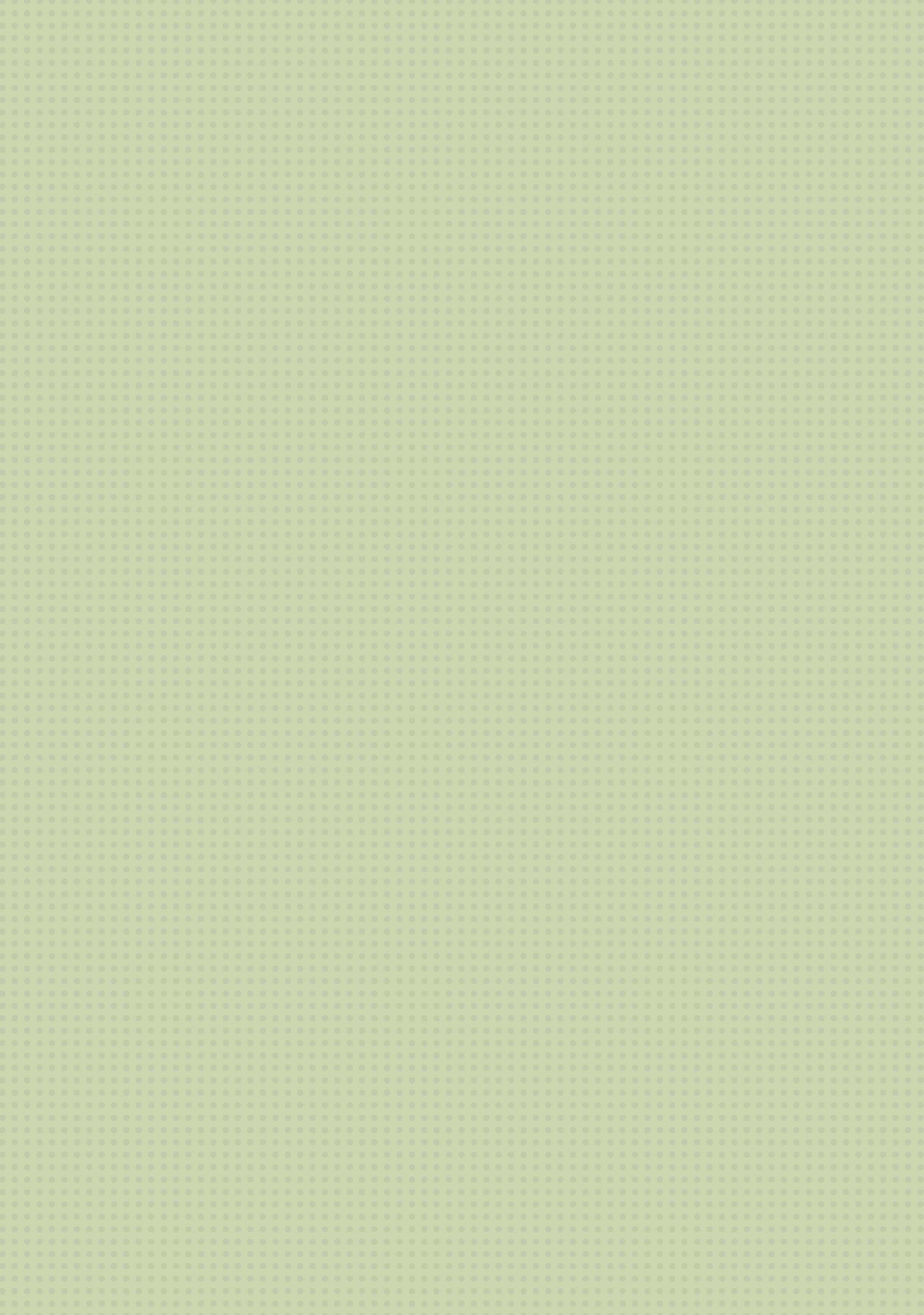 Bài 3
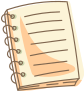 Bảng 2 cho biết nhiệt độ trung bình các tháng trong năm ở Hà Nội.
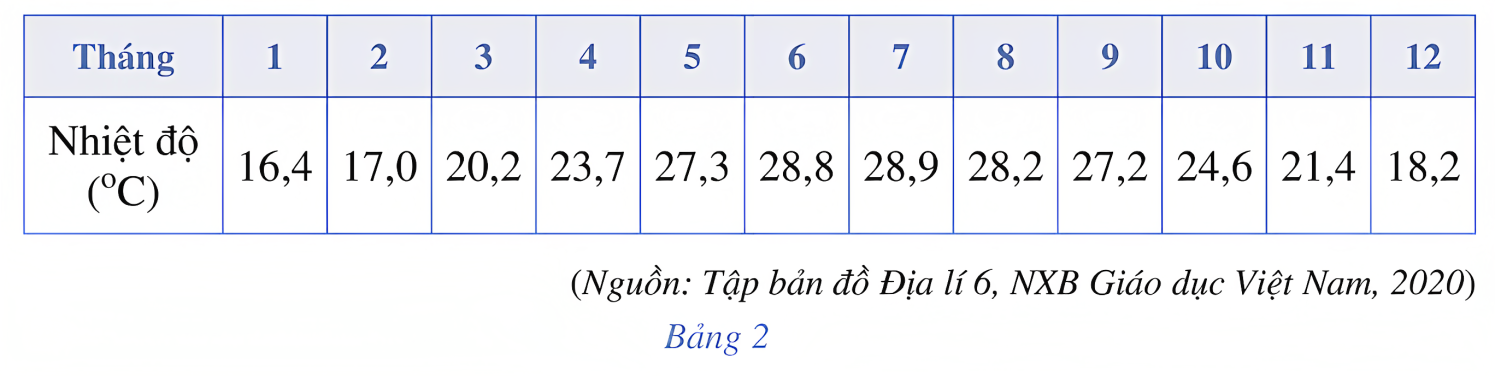 a) Nhiệt độ trung bình trong năm ở Hà Nội là bao nhiêu?
b) Nhiệt độ trung bình của tháng có giá trị thấp nhất là bao nhiêu độ C? Cao nhất là bao nhiêu độ C?
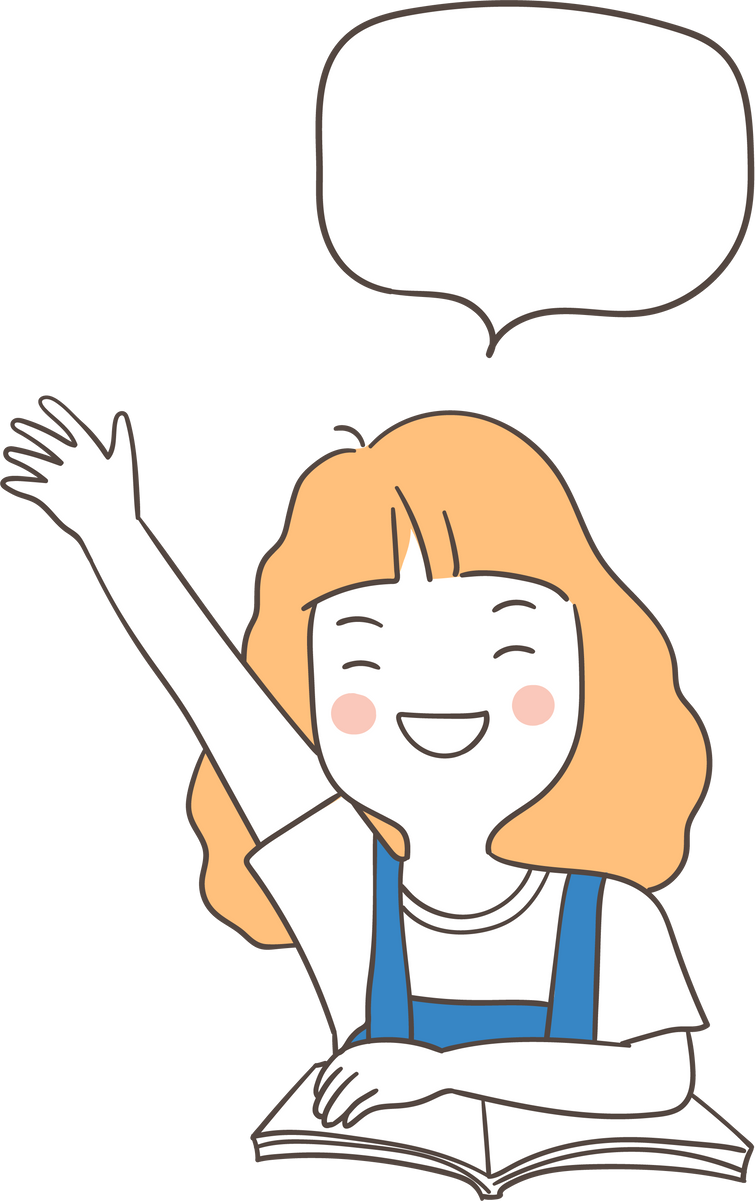 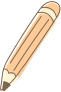 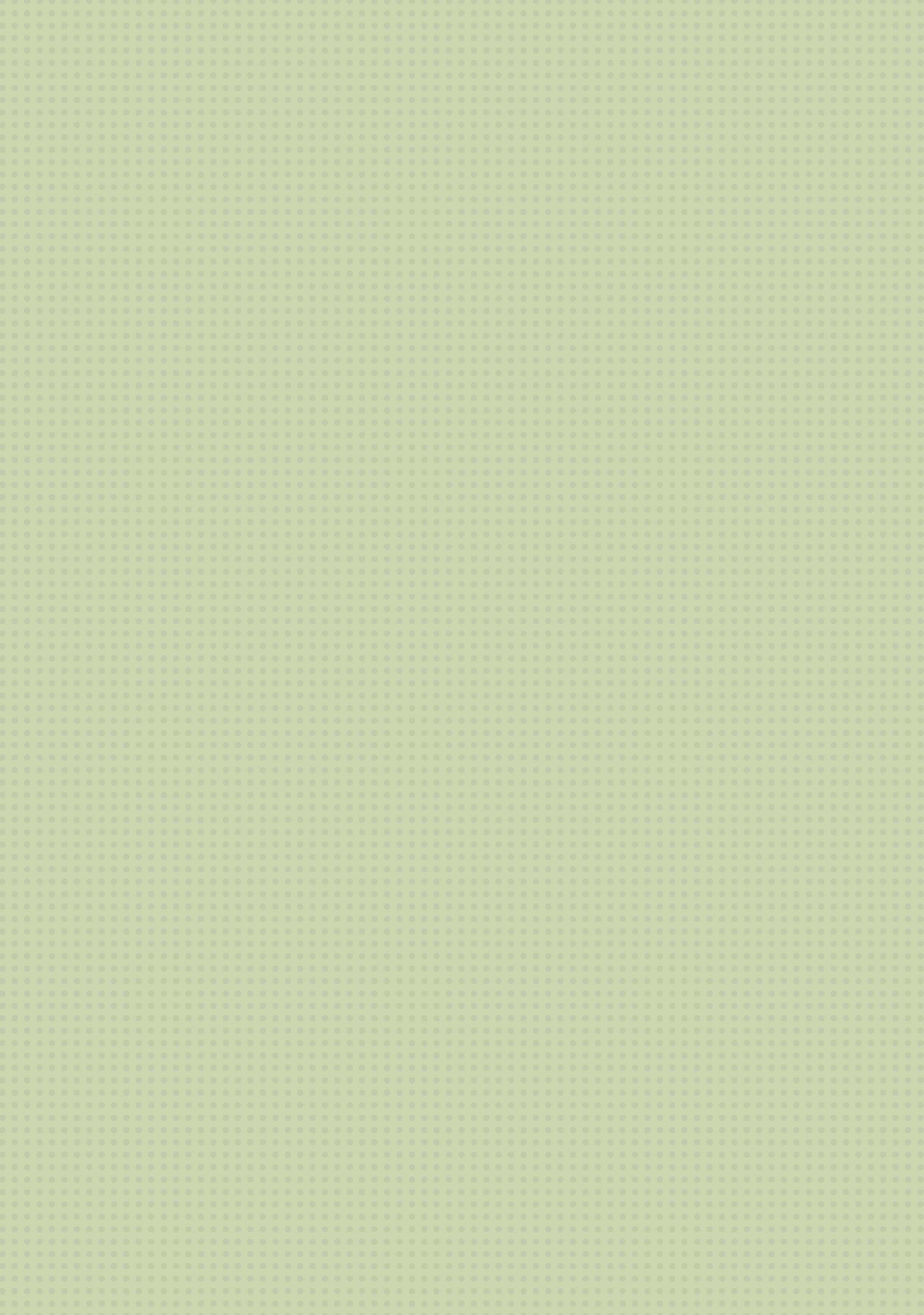 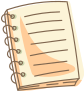 Giải
b) Nhiệt độ trung bình của tháng có giá trị thấp nhất là: 16,4 (oC)
Nhiệt độ trung bình của tháng có giá trị cao nhất là: 28,9 (oC).
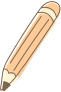 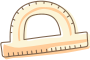 Bài 4
Bảng 3 cho biết tổng diện tích rừng từ năm 2008 đến năm 2019 ở nước ta.
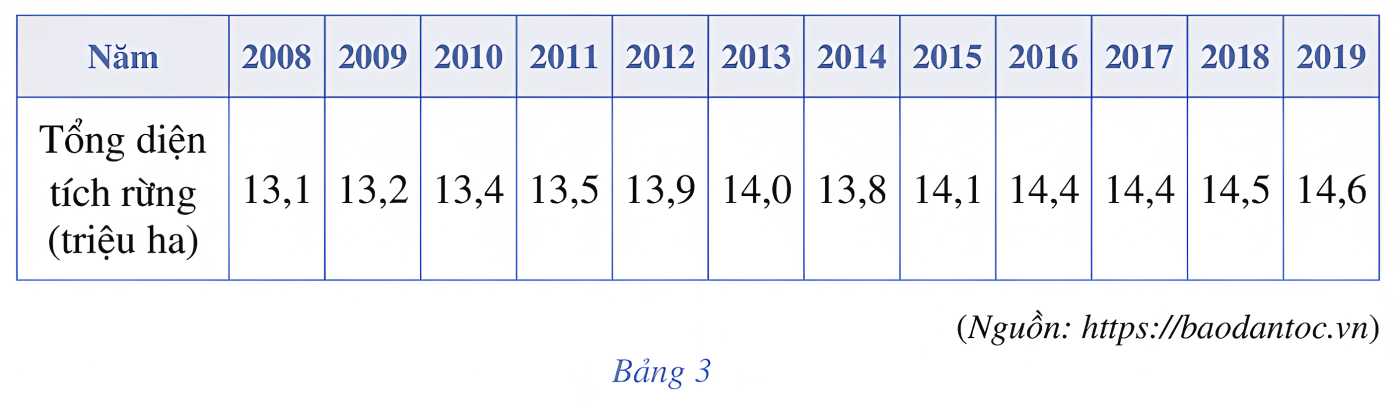 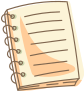 a) Diện tích rừng trung bình của nước ta từ năm 2008 đến năm 2019 là bao nhiêu?
b) Từ năm 2008 đến năm 2019, diện tích rừng của năm có giá trị thấp nhất là        bao nhiêu triệu héc-ta? Cao nhất là bao nhiêu triệu héc-ta?
c) So với năm 2008, tỉ lệ tổng diện tích rừng của nước ta năm 2019 tăng lên được bao nhiêu phần trăm? Theo em, tỉ lệ tăng đó là cao hay thấp?
d) Hãy tìm hiểu số liệu về tổng diện tích rừng của tỉnh em đang sống trong một số năm gần đây.
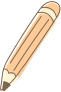 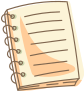 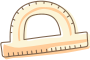 Giải
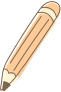 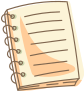 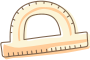 Giải
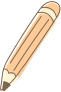 BÀI TẬP TRẮC NGHIỆM
Câu 1. Cho mẫu số liệu:  1    3     6     8     9     12
Số trung bình cộng của mẫu số liệu trên là:
A. 6.
B. 6,5.
C. 7.
D. 8.
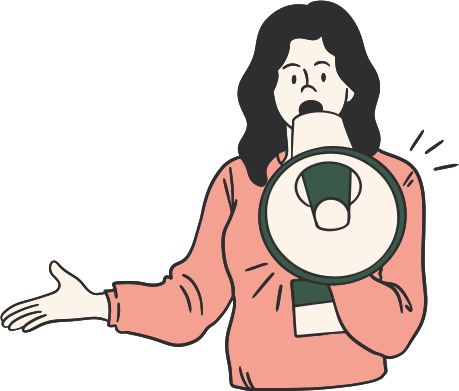 BÀI TẬP TRẮC NGHIỆM
Câu 2. Cho mẫu số liệu: 1      3      6      8      9      12
Trung vị của mẫu số liệu trên là:
A. 6.
B. 6,5.
C. 7.
D. 8.
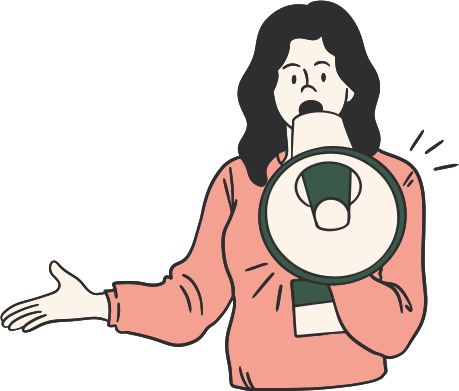 BÀI TẬP TRẮC NGHIỆM
Câu 3. Cho mẫu số liệu: 1     3     6     8      9     12
Tứ phân vị của mẫu số liệu trên là:
A. Q1 = 3, Q2 = 6,5, Q3 = 9.
B. Q1 = 1, Q2 = 6,5, Q3 = 12.
C. Q1 = 6, Q2 = 7, Q3 = 9.
D. Q1 = 3, Q2 = 7, Q3 = 9.
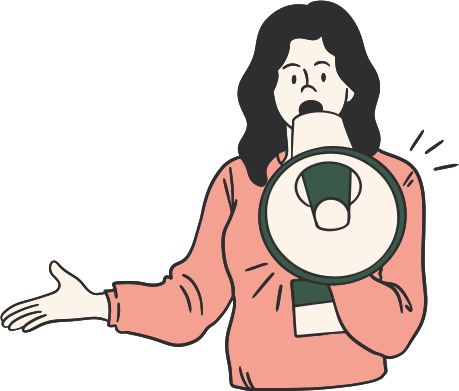 BÀI TẬP TRẮC NGHIỆM
Câu 4. Tính đến ngày 19/01/2022, trong bảng xếp hạng giải bóng đá Ngoại hạng Anh (Vòng 24), số điểm của 5 đội dẫn đầu bảng như sau:
Trung vị của mẫu số liệu trên là:
A. 43. 			B. 43,2.
C. 44.			D. 56.
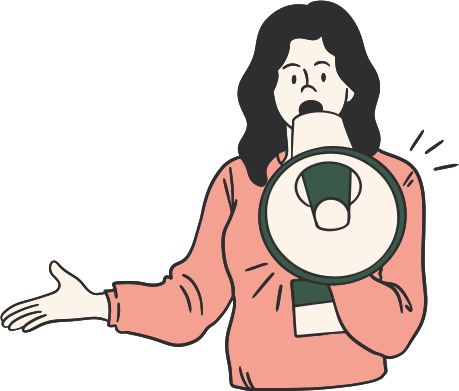 BÀI TẬP TRẮC NGHIỆM
Câu 5. Tính đến ngày 19/01/2022, trong bảng xếp hạng giải bóng đá Ngoại hạng Anh (Vòng 24), số điểm của 5 đội dẫn đầu bảng như sau:
Tứ phân vị của mẫu số liệu trên là:
A. Q1 = 45, Q2 = 43, Q3 = 37.			B. Q1 = 56, Q2 = 43, Q3 = 35.
C. Q1 = 36, Q2 = 43, Q3 = 50,5.		D. Q1 = 50,5, Q2 = 43, Q3 = 36.
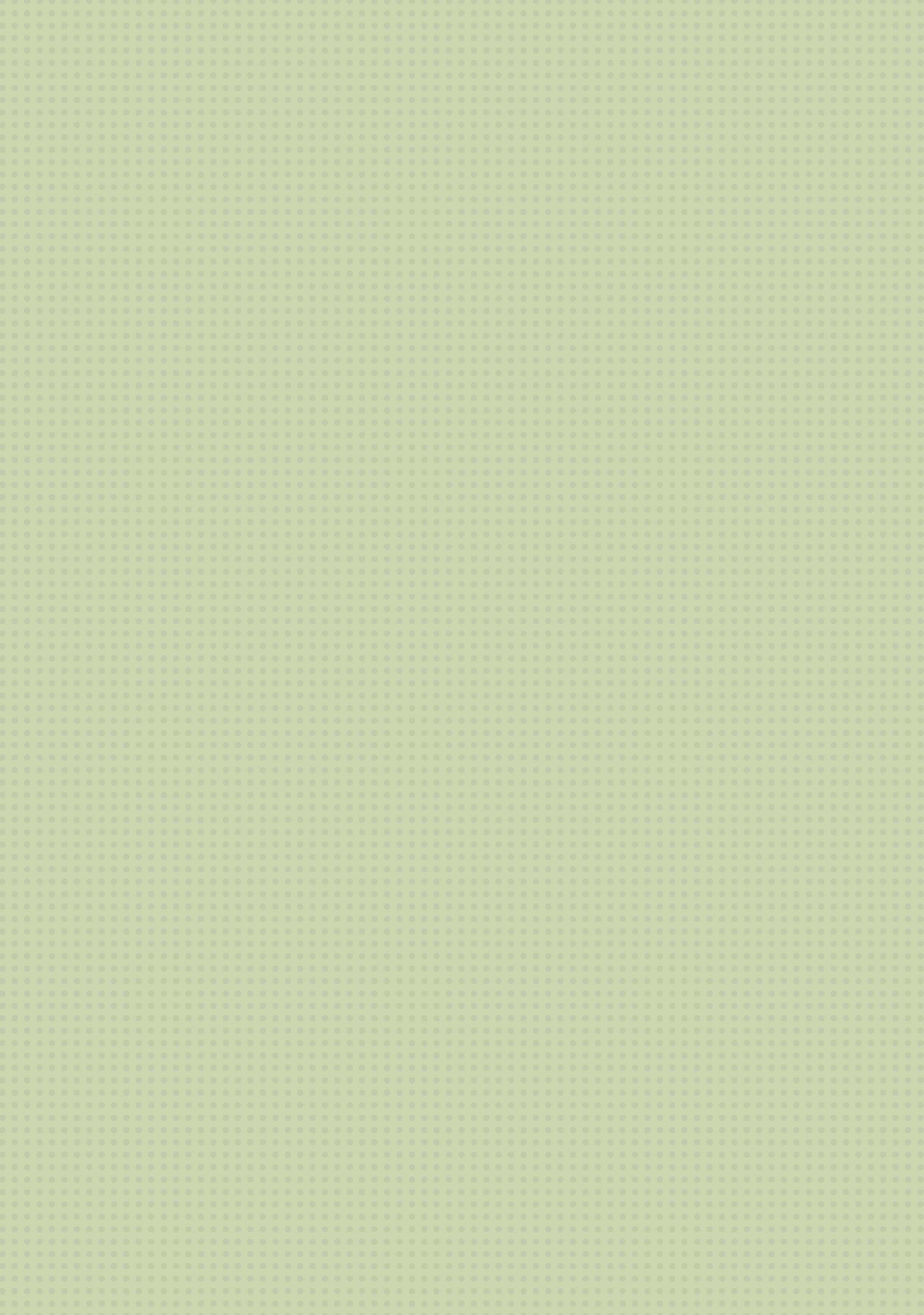 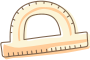 VẬN DỤNG
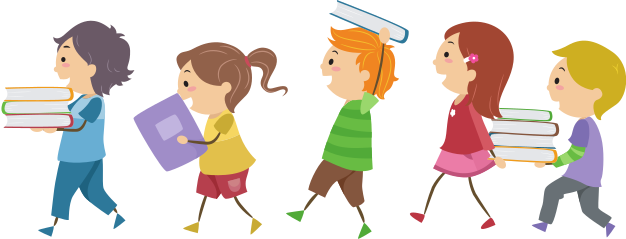 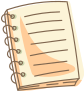 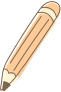 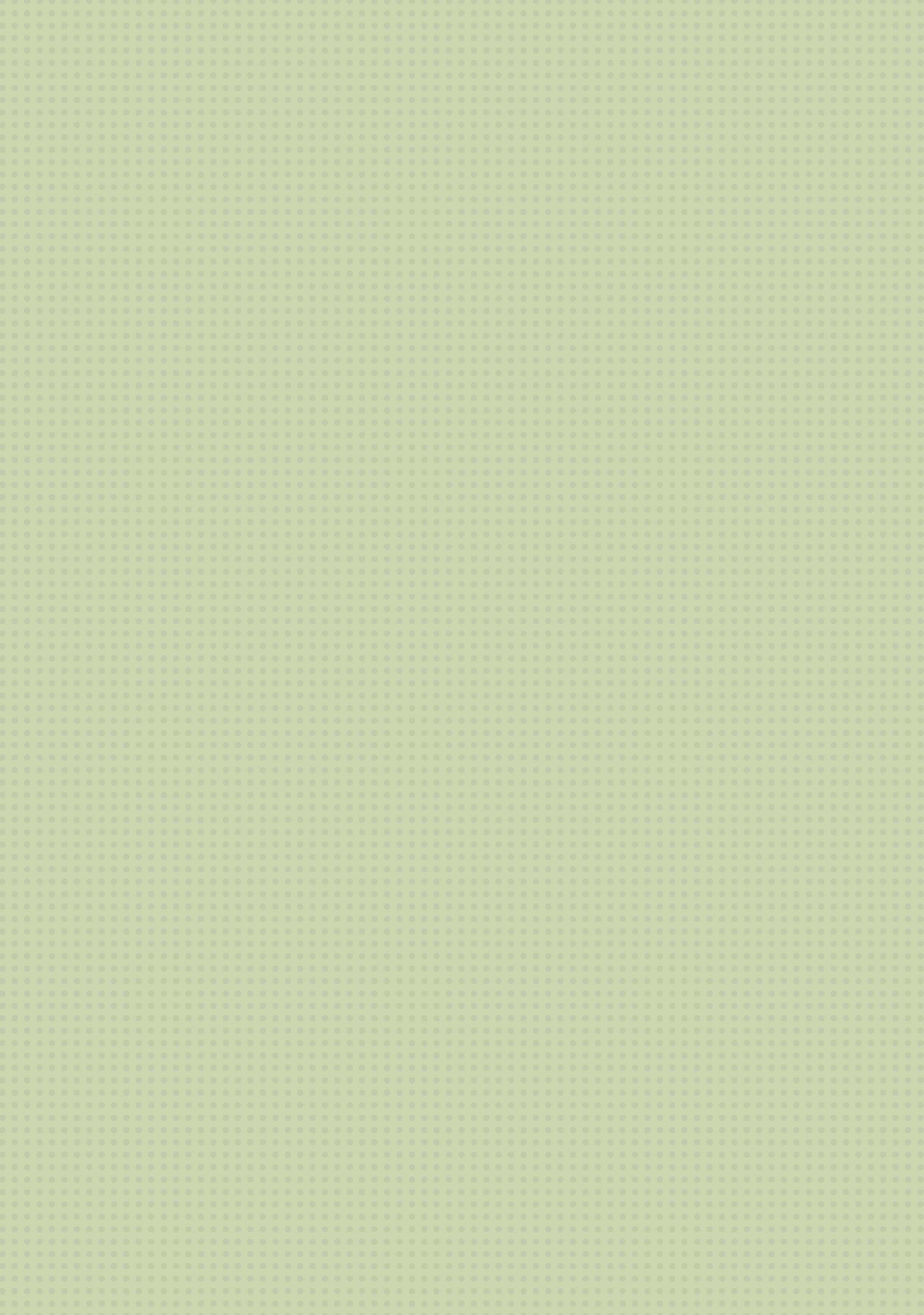 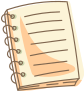 Bài tập 1: Bác Dũng và bác Thu ghi lại số cuộc điện thoại mà mỗi người gọi mỗi ngày trong 10 ngày được lựa chọn ngẫu nhiên từ tháng 01/2021 ở bảng sau:
a) Hãy tìm số trung bình, tứ phân vị và mốt của số cuộc điện thoại mà mỗi bác gọi theo số liệu trên.
b) Nếu so sánh theo số trung bình thì ai có nhiều cuộc điện thoại hơn ?
c) Nếu so sánh theo số trung vị thì ai có nhiều cuộc điện thoại hơn ?
d) Theo bạn, nên dùng số trung bình hay số trung vị để so sánh xem ai có nhiều cuộc gọi điện thoại hơn mỗi ngày?
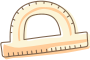 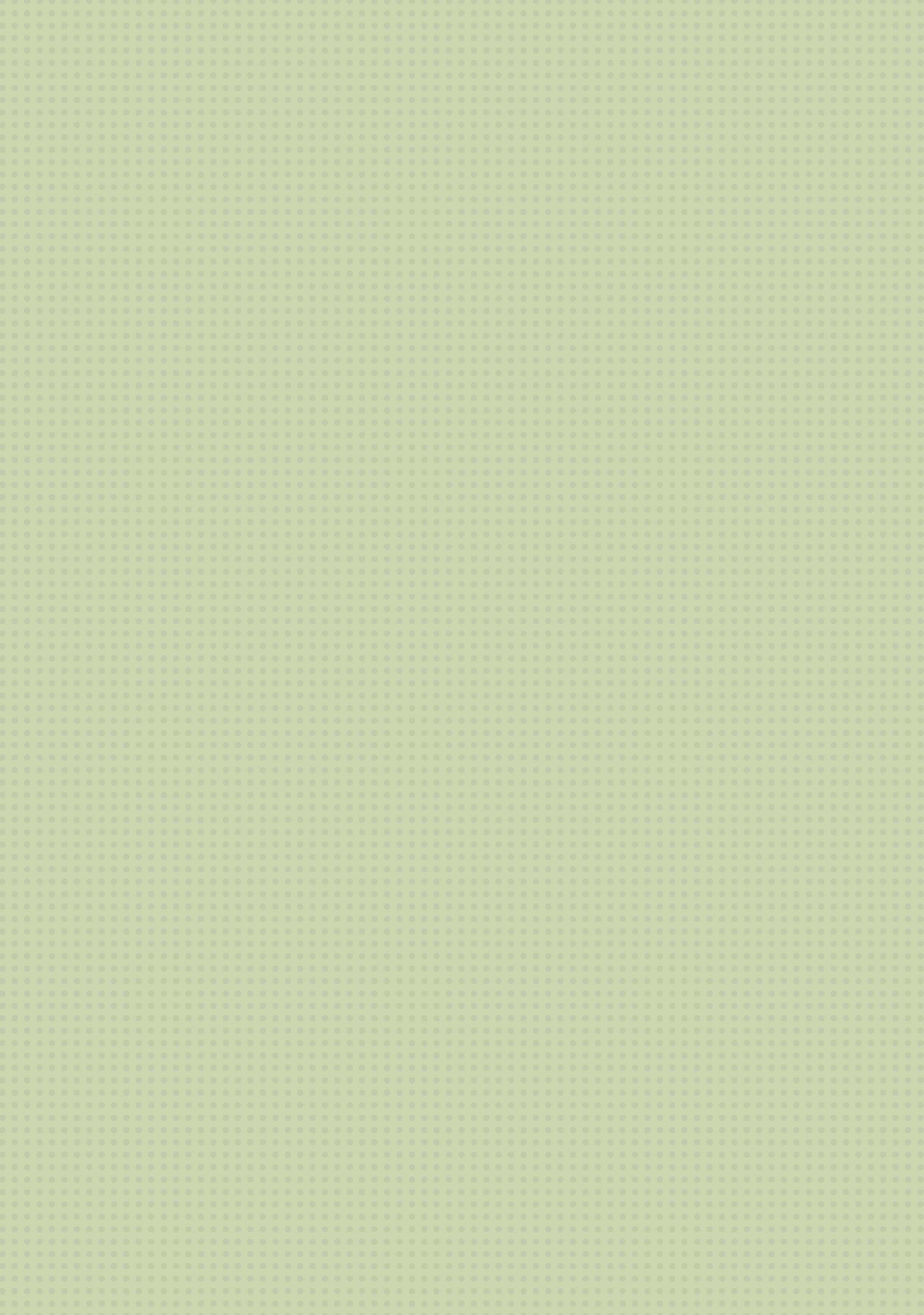 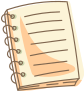 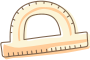 Giải
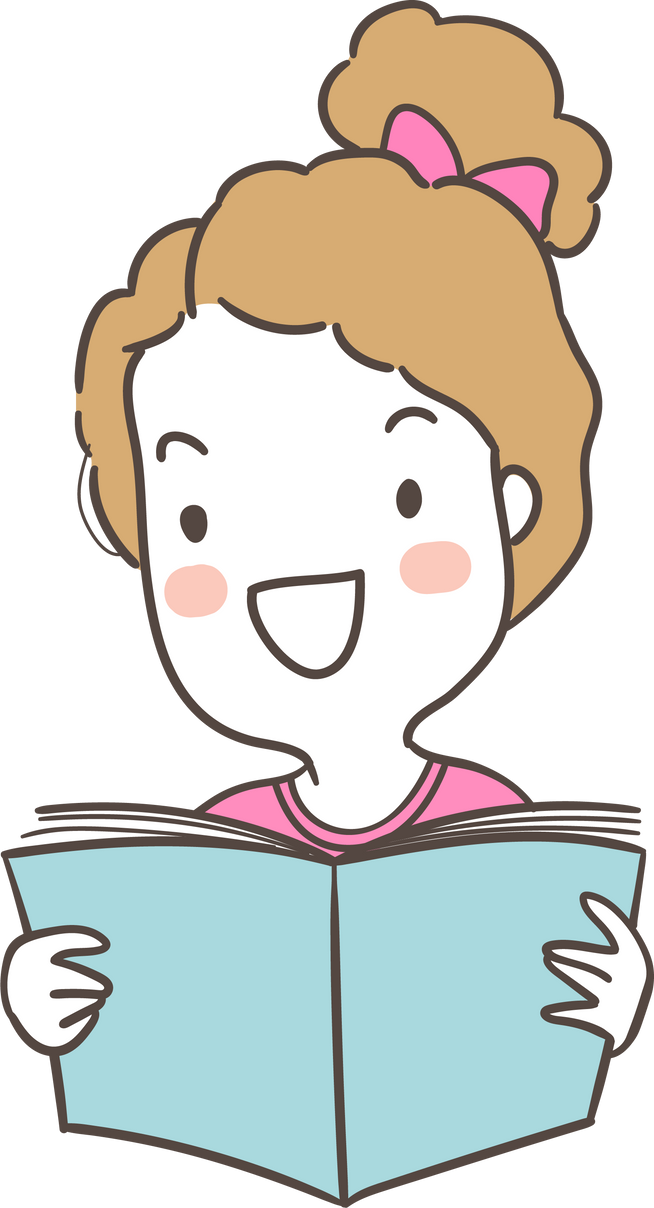 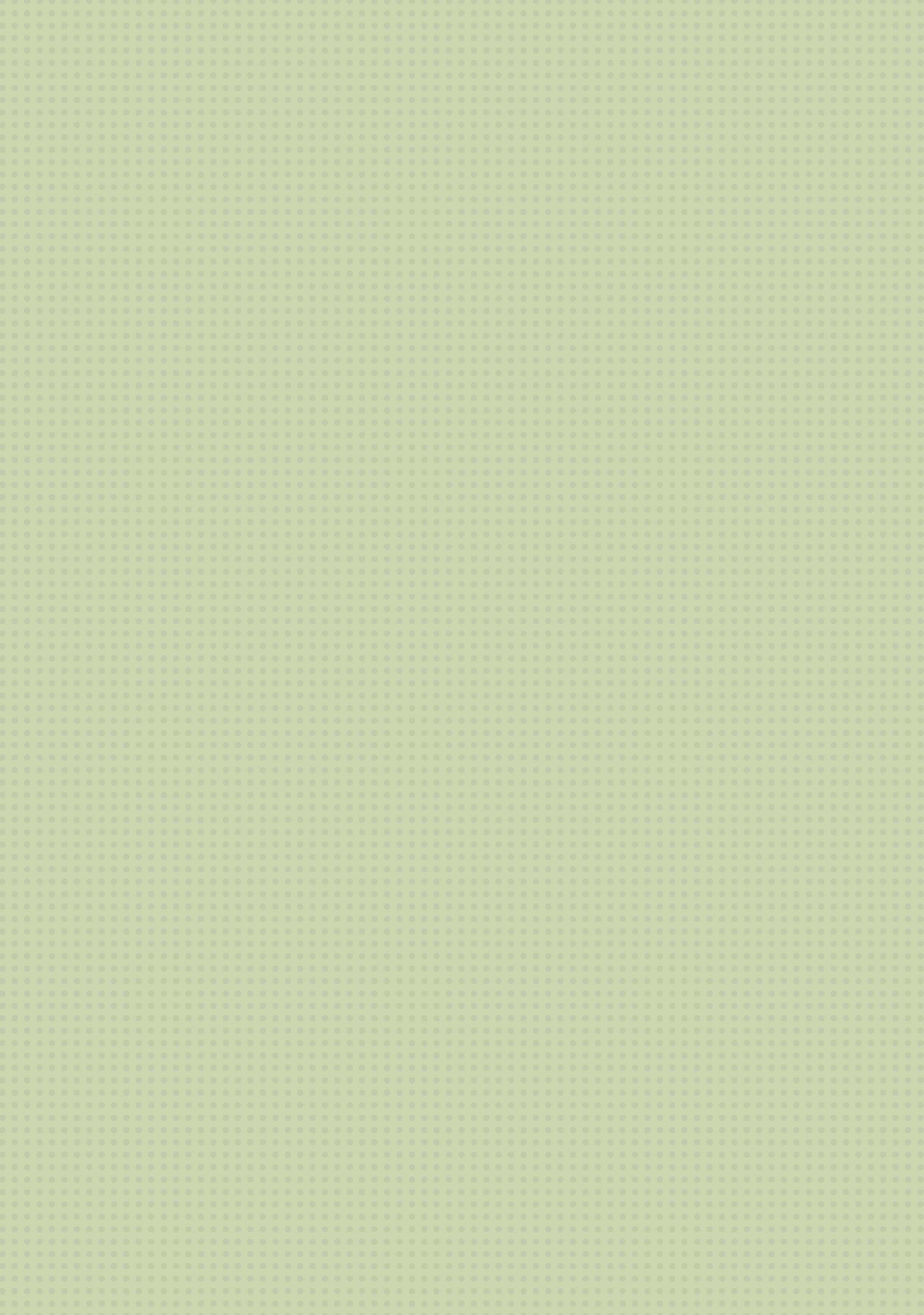 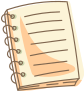 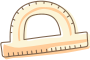 Giải
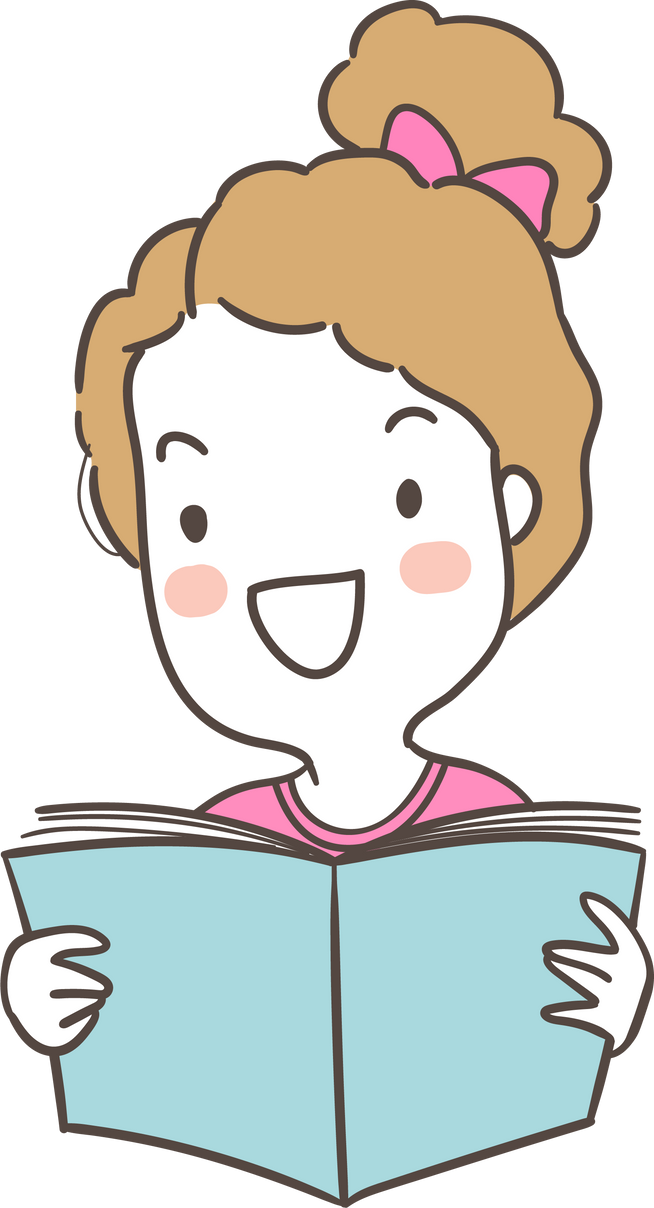 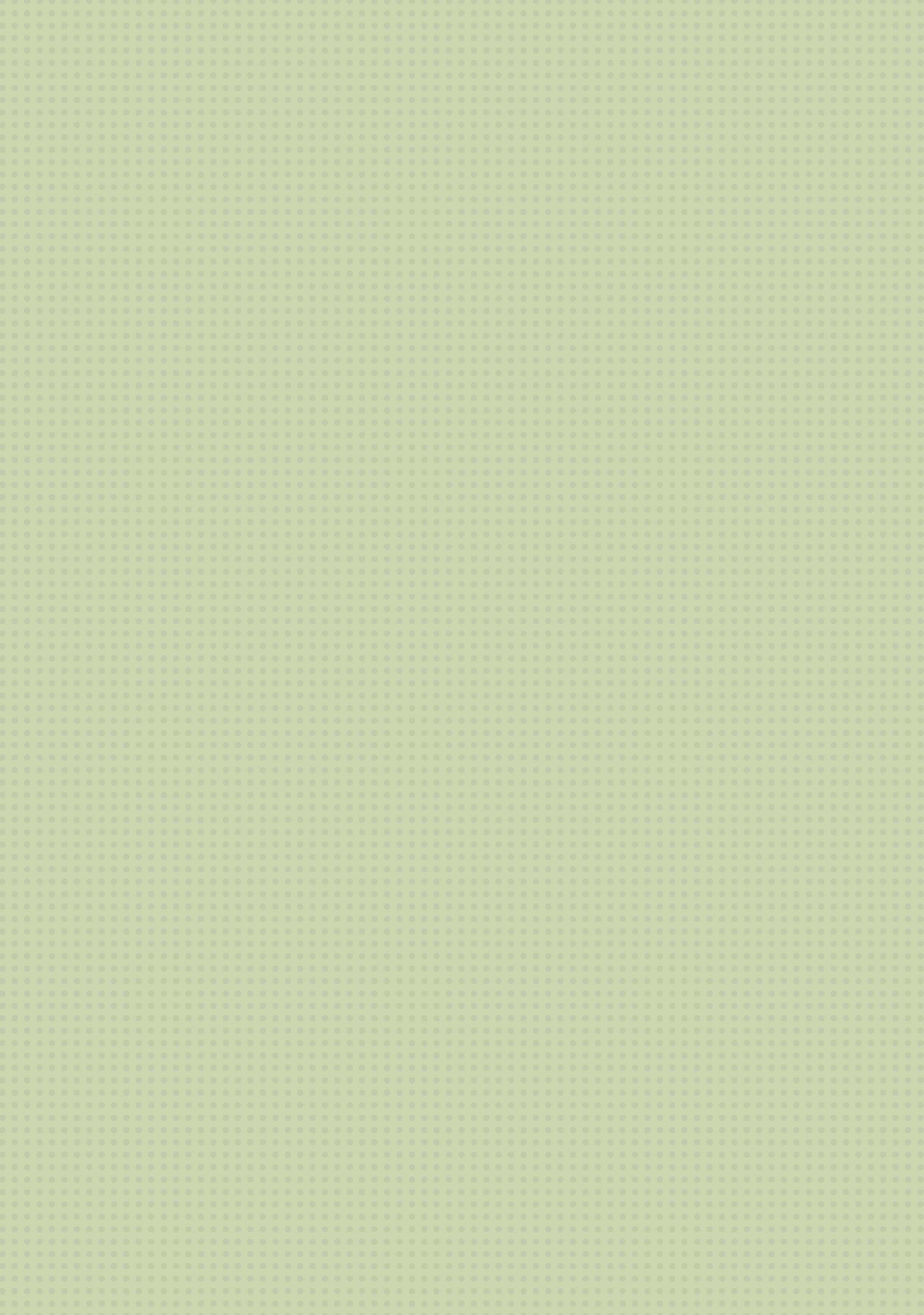 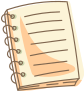 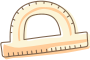 Giải
b) Theo số trung bình bac Thu có nhiều cuộc điện thoại hơn bác Dũng.
c) So sánh theo số trung vị, bác Dũng có nhiều cuộc gọi điện thoại hơn bác Thu.
d) Vì trong mẫu số liệu có một ngày bác Thu có tới 20 cuộc điện thoại, lớn hơn nhiều so với các ngày khác, do đó ta nên so sánh theo số trung vị.
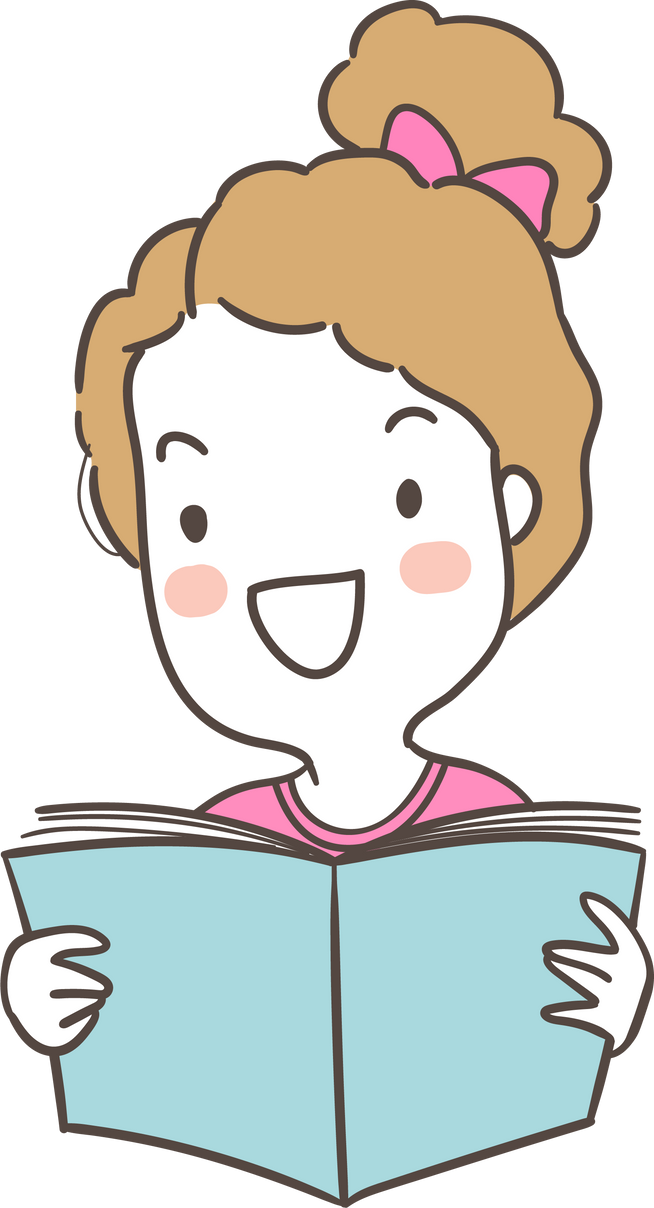 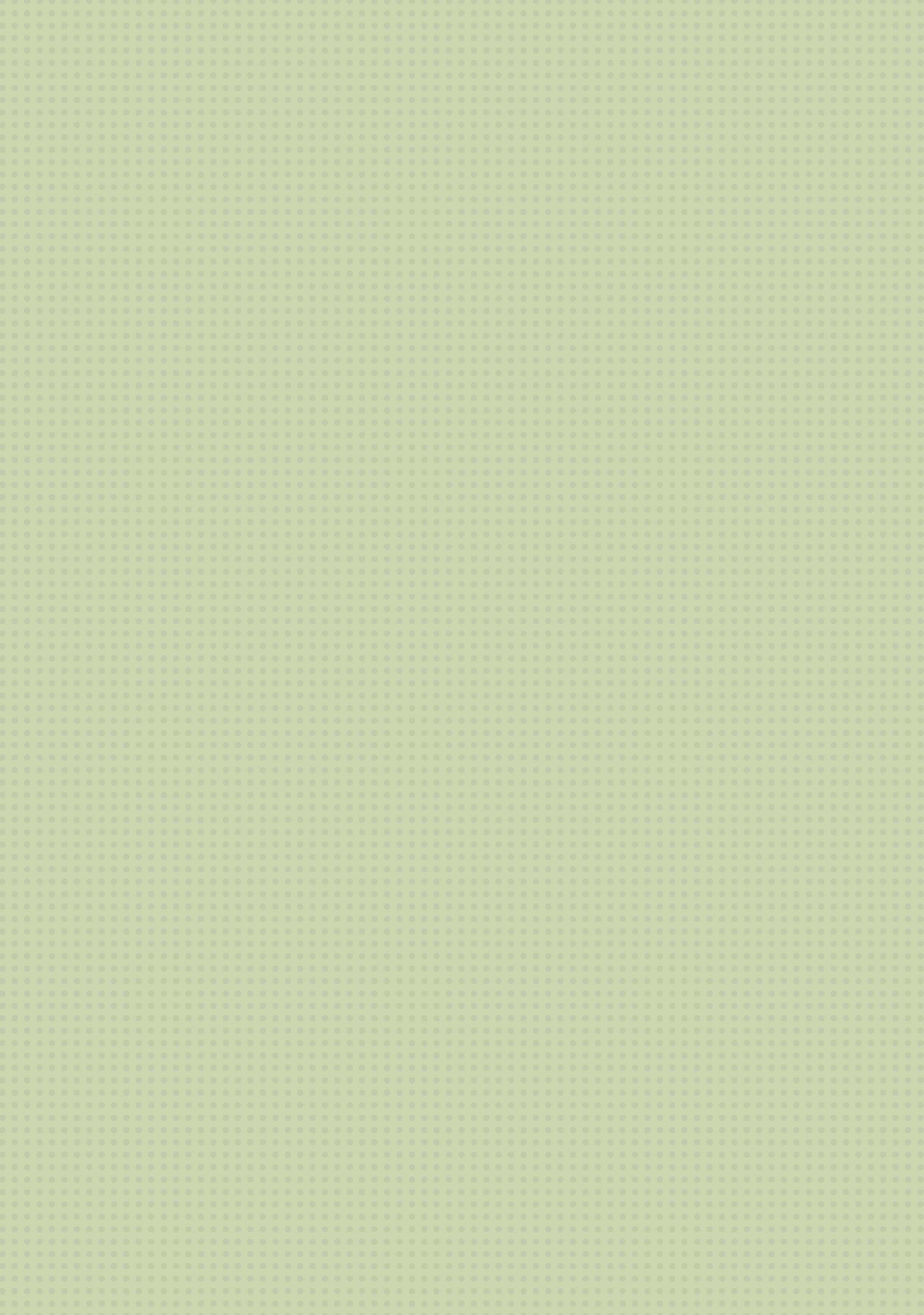 Giao về nhà
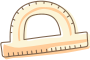 Bài tập 2: Tổng số điểm mà các thành viên đội tuyển Olympic Toán quốc tế (IMO) của Việt Nam đạt được trong 20 kì thi được cho ở bảng sau:
Có ý kiến cho rằng điểm thi của đội tuyển giai đoạn 2001 – 2010 cao hơn giai đoạn 2011 – 2020. Hãy sử dụng số trung bình và trung vị để kiểm nghiệm xem ý kiến trên có đúng không.
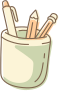 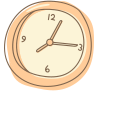 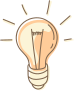 HƯỚNG DẪN VỀ NHÀ
* Chuẩn bị trước 
“Bài 3: Các số đặc trưng đo mức độ phân tán cho mẫu số liệu "
* Ghi nhớ 
kiến thức trong bài.
* Hoàn thành các bài tập trong SBT.
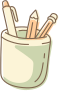 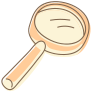 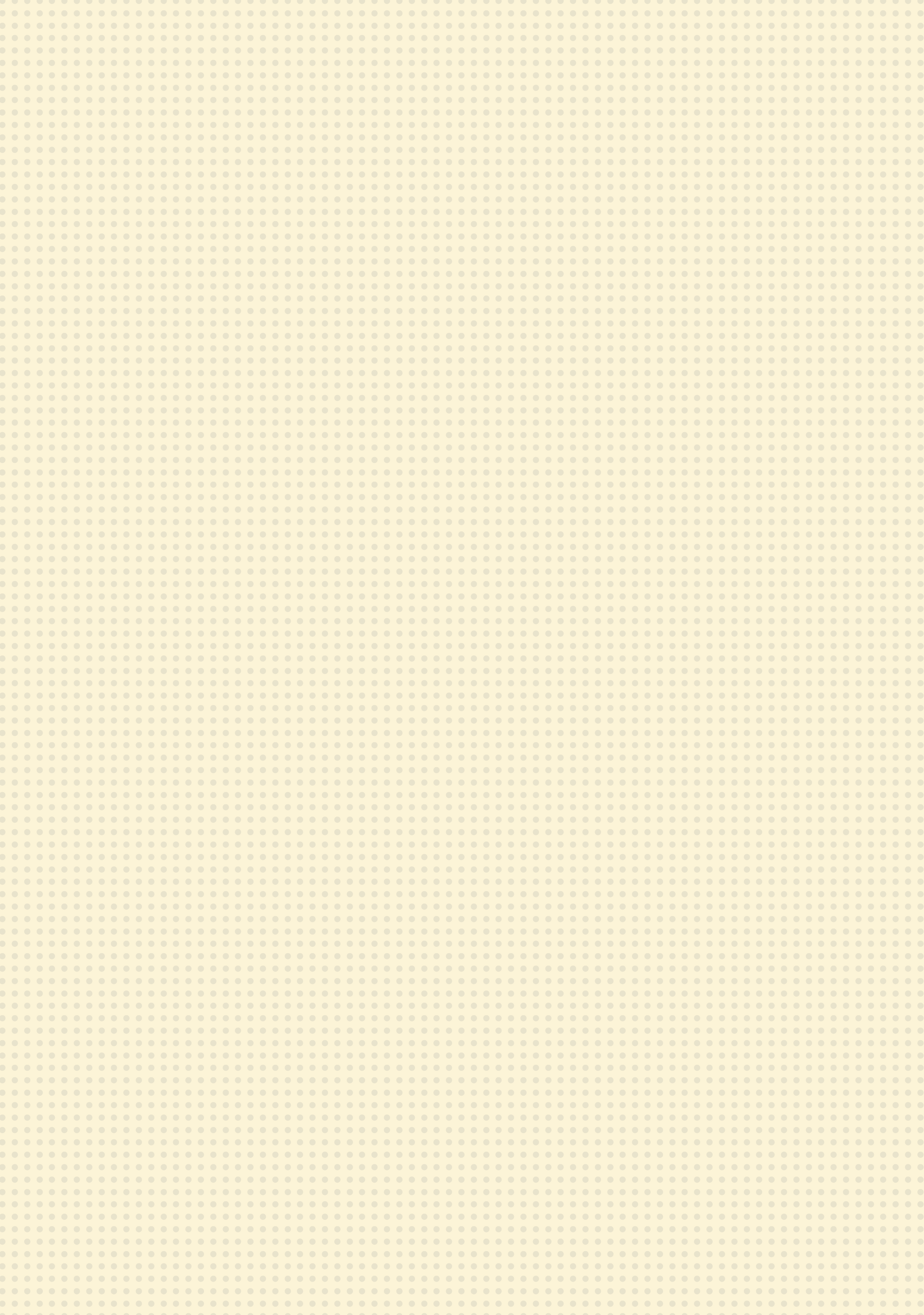 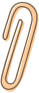 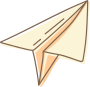 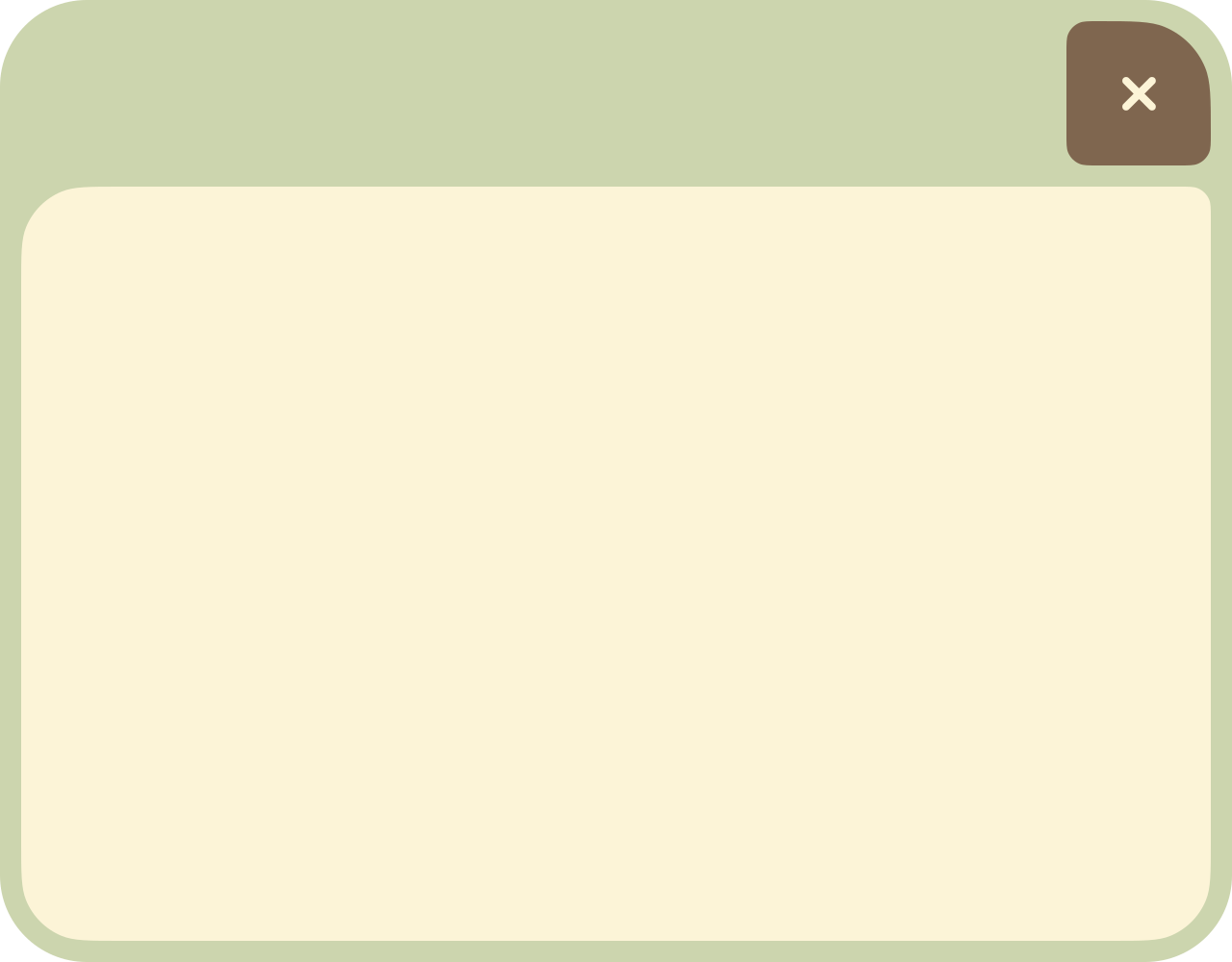 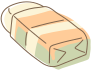 CẢM ƠN CÁC EM ĐÃ CHÚ Ý LẮNG NGHE BÀI GIẢNG!
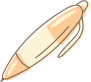 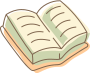